Saying what I and others do
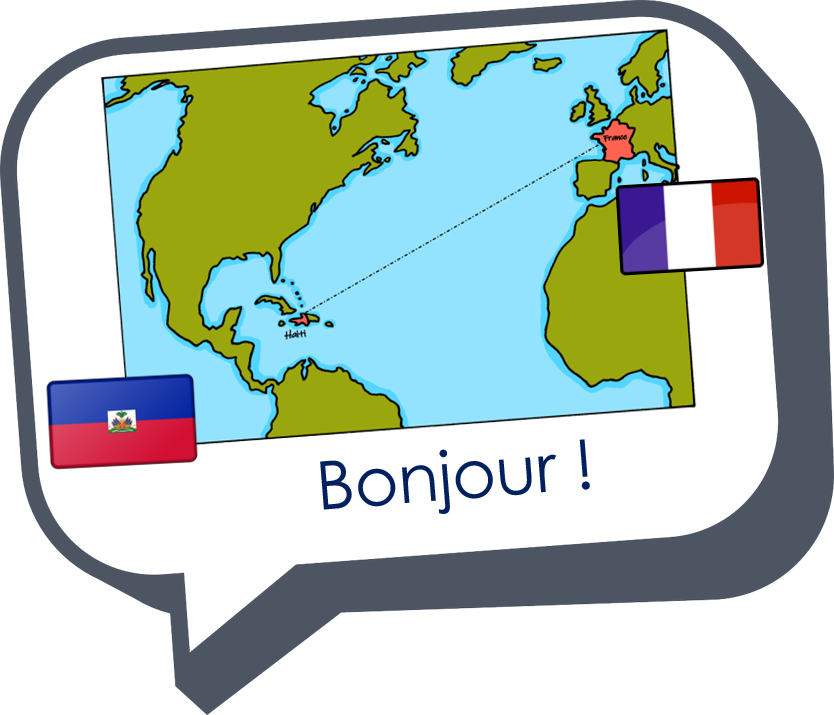 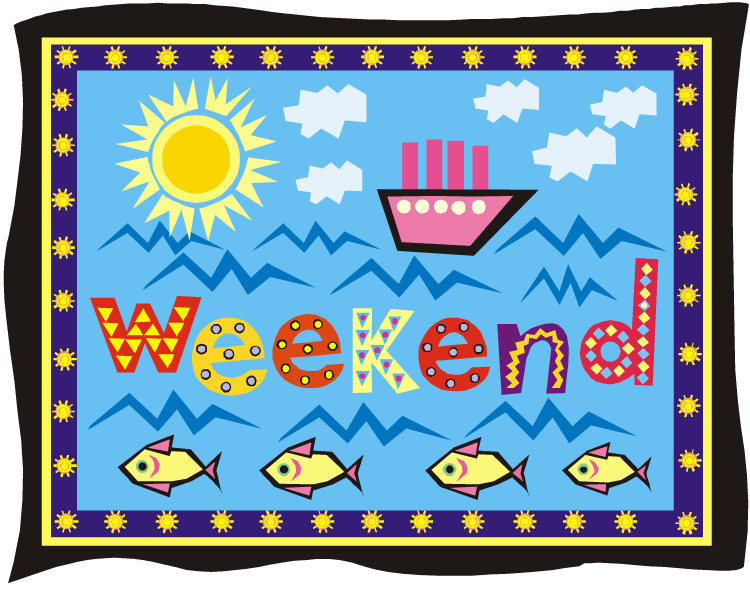 vert
Follow ups 1-5
[Speaker Notes: Artwork by Steve Clarke. Pronoun pictures from NCELP (www.ncelp.org). All additional pictures selected from Pixabay and are available under a Creative Commons license, no attribution required.

Phonics:  ç (and soft -c)  ici [167] français [251] garçon [1599] cinéma [1623] décider [165]
Vocabulary: faire [25] je fais il/elle fait  activité [452] course à pied [n/a] chanson [2142] dessin [2624]  film [848] gâteau [4845] matin [442]  soir [397]  spectacle
[1687] ville [360] visite [1072]  weekend [2475] demain [871] 
Revisit 1: aller [53] je vais il/elle va à (meaning ‘at/in/to’)[4] campagne [666] Île [1245] montagne [1732] plage [2693] port [1304]
Revisit 2: nager [n/a] chanter [1820] jouer [219] participer (à) [670] porter [105] animal [1002] cadeau [2298] chapeau [2908] château [3510] cheval [2220] course
[1289] défilé [>5000] feu d'artifice [n/a] gâteau [4845] glace2 [2580] jeu [291] lieu [117] neige [1824] trâineau [n/a]  Québec [n/a]

Londsale, D., & Le Bras, Y.  (2009). A Frequency Dictionary of French: Core vocabulary for learners London: Routledge.

The frequency rankings for words that occur in this PowerPoint which have been previously introduced in these resources are given in the SOW and in the resources that first introduced and formally re-visited those words. 
For any other words that occur incidentally in this PowerPoint, frequency rankings will be provided in the notes field wherever possible.]
Follow up 1
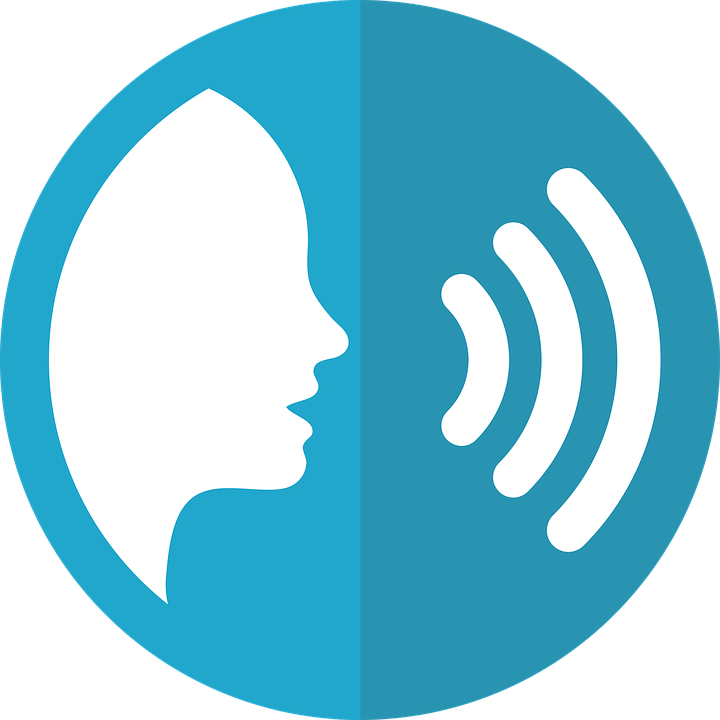 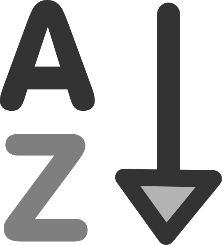 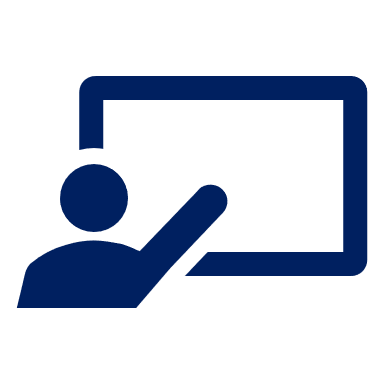 Prononce bien les mots dans l’ordre alphabétique.
prononcer
vacance
leçon
camion
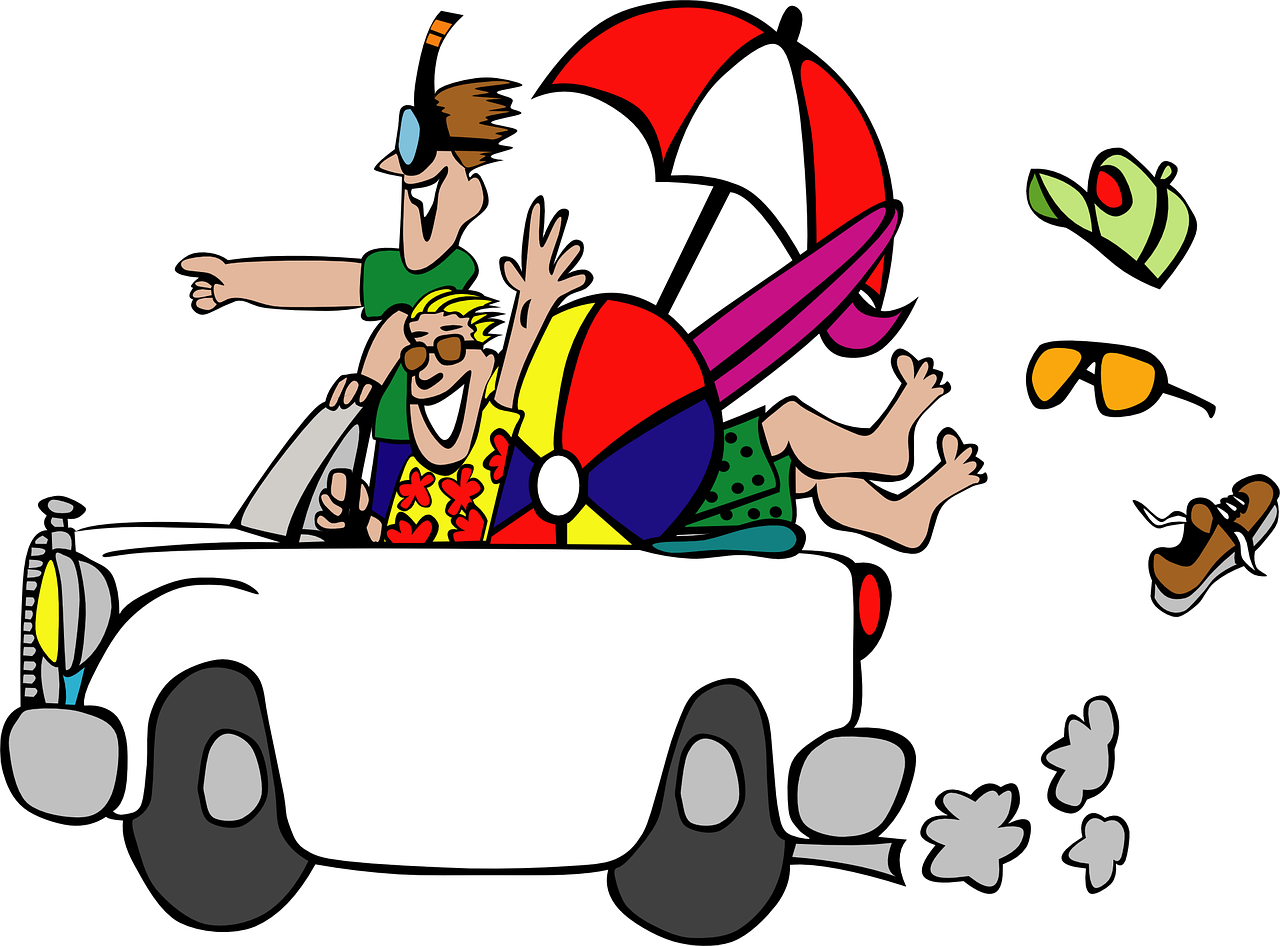 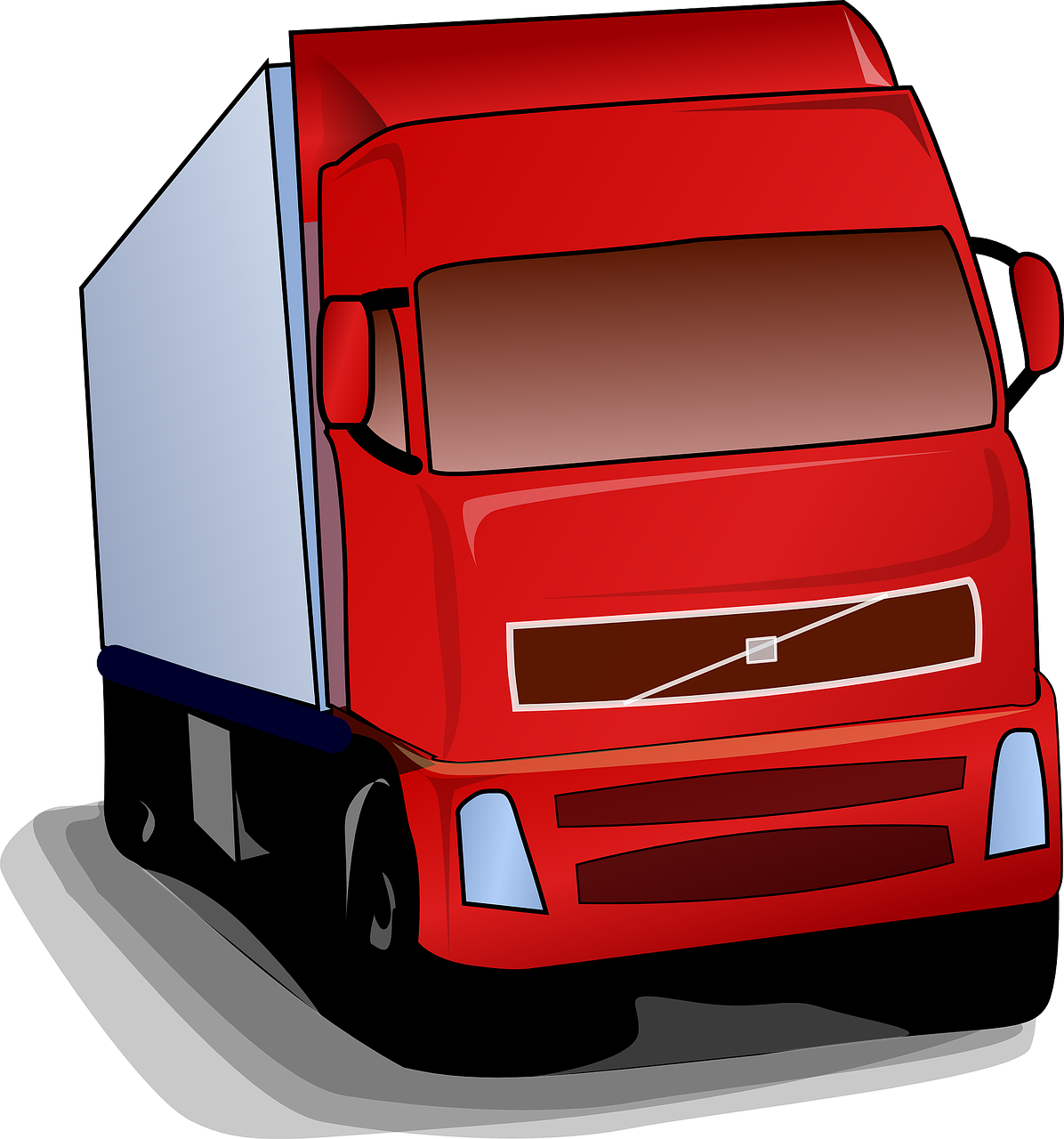 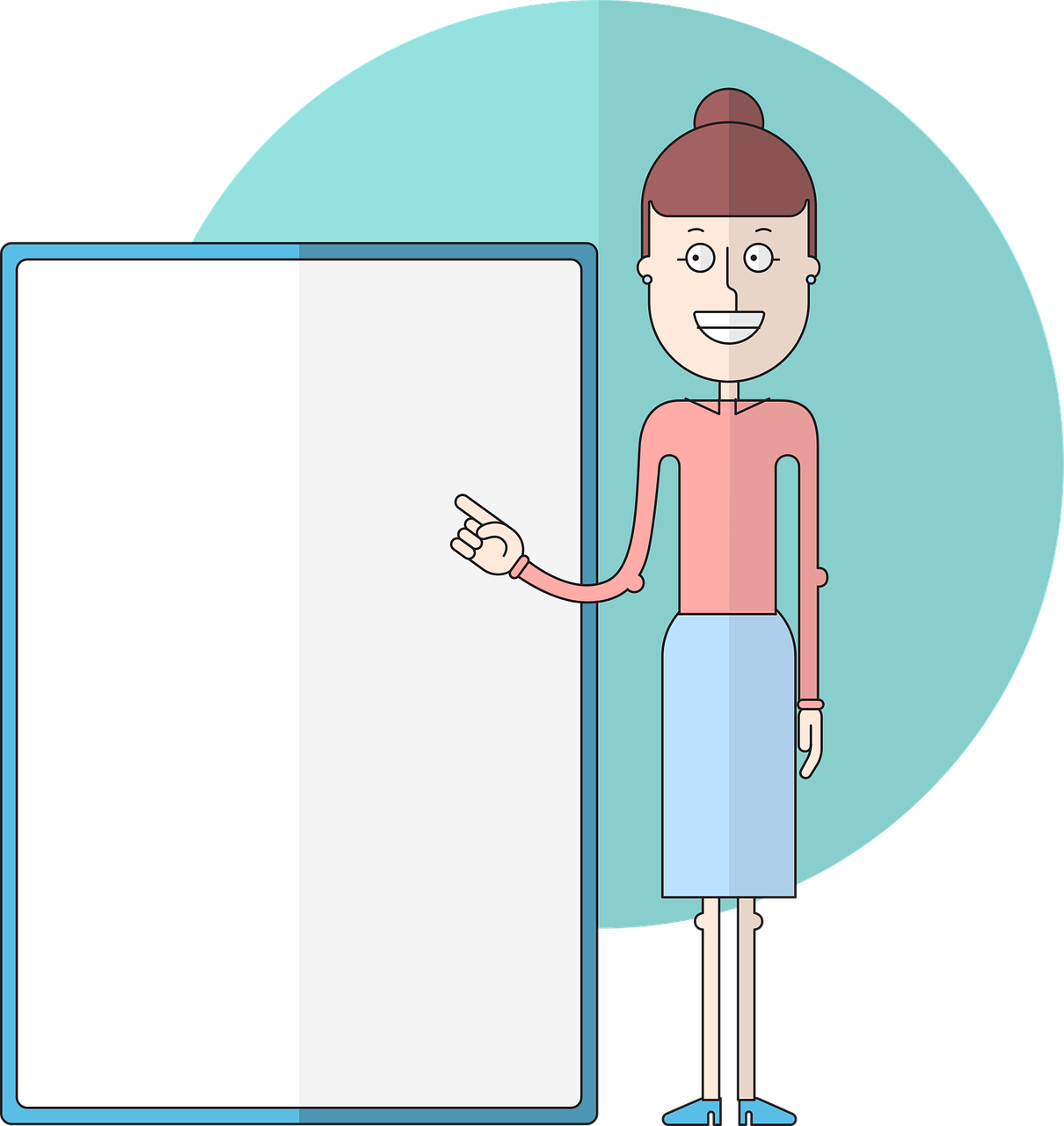 campagne
Québec
glace
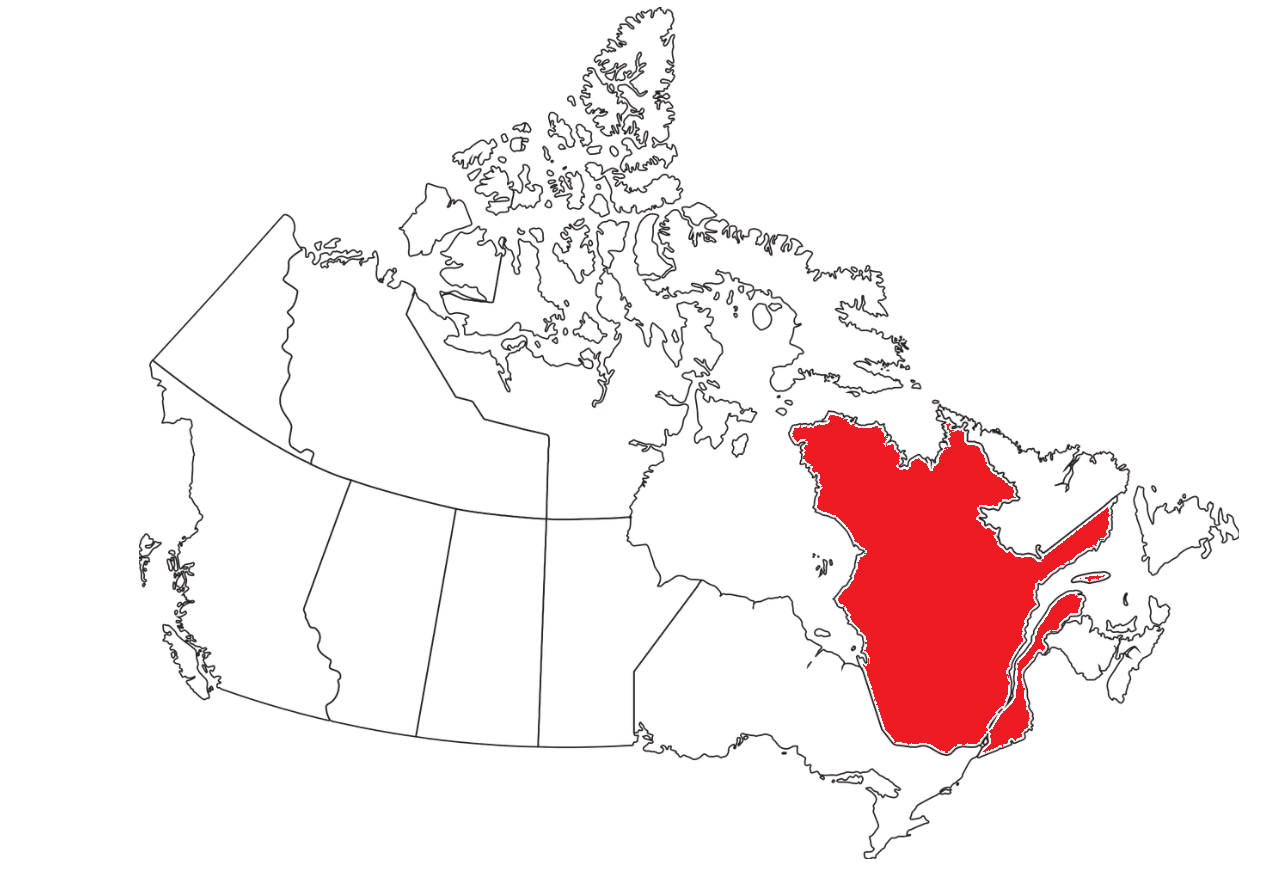 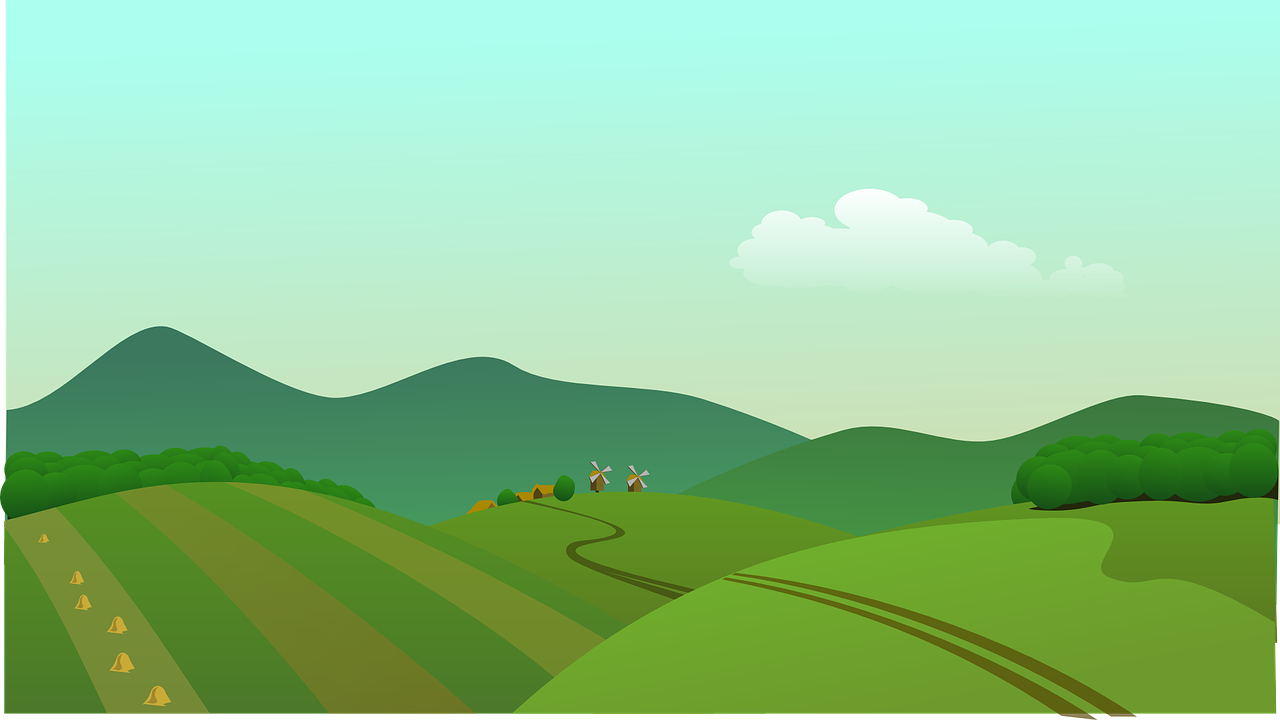 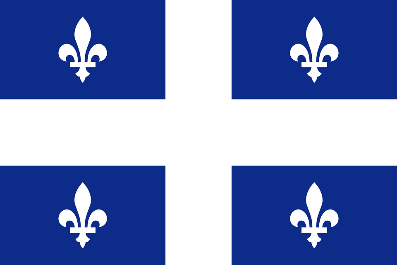 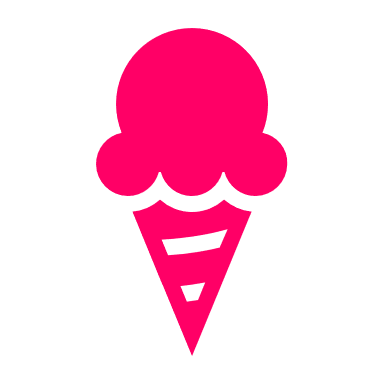 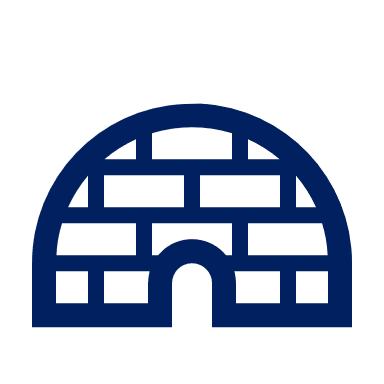 copine
garçon
course
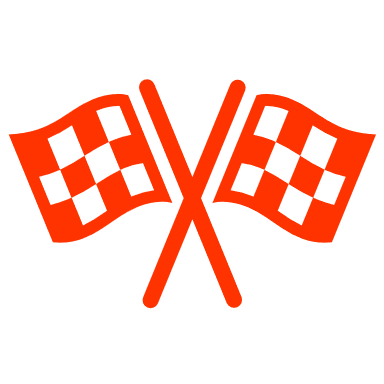 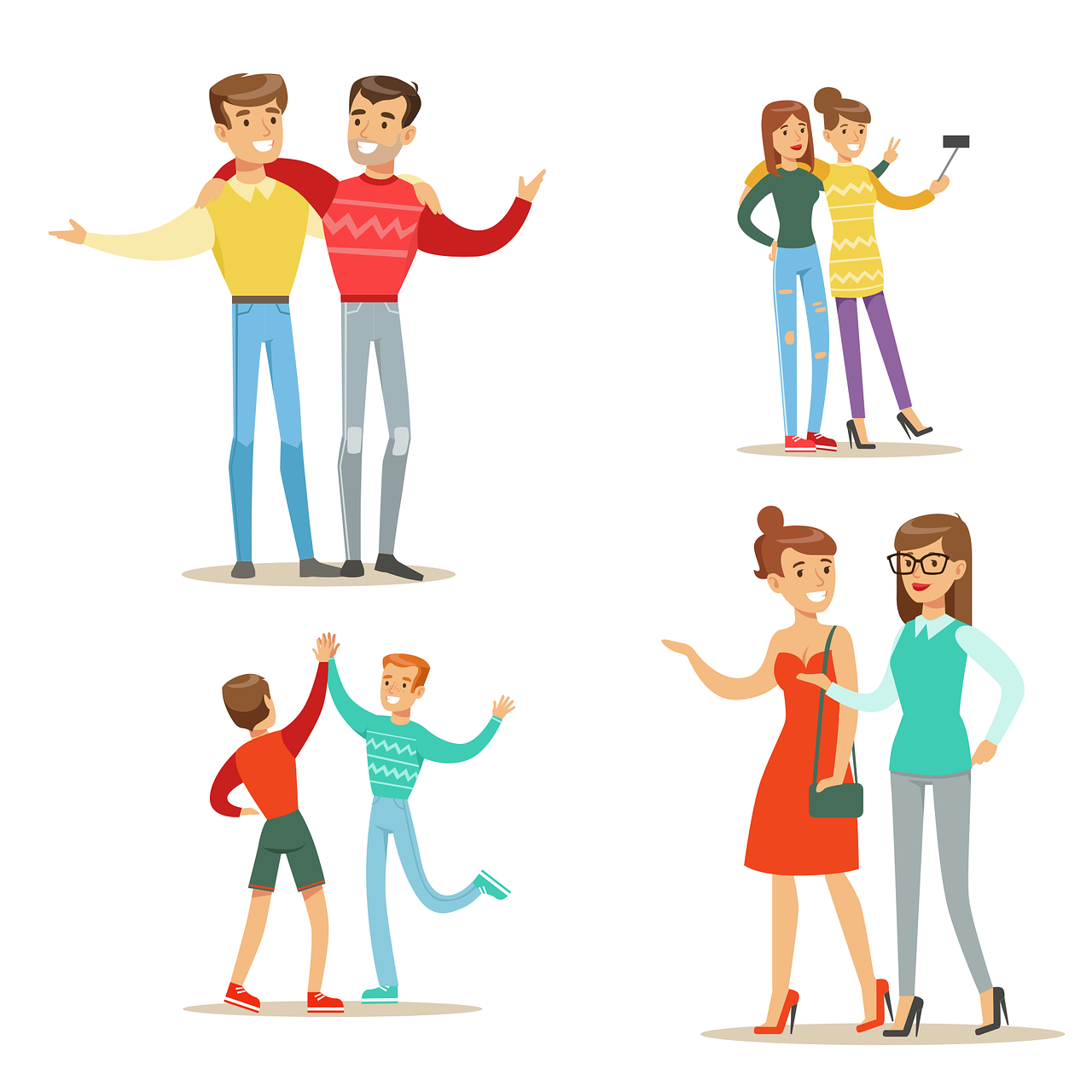 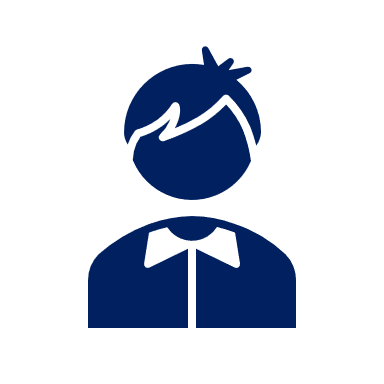 maçon
français
participer à
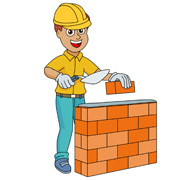 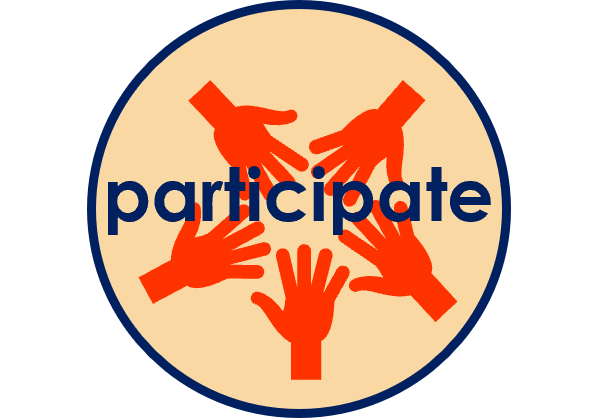 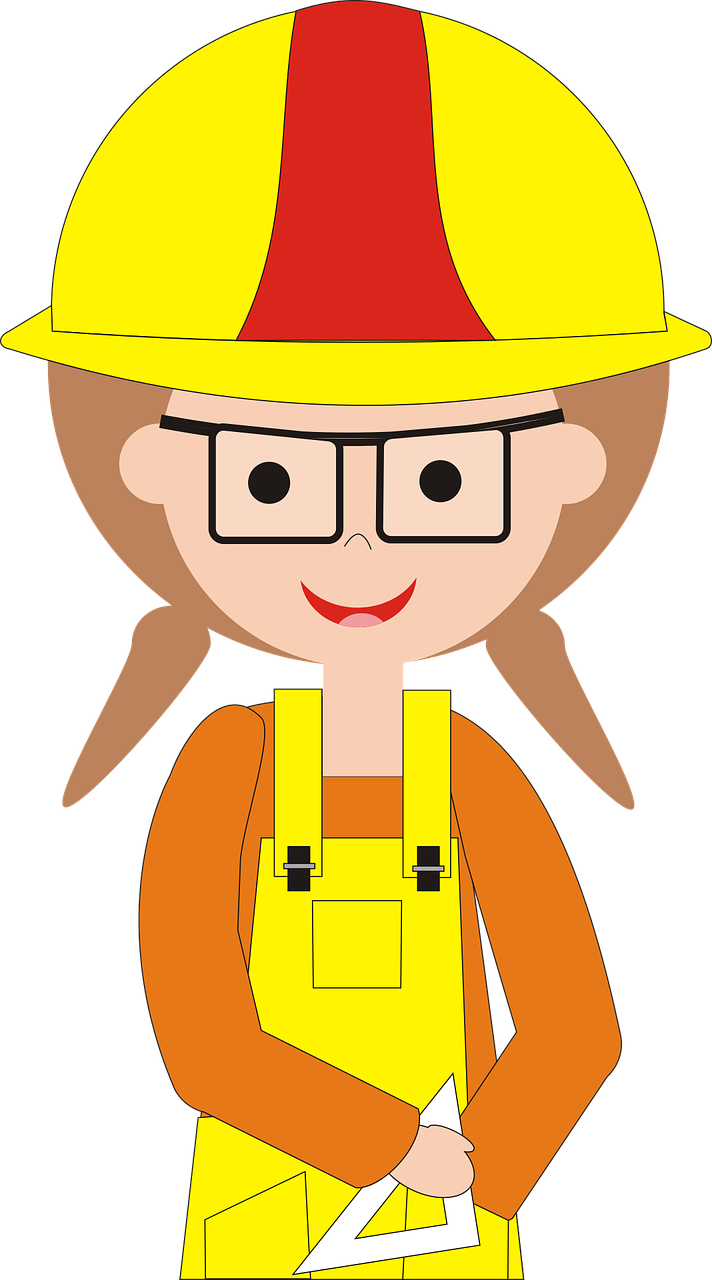 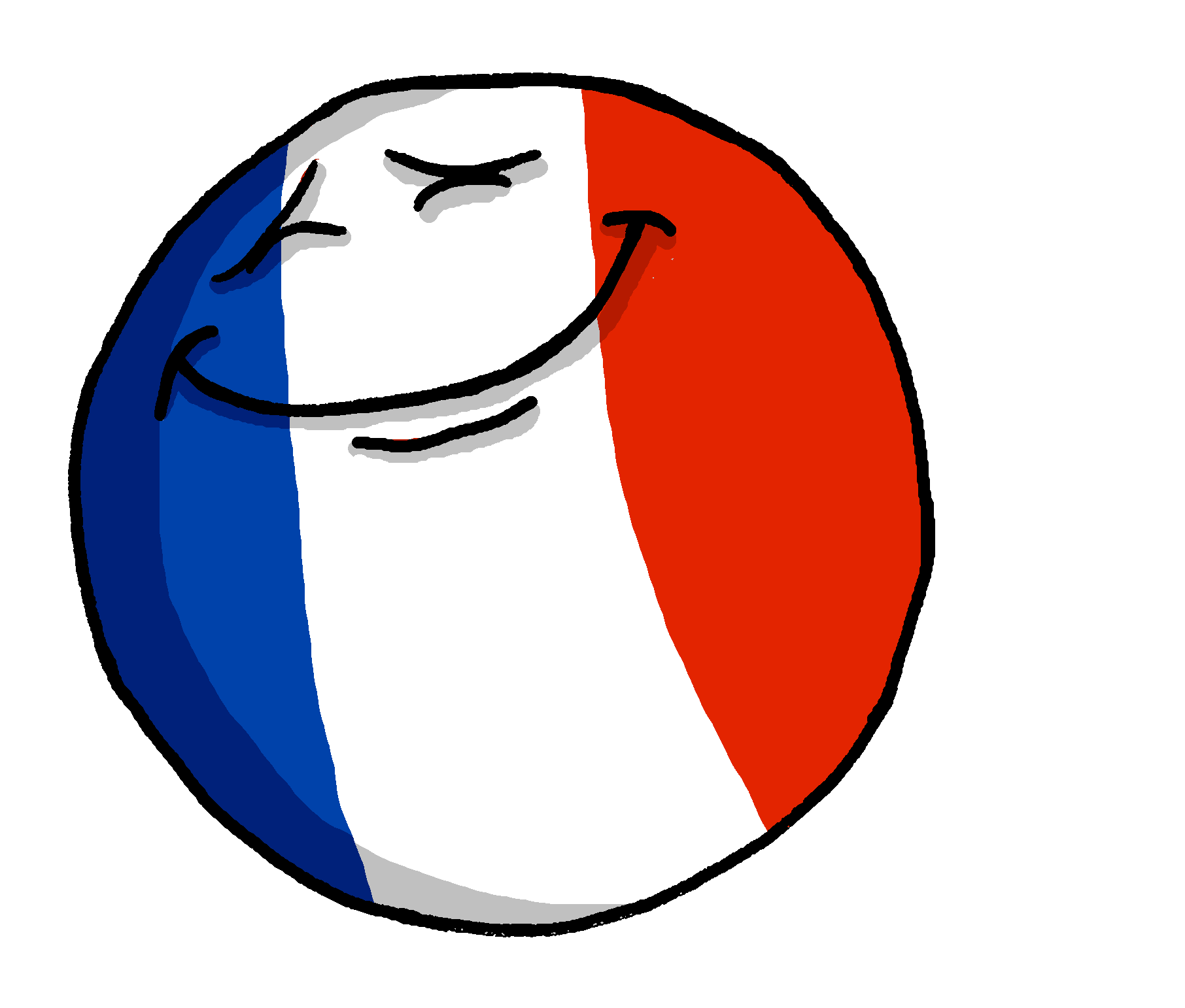 [Speaker Notes: Timing: 5 minutes (two slides)

Aim: to correctly pronounce unknown words containing hard and soft [c] sounds in decreasing amounts of time, helping automatisation of SSC production. 

Procedure:
1. Pupils pair up.
2. Both pupils speak together and try to say the words in alphabetical order.
3. If they say a different word, they need to pause, work out where they went wrong, and start from the beginning. 
4. Make it clear that this is teamwork and there is no time limit – it is the ‘training’ before the game on the next slide.
5. Click on the pictures to hear the words pronounced. Pupils repeat.
6. This is a mixture of known and unknown words.  The 7 previously taught words are for revisiting this week, so pupils could be asked which words they know.
7. Move onto the next slide.

Frequency of unknown words and cognates:camion [2542] copain [>5000] maçon [>5000] leçon [1300] vacance [1746]Londsale, D., & Le Bras, Y.  (2009). A Frequency Dictionary of French: Core vocabulary for learners London: Routledge.

Alphabetical order:camioncampagnecopine
coursefrançaisgarçonglace
leçonmaçonparticiper àQuébecvacance]
Follow up 1
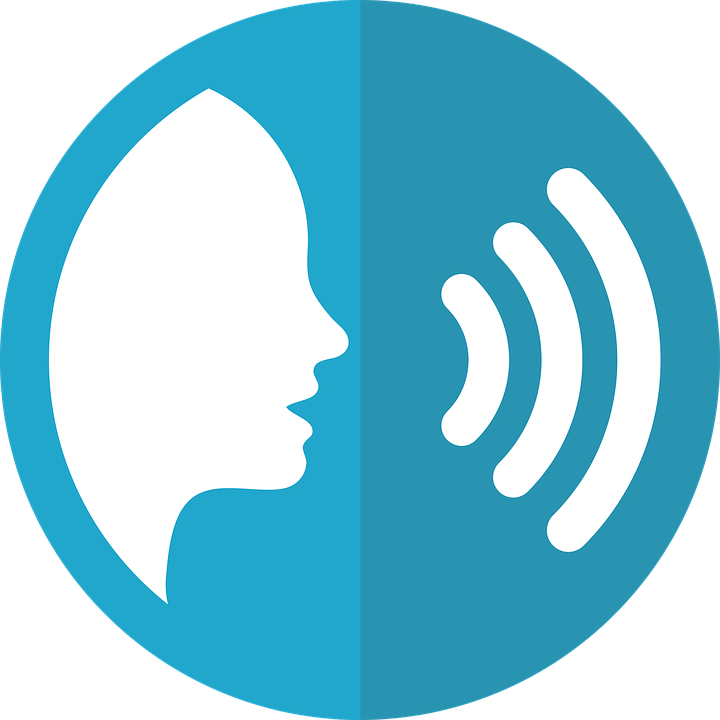 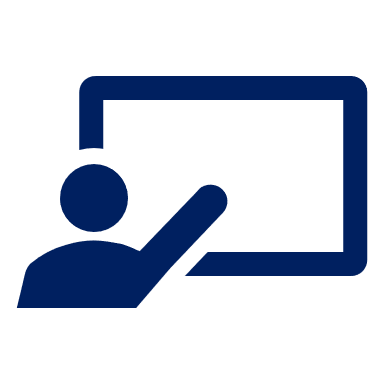 Prononce les mots vite mais bien.
prononcer
vacance
leçon
camion
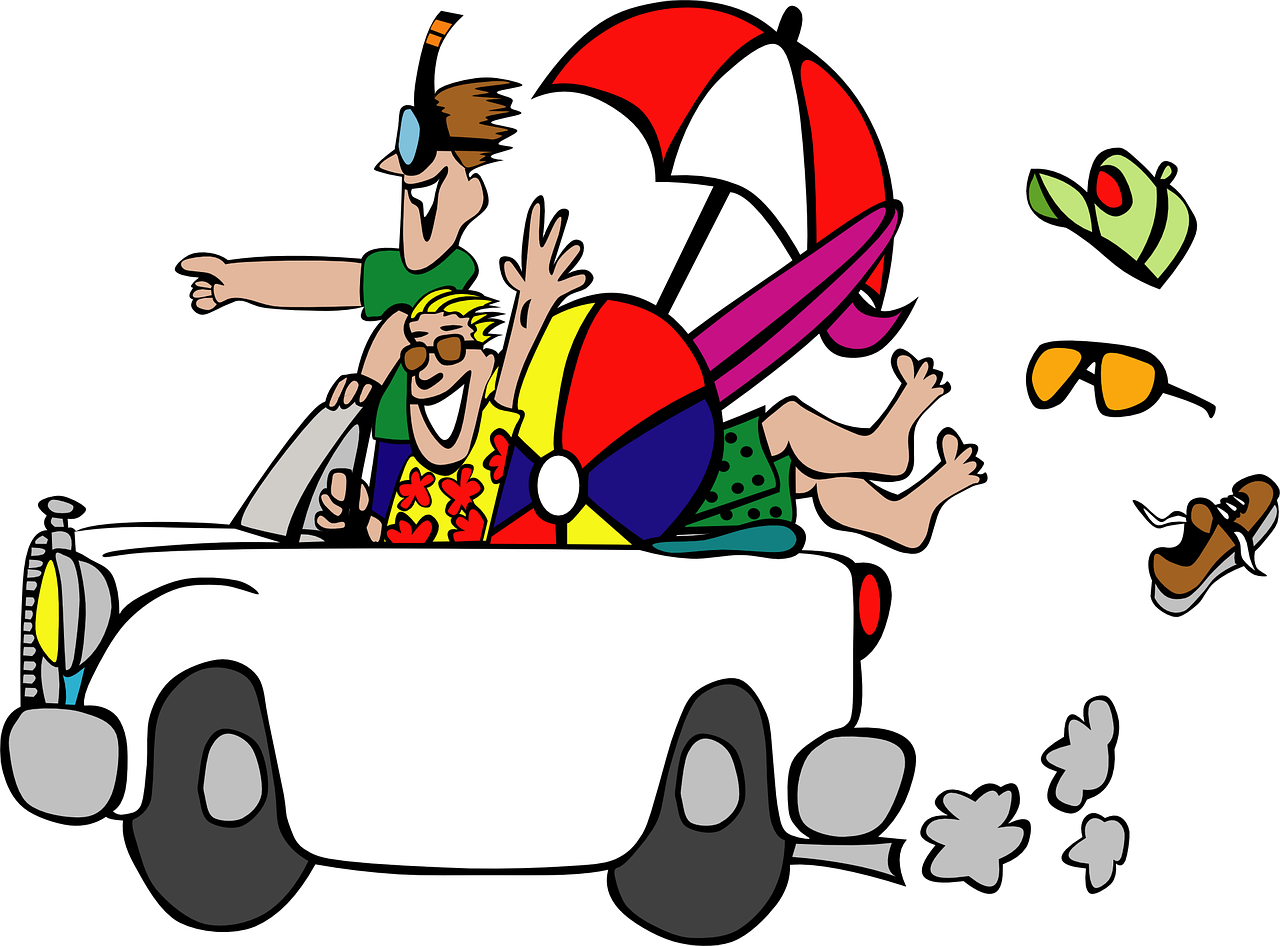 20
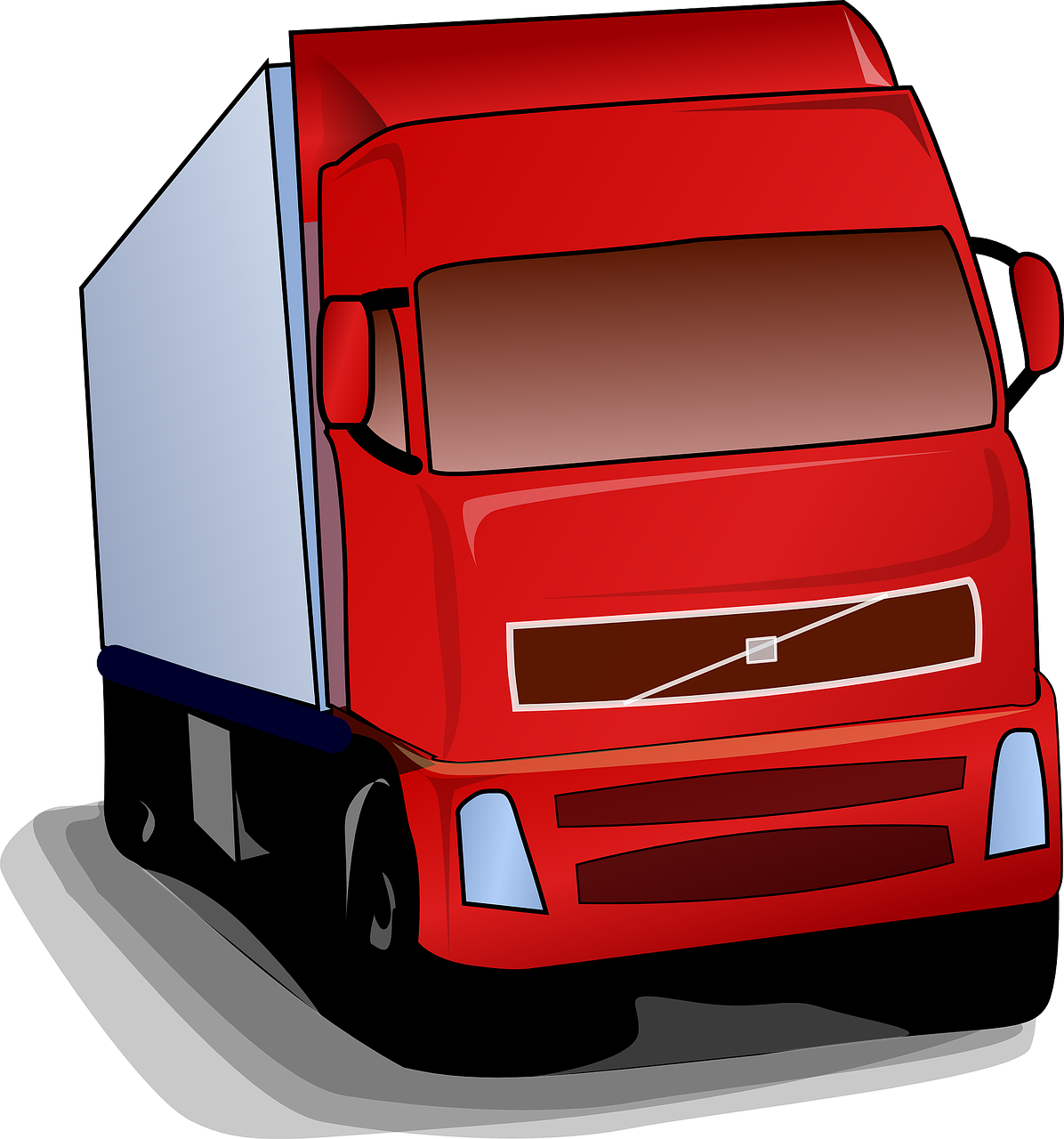 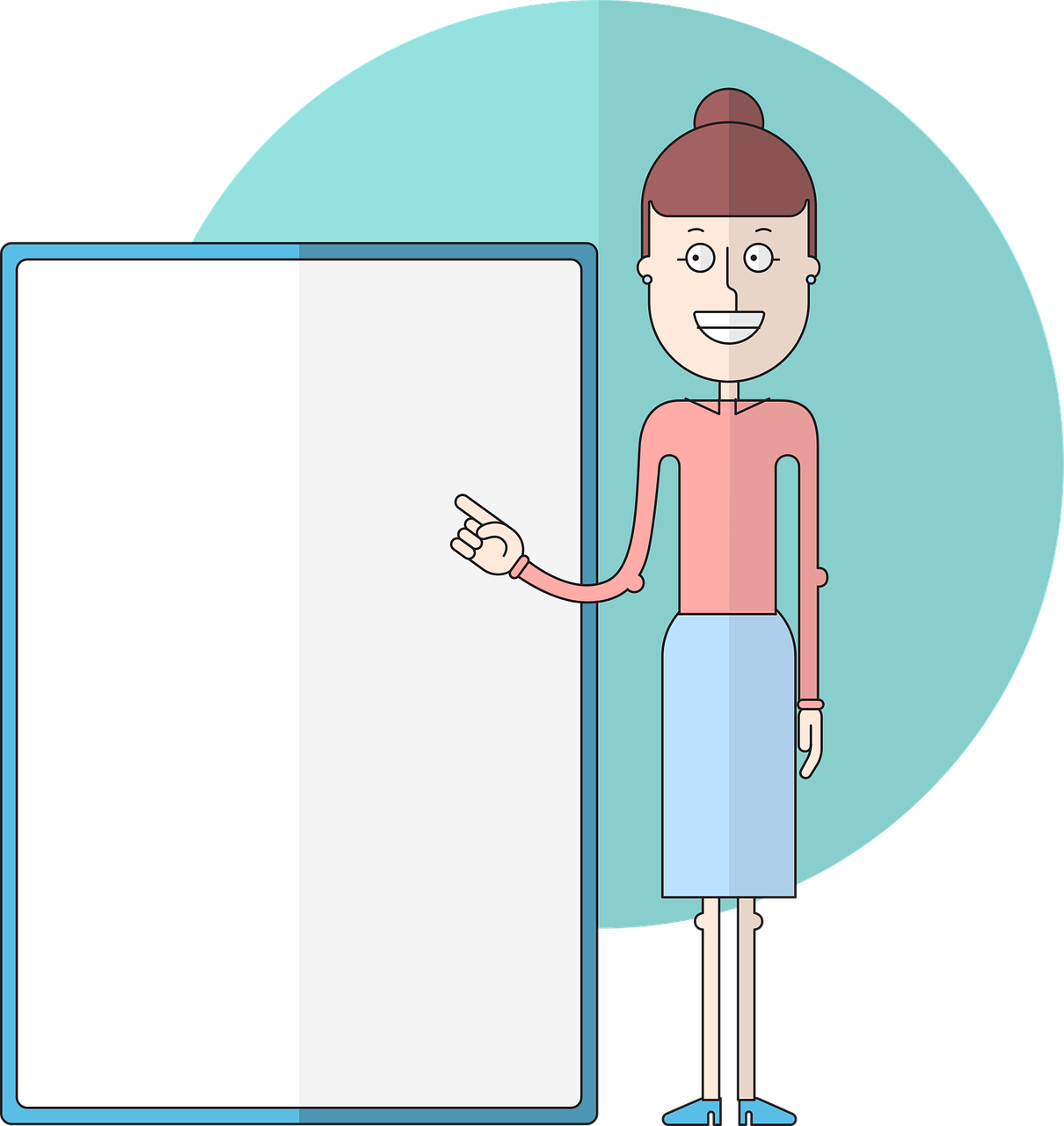 campagne
Québec
glace
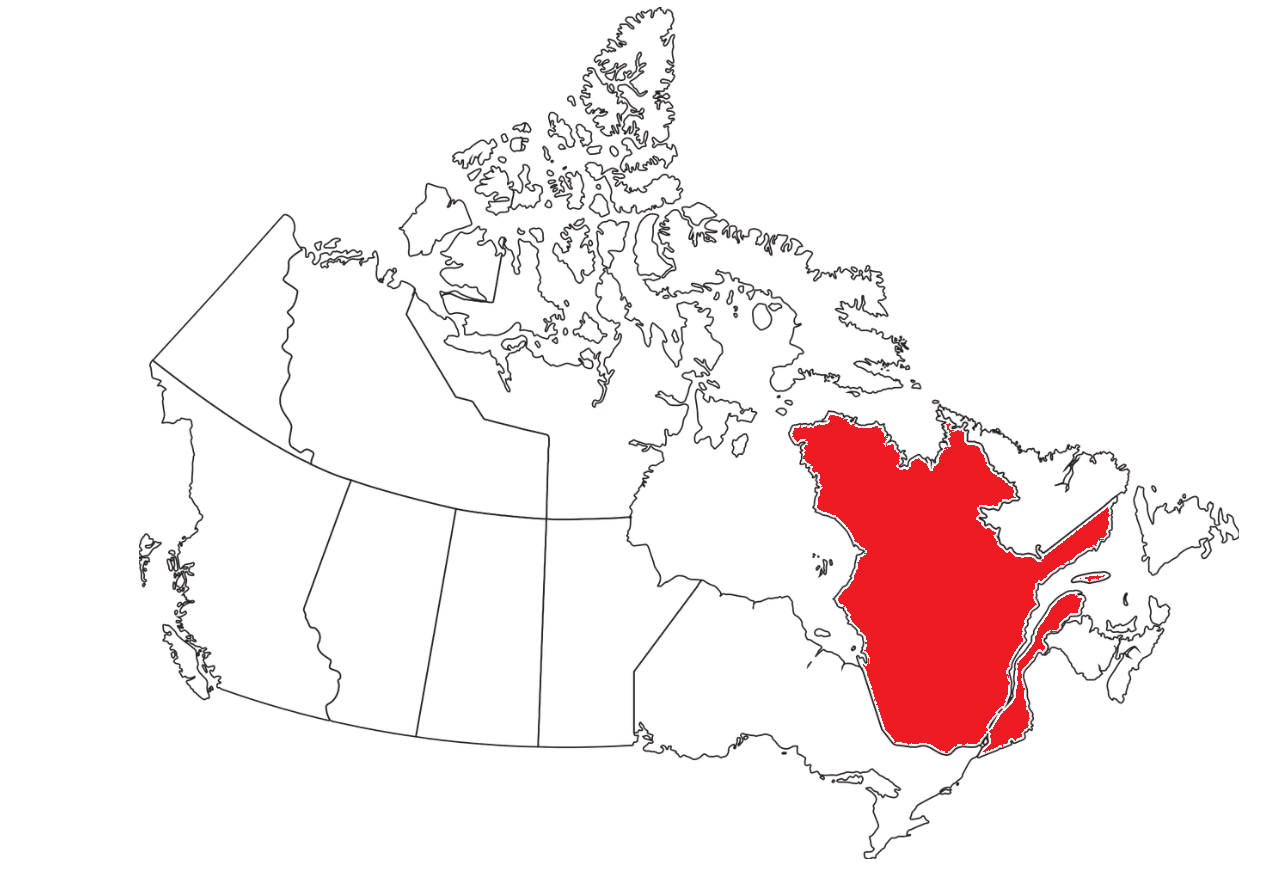 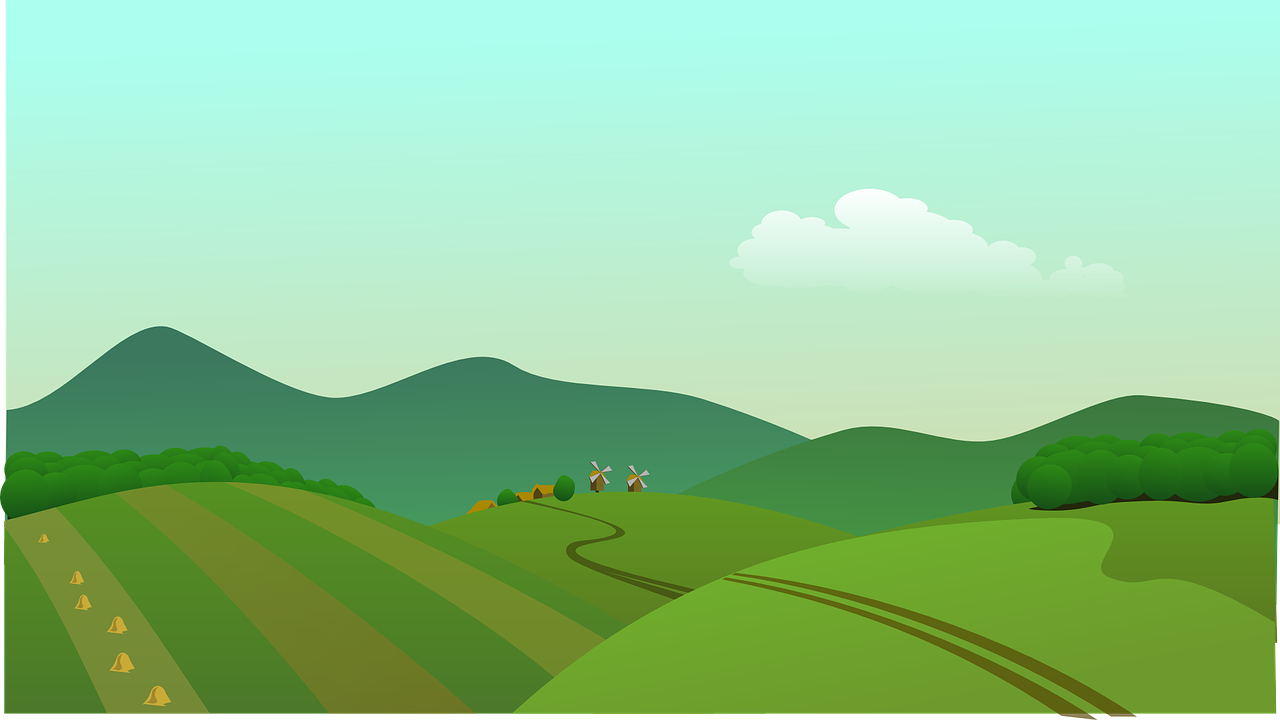 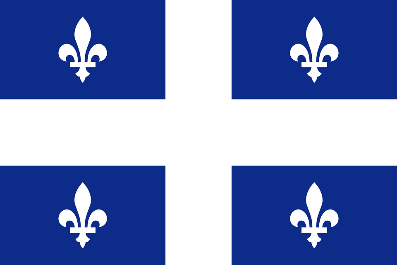 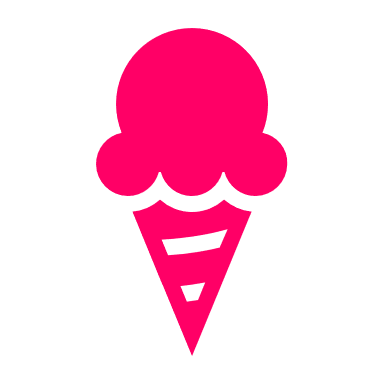 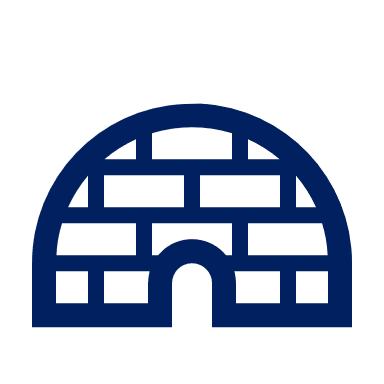 S
copine
garçon
course
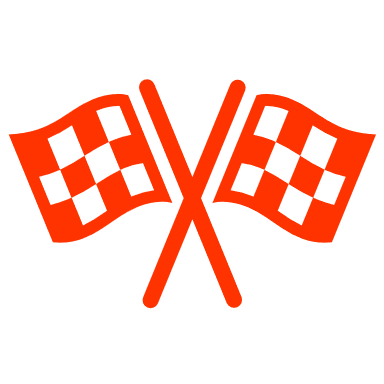 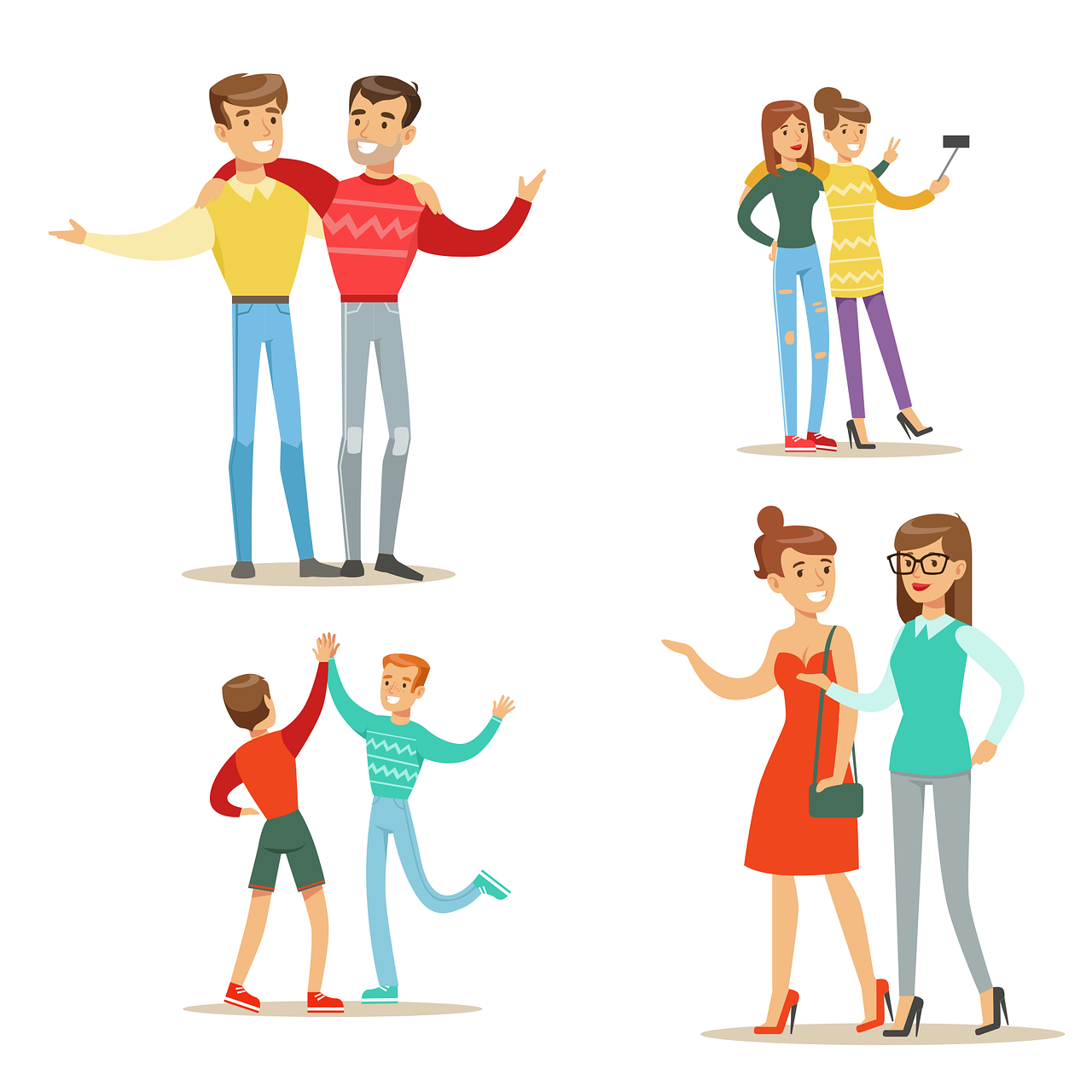 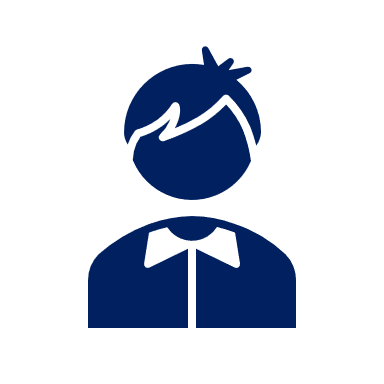 maçon
français
participer à
0
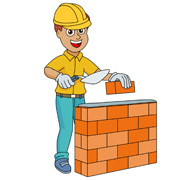 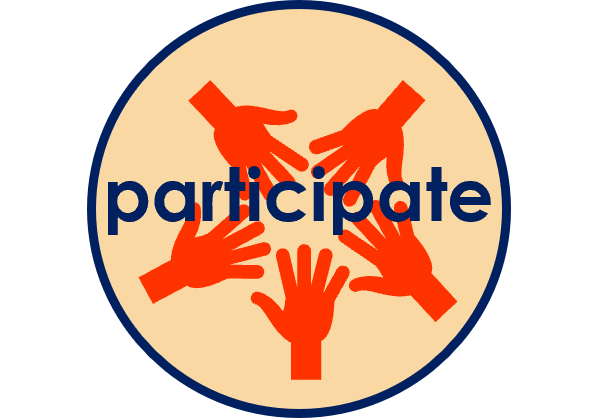 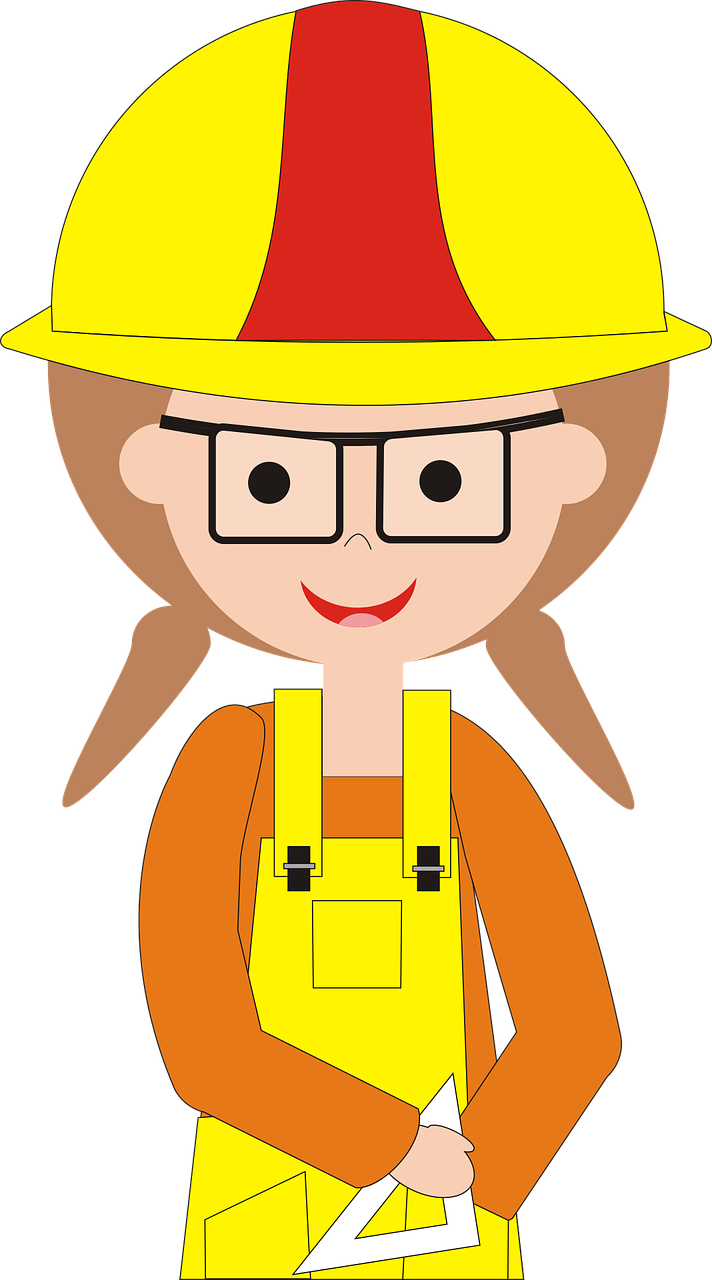 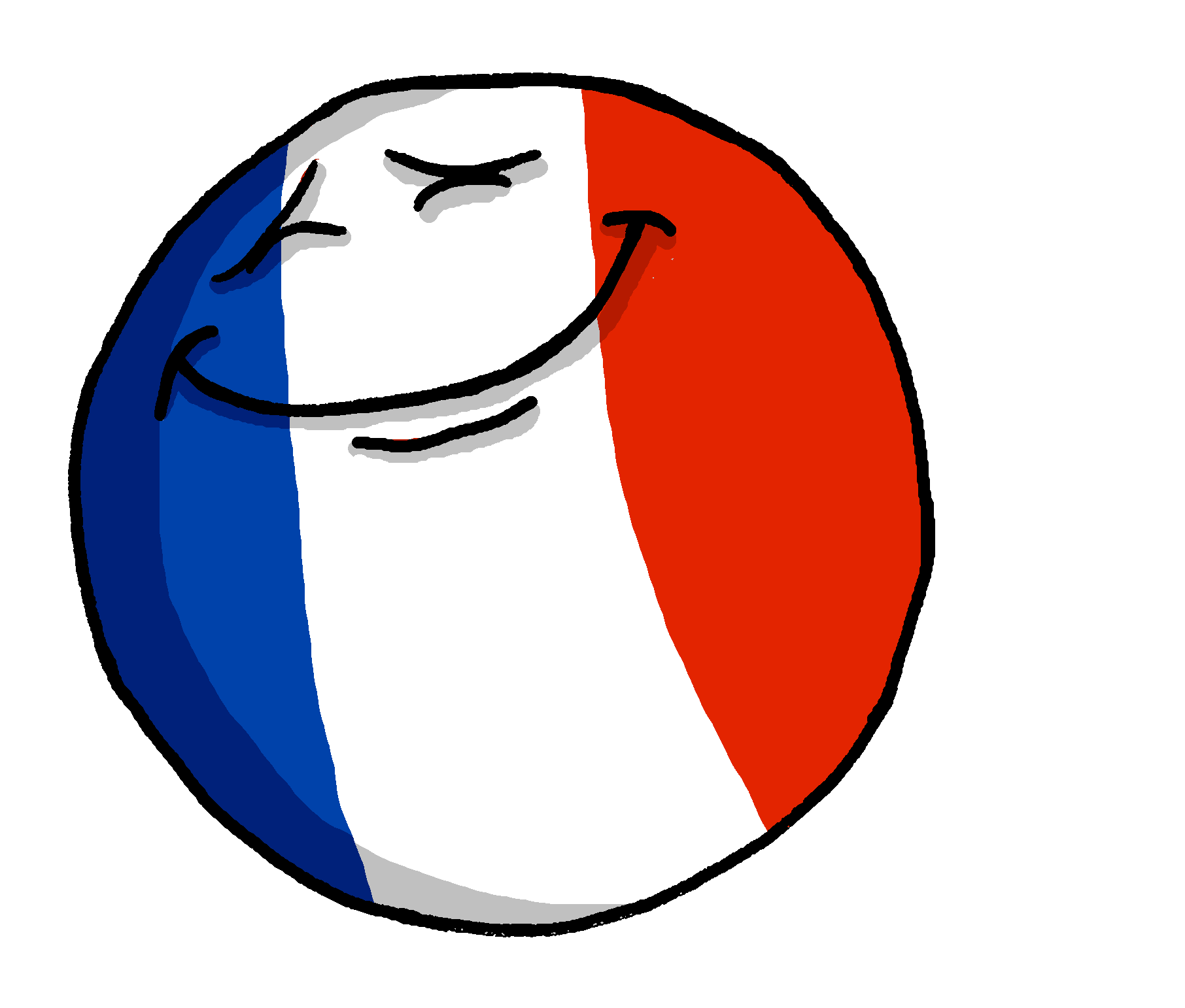 DÉBUT
[Speaker Notes: Timing: 5 minutes

Aim: to correctly pronounce unknown words containing hard and soft [c] sounds in decreasing amounts of time, helping automatisation of SSC production. 

Procedure:
1. Teacher starts 20 second timer.
2. Pupil A tries to say the words focusing on the hard and soft [c] sounds in particular.
3. Pupil B makes speaker pause for 3 seconds if the [c] sound is wrong.
4. Complete before 20 seconds runs out.
6. Swap roles and play the game again.

Frequency of unknown words and cognates:copain [>5000] crêpe [>5000] drap [>5000] effort [388] part [86] pont [1889] pot [3648] voisin [979]Londsale, D., & Le Bras, Y.  (2009). A Frequency Dictionary of French: Core vocabulary for learners London: Routledge.]
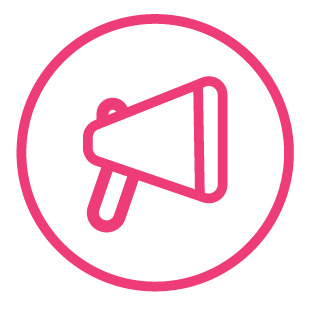 Follow up 2a - Écris en anglais : Can you get at least 15 points?
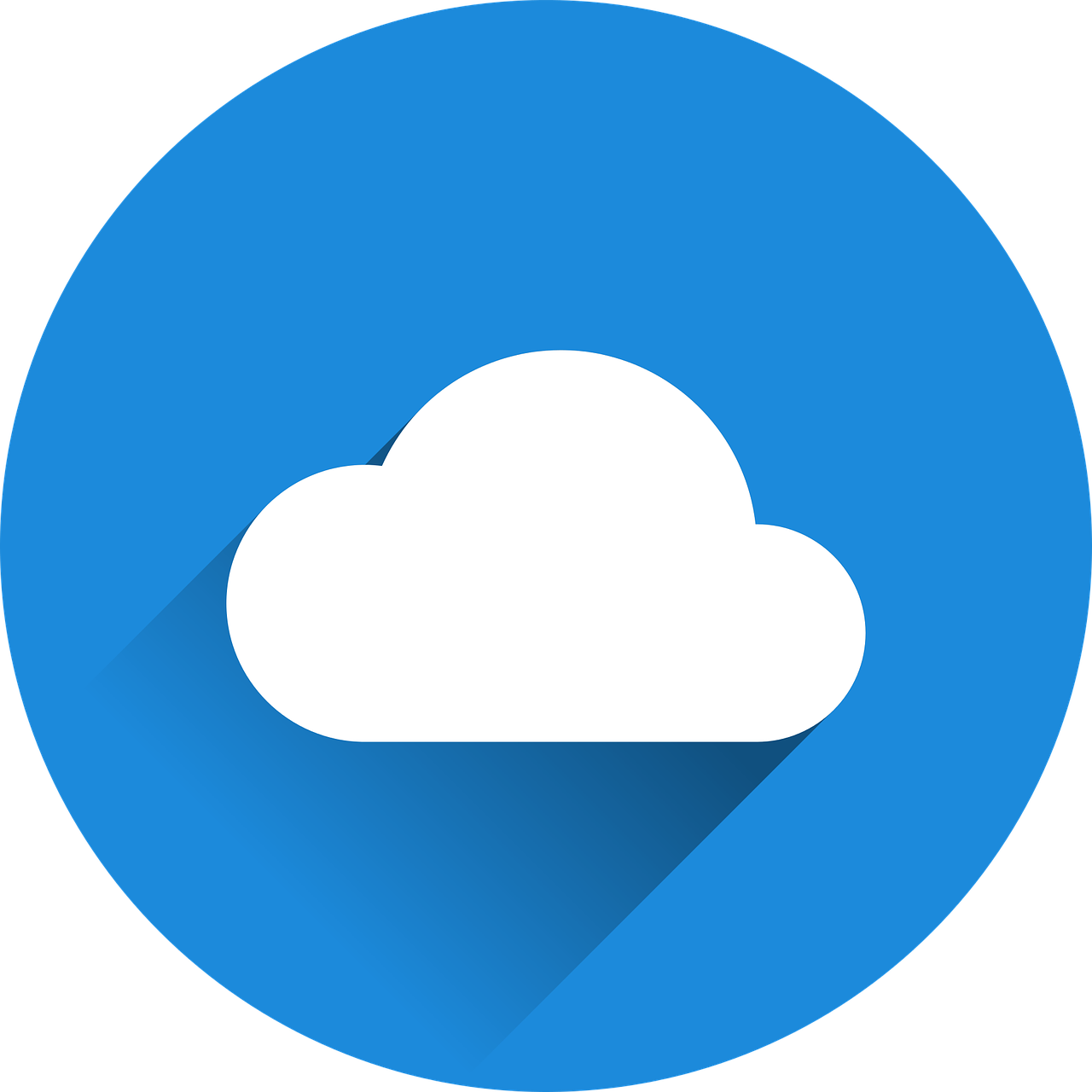 mots
vocabulaire
(the) race
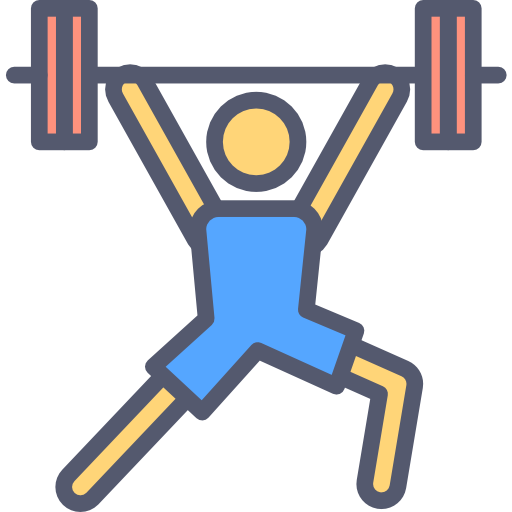 (the) Quebec
(the) ice, ice-cream
(the) place
(the) castle
(the) snow
x3
to participate (in)
(the) parade, procession
to swim
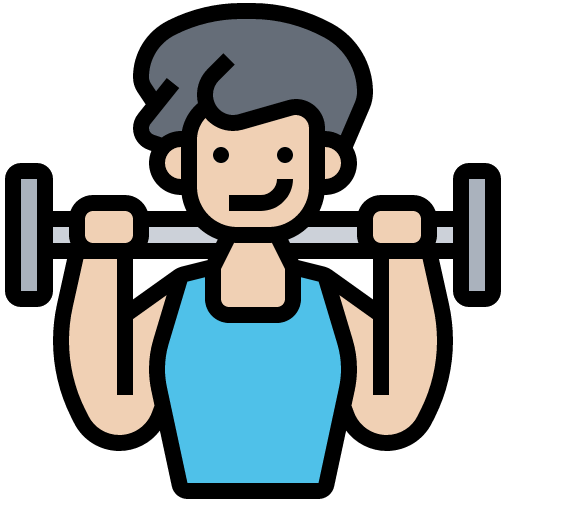 (the) mountain(s)
(the) port
(the) country(side)
to go, going
I go, am going
(the) island
x2
he goes, is going
(the) beach
she goes, is going
tomorrow
(the) morning
(the) activity
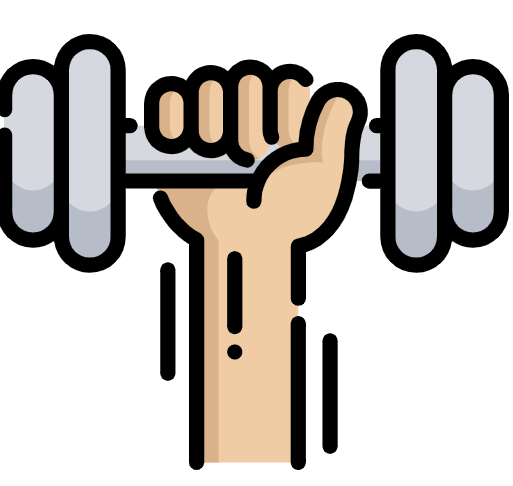 x1
I do, make
he/she does, makes
to do, make
[Speaker Notes: Timing: 5-10 minutes

Aim: to practise written production of vocabulary from this week and two revisited weeks.

Procedure:1. Give pupils a blank grid.  They fill in the English meanings of any of the words they know, trying to reach 15 points in total.2. Remind pupils that adjectives can refer to male or female persons and they should note this in their translations. E.g. pleased (f), short (m).

Note:The most recently learnt and practised words are pink, words from revisit 1 are green and those from revisit 2 are blue, thus more points are awarded for them, to recognise that memories fade and more effort (heavy lifting!) is needed to retrieve them.]
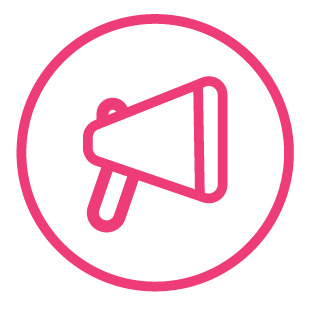 Follow up 2b - Écris en français : Can you get at least 15 points?
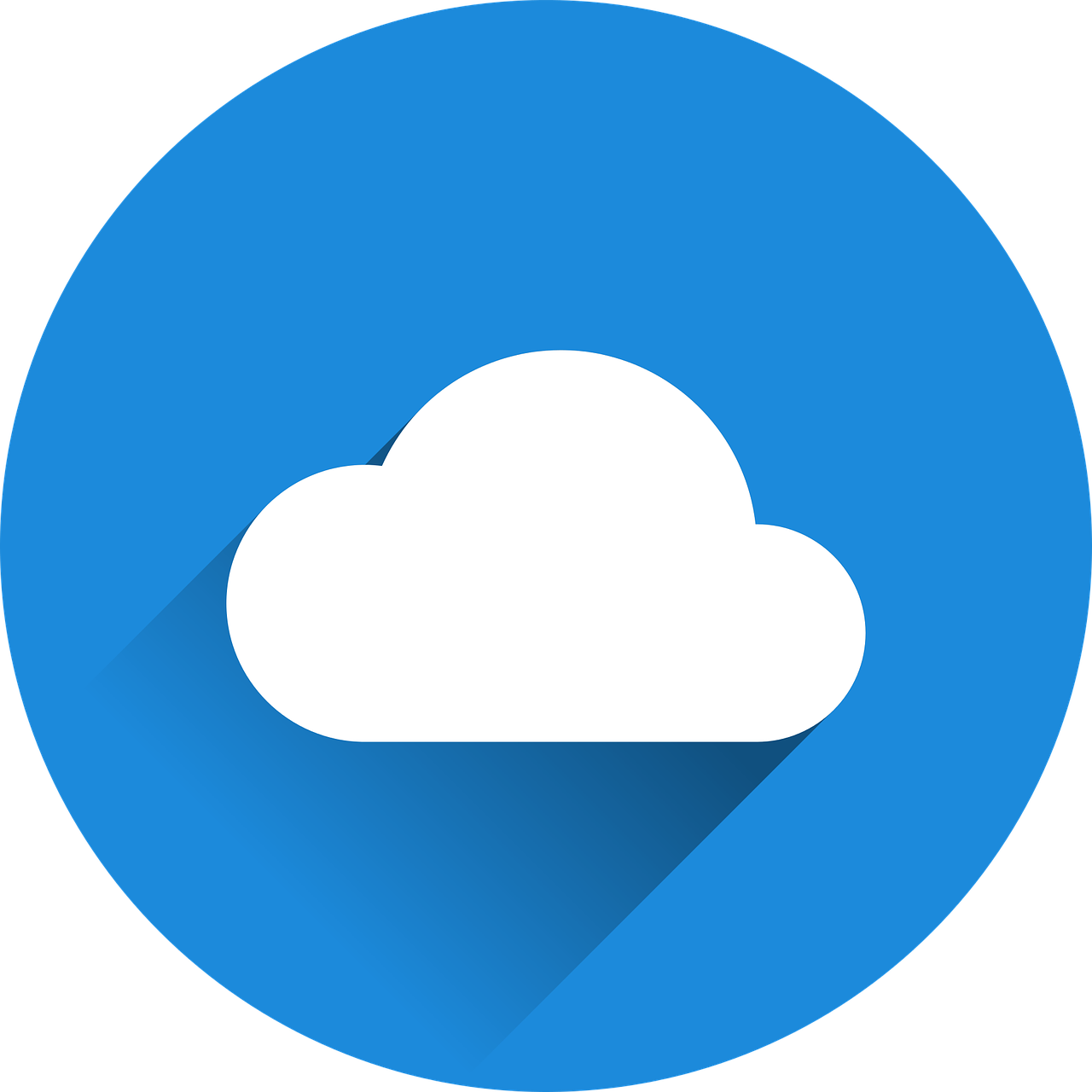 mots
vocabulaire
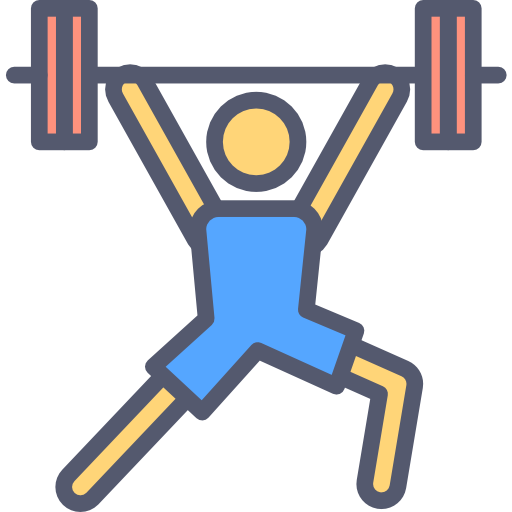 nager
le lieu
le château
participer (à)
le Québec
la course
x3
la neige
la glace
le défilé
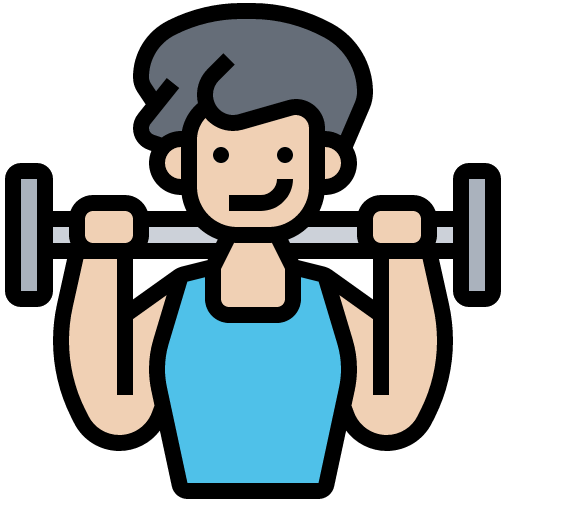 la plage
la montagne
le port
je vais
l’ile
la campagne
x2
aller
il va
elle va
faire
il/elle fait
je fais
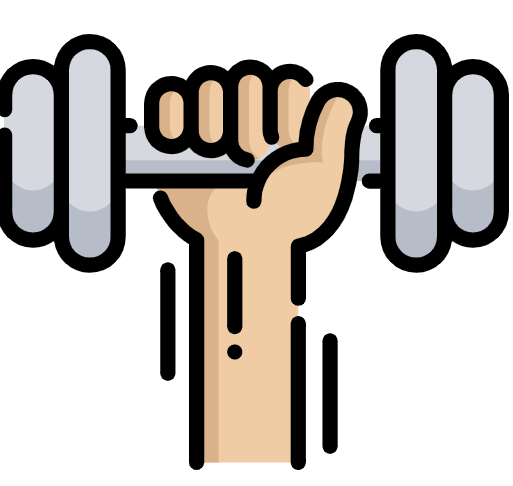 x1
demain
l’activité
le matin
[Speaker Notes: Timing: 5-10 minutes

Aim: to practise written comprehension of vocabulary from this week and previous weeks.

Procedure:Give pupils a blank grid.  They fill in the French meanings of any of the words they know, trying to reach 15 points in total.
Note:The most recently learnt and practised words are pink, words from the previous week are green and those from earlier are blue, thus more points are awarded for them, to recognise that memories fade and more effort (heavy lifting!) is needed to retrieve them.]
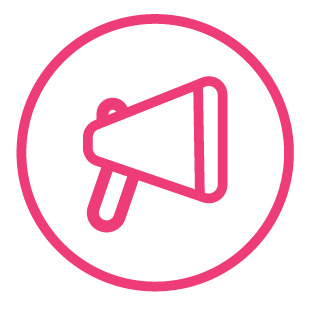 Follow up 3:
Parle ou écris en français.
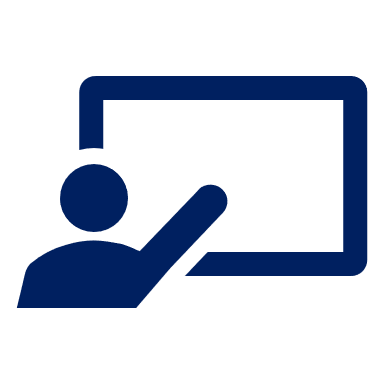 C’est qui ?  C’est quoi ?
parler
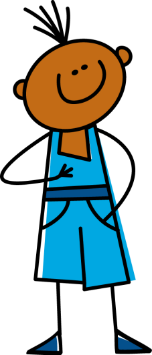 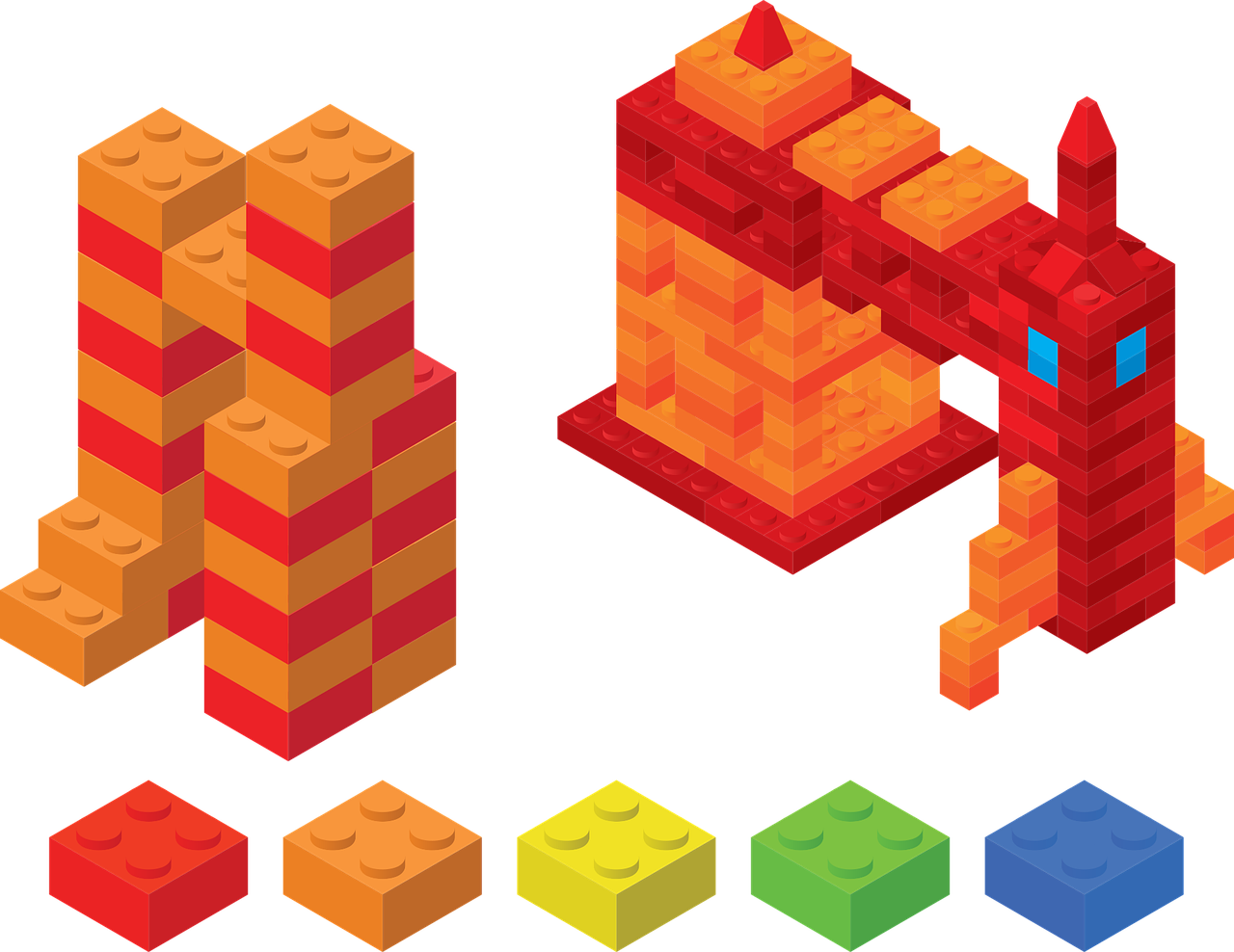 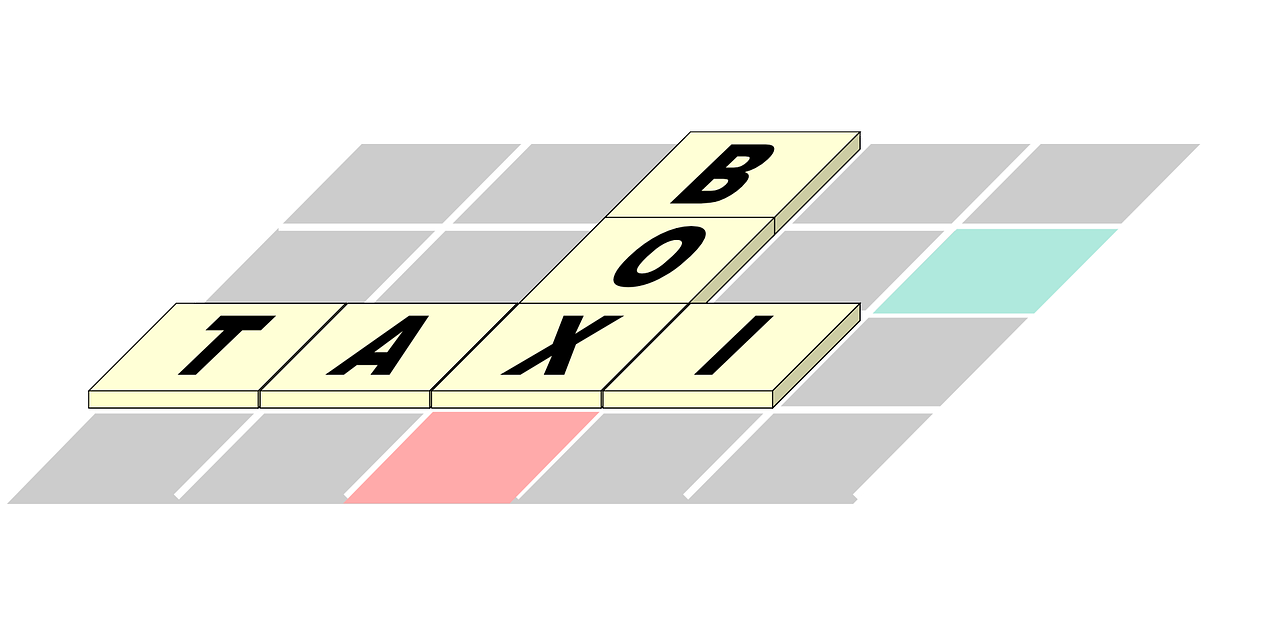 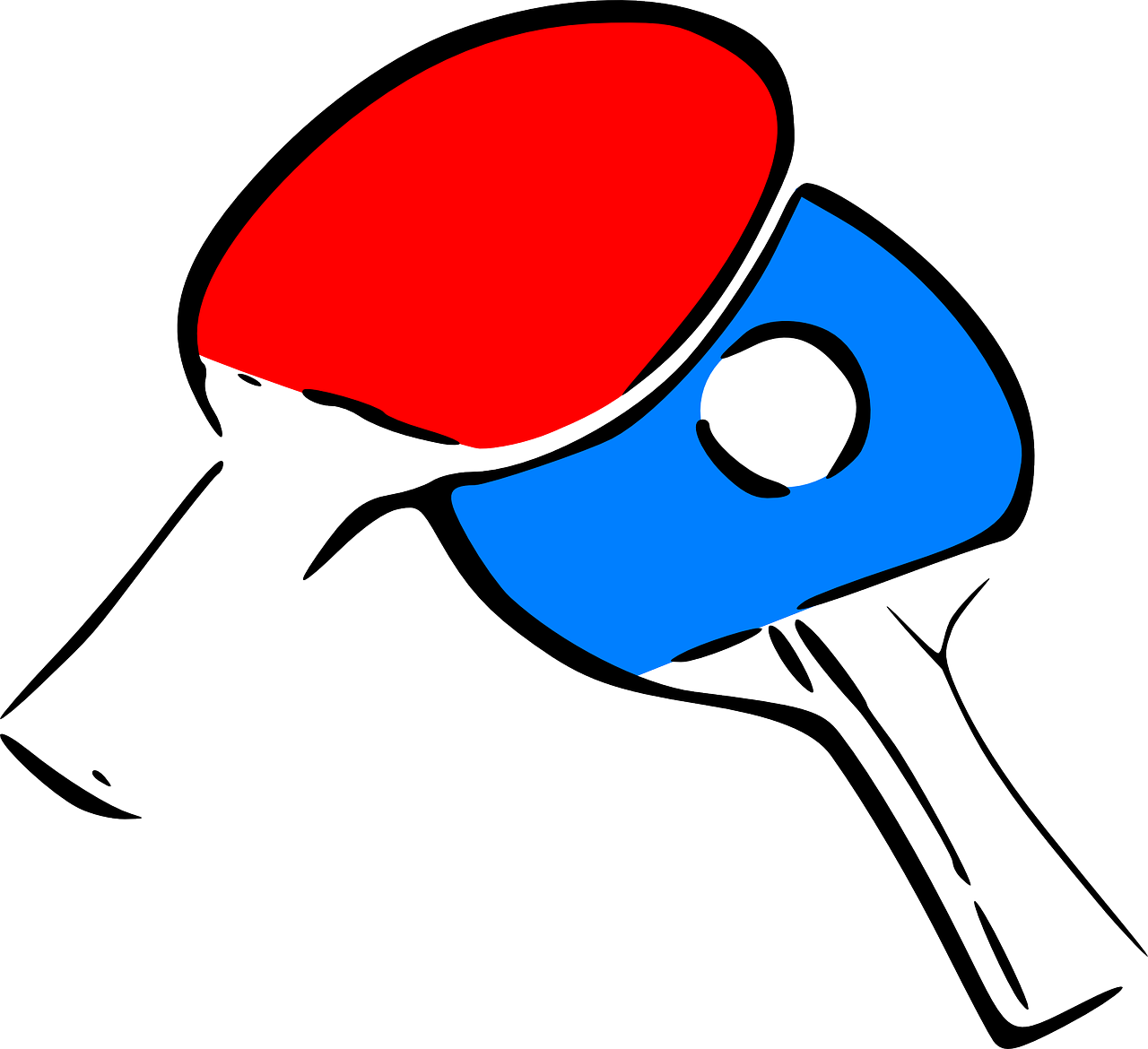 Je fais l’activité.
[Speaker Notes: Timing: 5 minutes for seven slides

Aim: to practise written or spoken production of vocabulary and grammar learned this week and last week.

Procedure:
Click to reveal an image representing a pronoun and an imagine representing an activity.
Pupils write or say the French.

Note: these sentences all use definite articles. Elicit the English translation for the first sentence (I do, am doing the activity) and make sure that pupils understand to use the word for ‘the’ each time.]
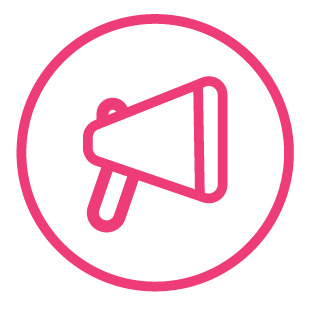 Follow up 3:
Parle ou écris en français.
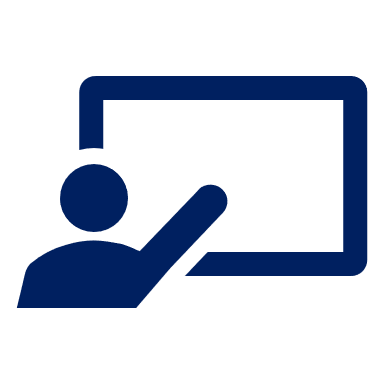 C’est qui ?  C’est quoi ?
parler
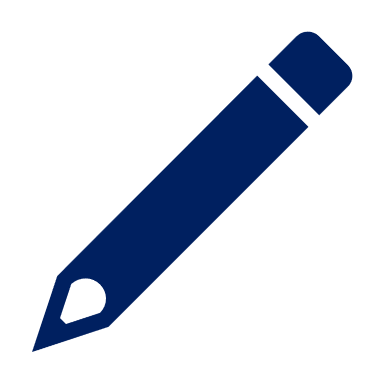 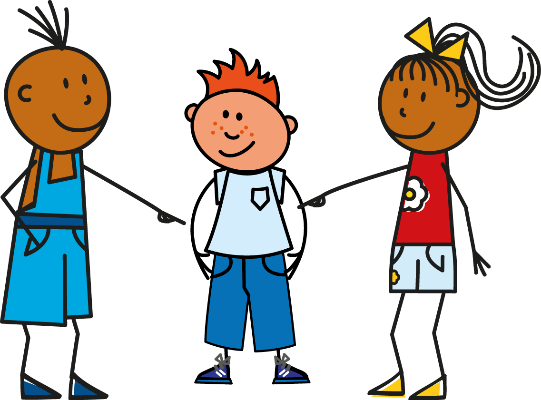 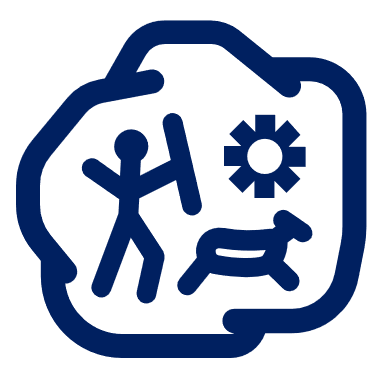 Il fait le dessin.
[Speaker Notes: [2/7]]
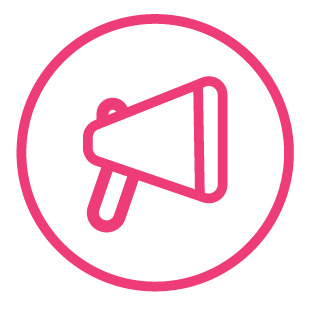 Follow up 3:
Parle ou écris en français.
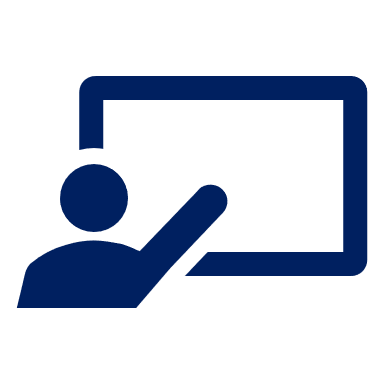 C’est qui ?  C’est quoi ?
parler
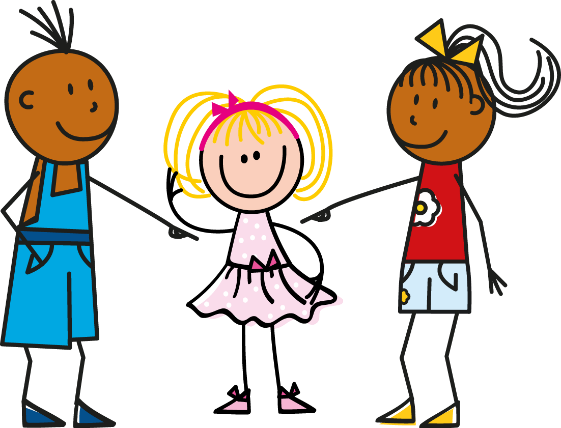 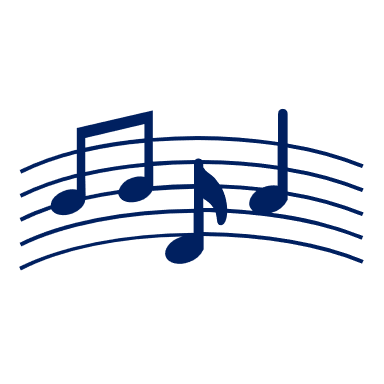 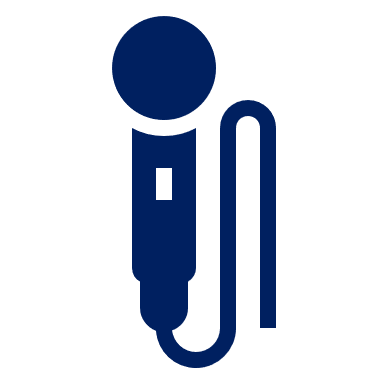 Elle fait la chanson.
[Speaker Notes: [3/7]]
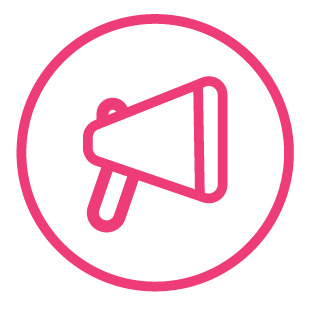 Follow up 3:
Parle ou écris en français.
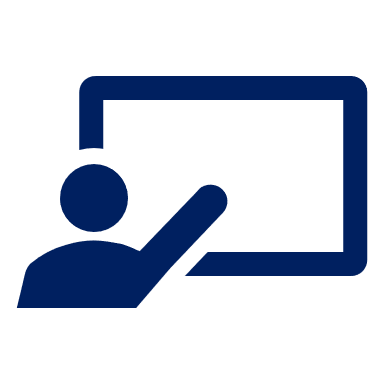 C’est qui ?  C’est quoi ?
parler
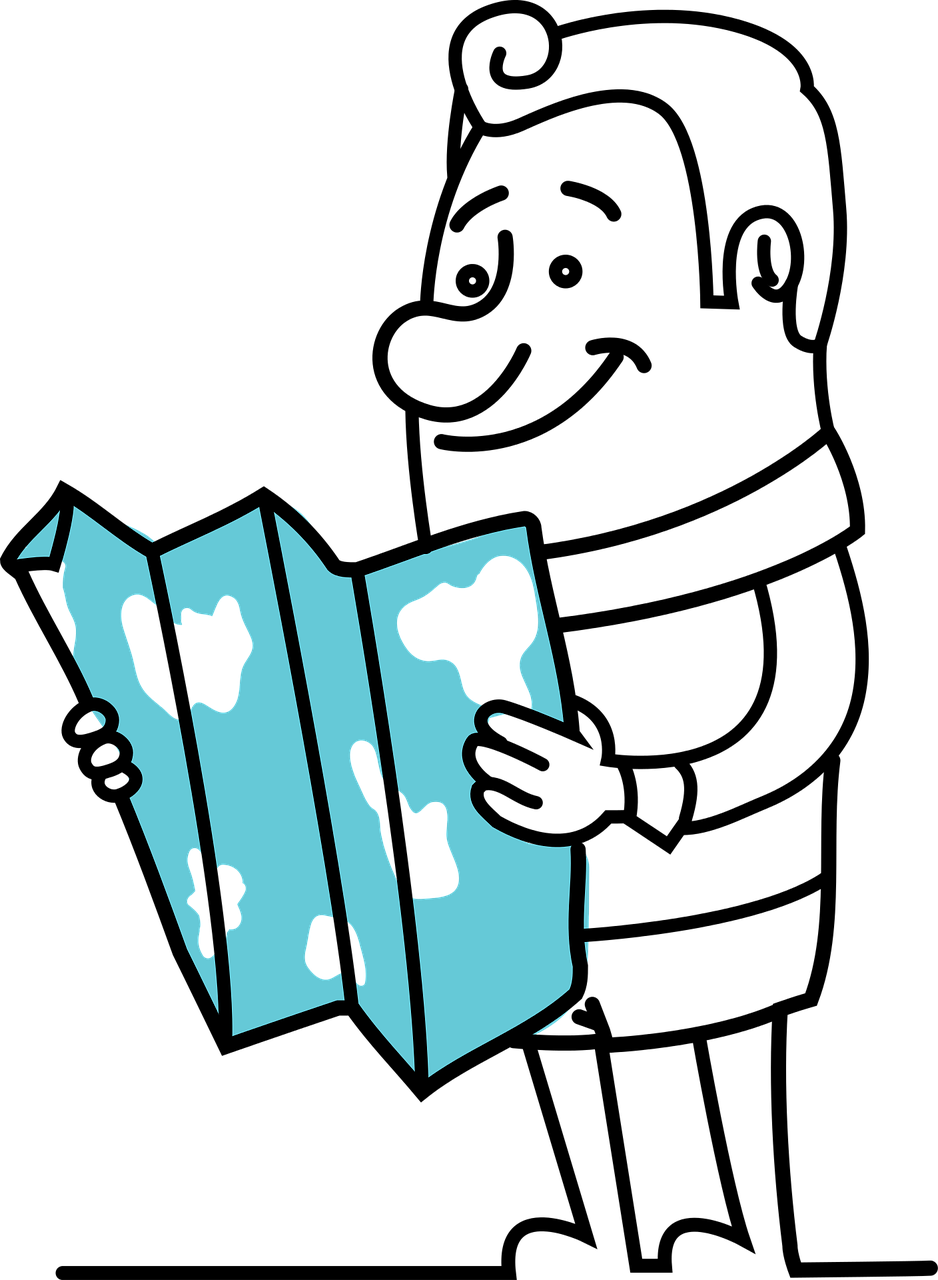 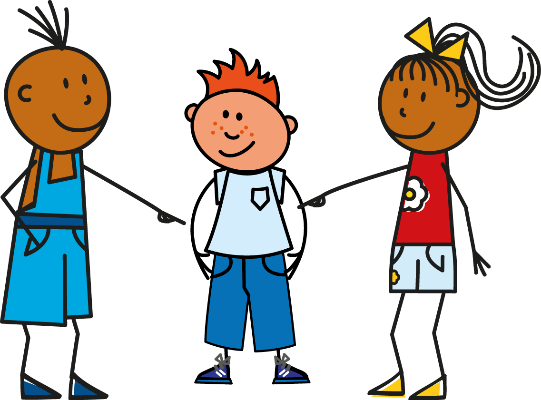 Il fait la visite.
[Speaker Notes: [4/7]]
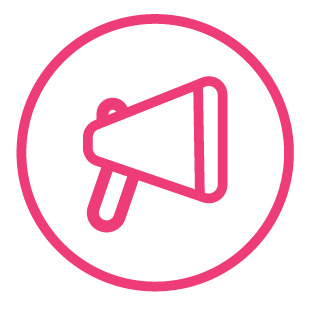 Follow up 3:
Parle ou écris en français.
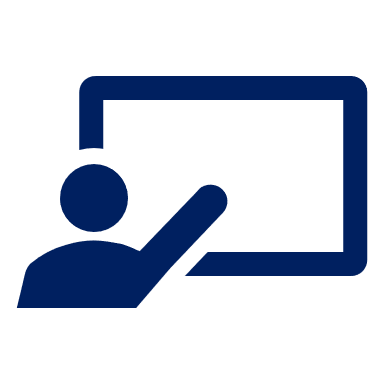 C’est qui ?  C’est quoi ?
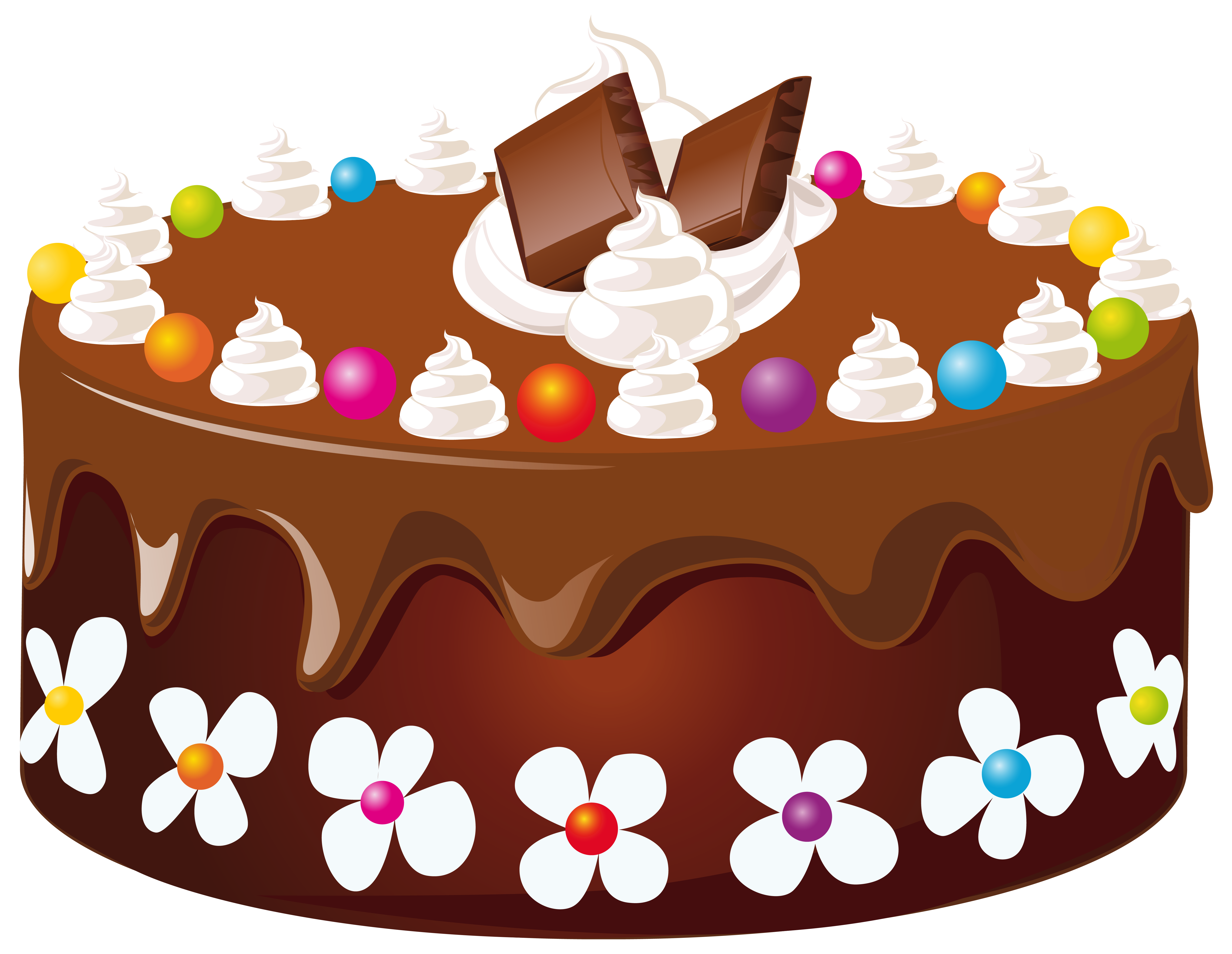 parler
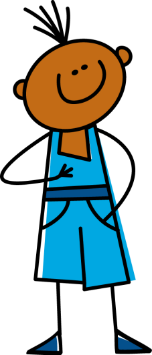 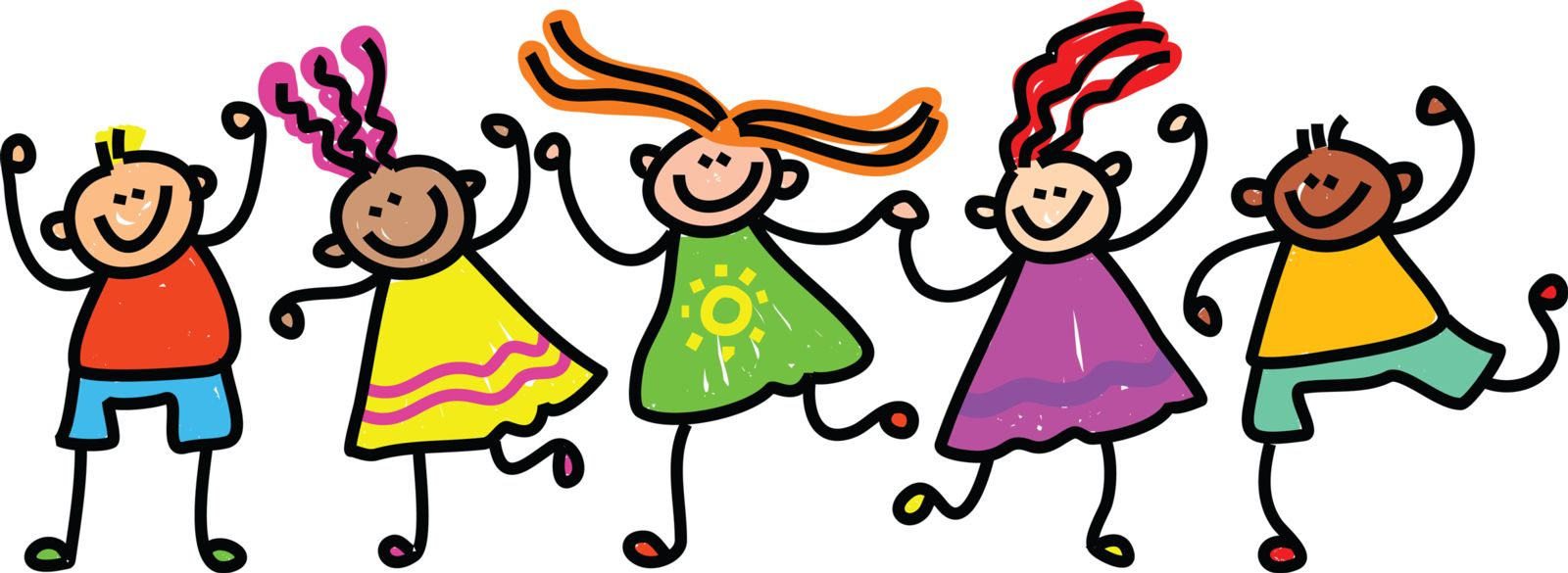 Je fais le gâteau (pour mon ami).
[Speaker Notes: [5/7]]
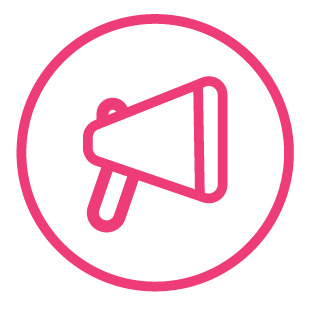 Follow up 3:
Parle ou écris en français.
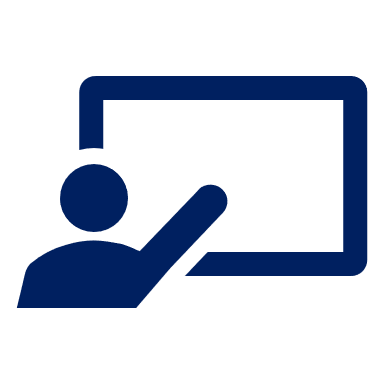 C’est qui ?  C’est quoi ?
parler
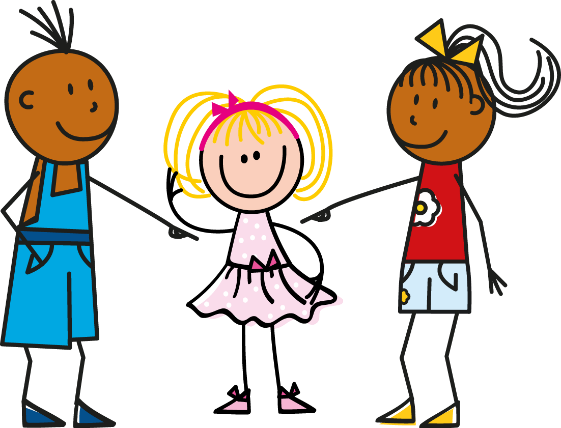 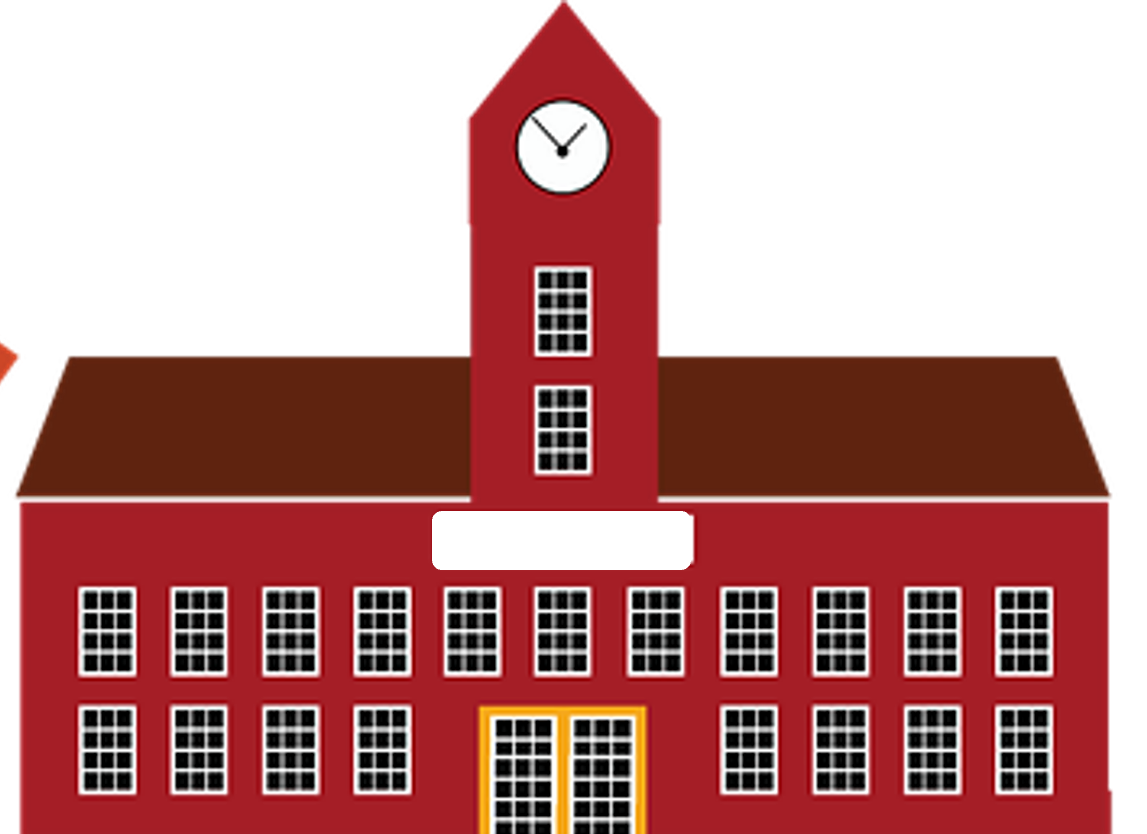 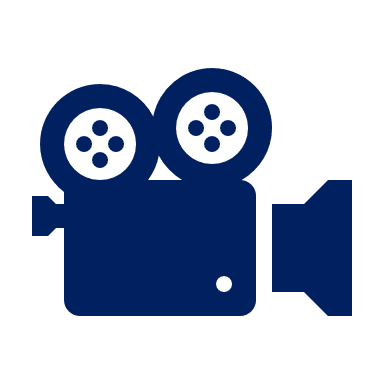 Elle fait le film (pour l’école).
[Speaker Notes: [6/7]]
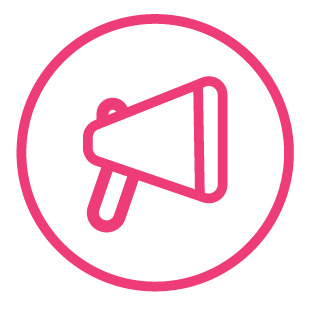 Follow up 3:
Parle ou écris en français.
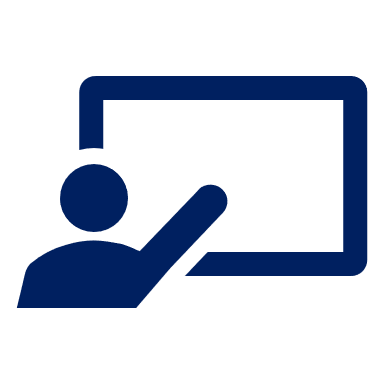 C’est qui ?  C’est quoi ?
parler
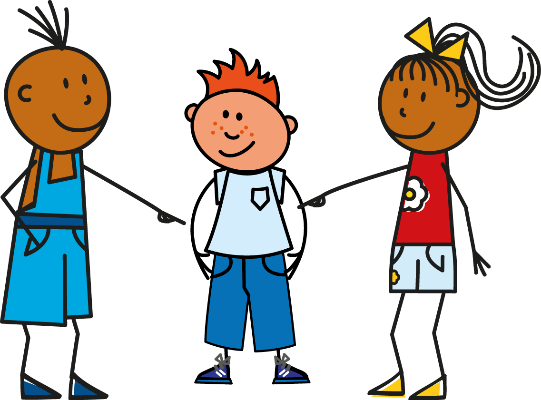 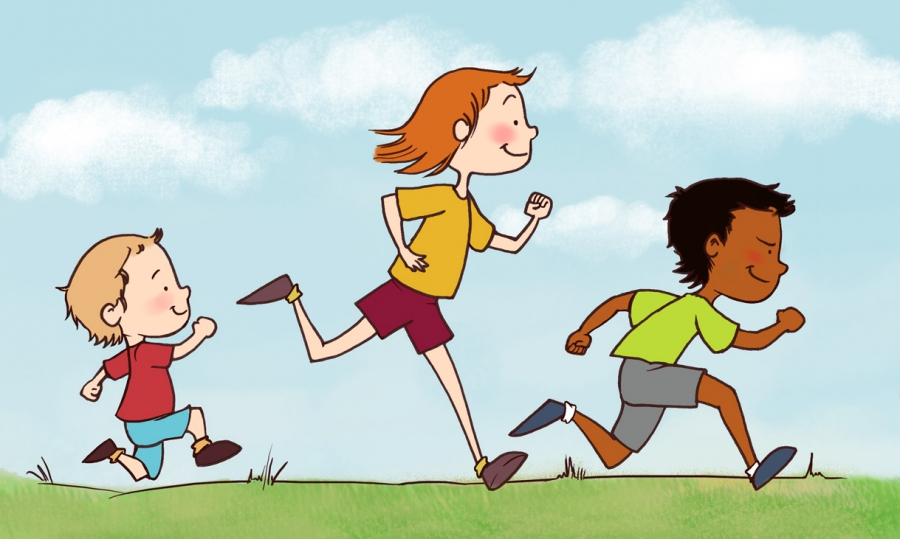 Il  fait la course à pied.
[Speaker Notes: [7/7]]
Making sentences negative
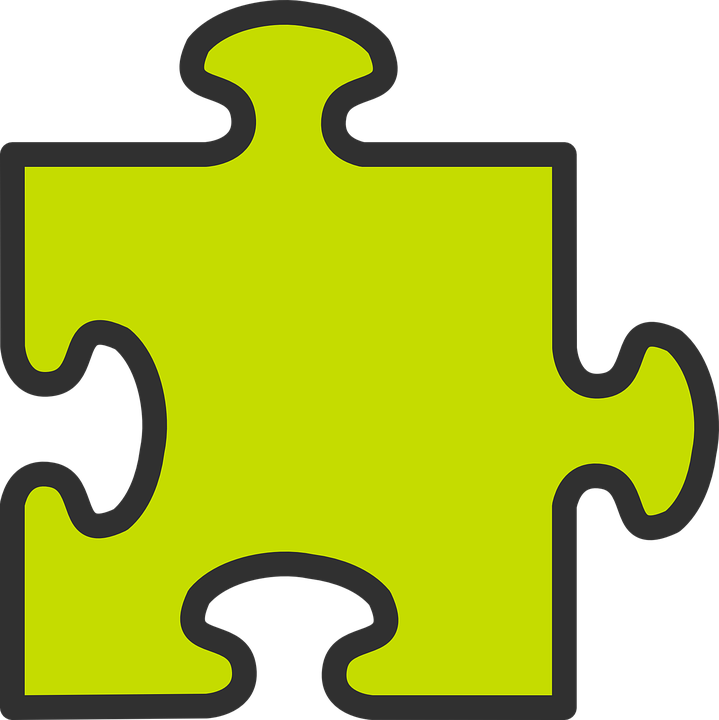 ne…pas
Remember that in English…
However, in French…
⚠
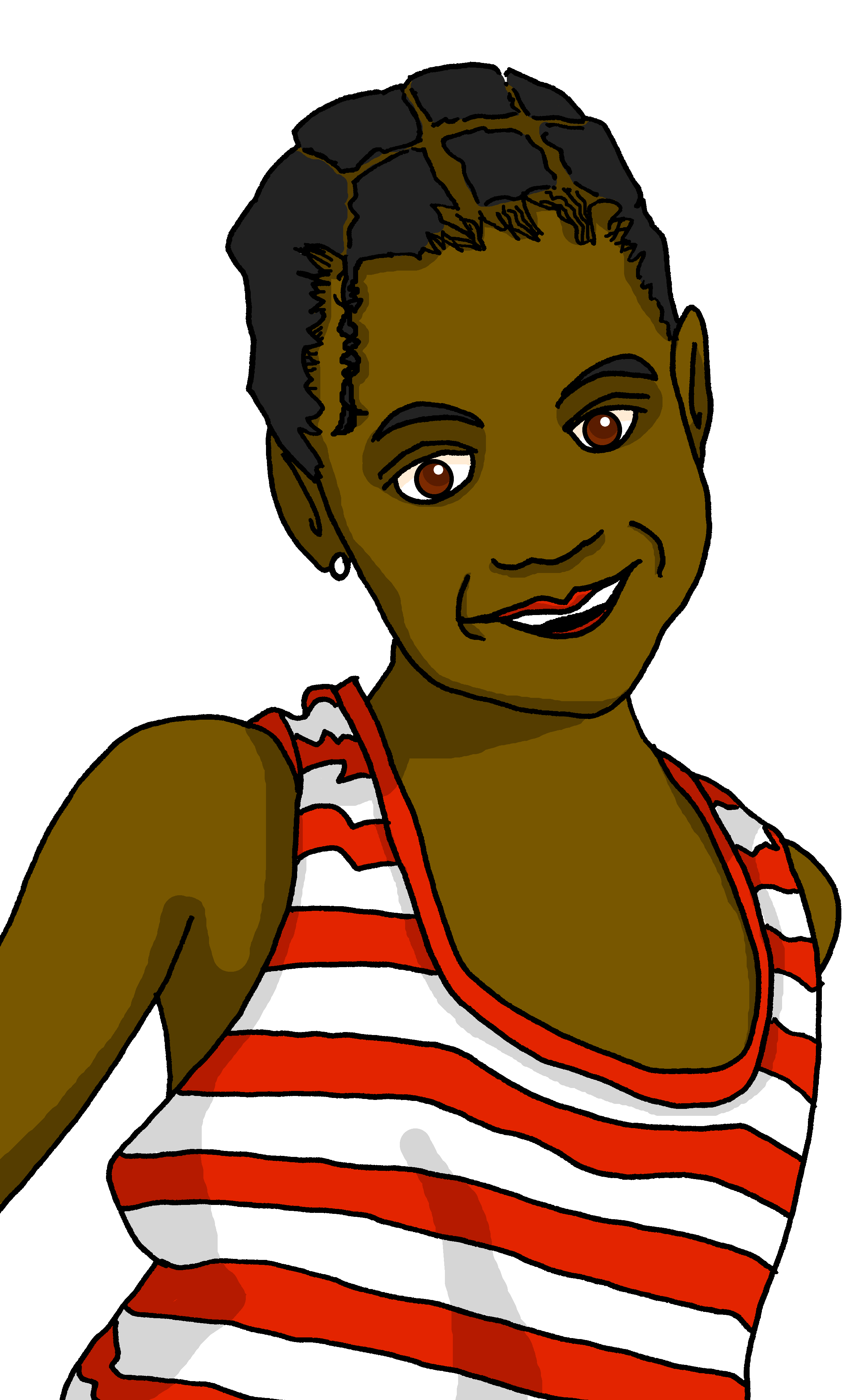 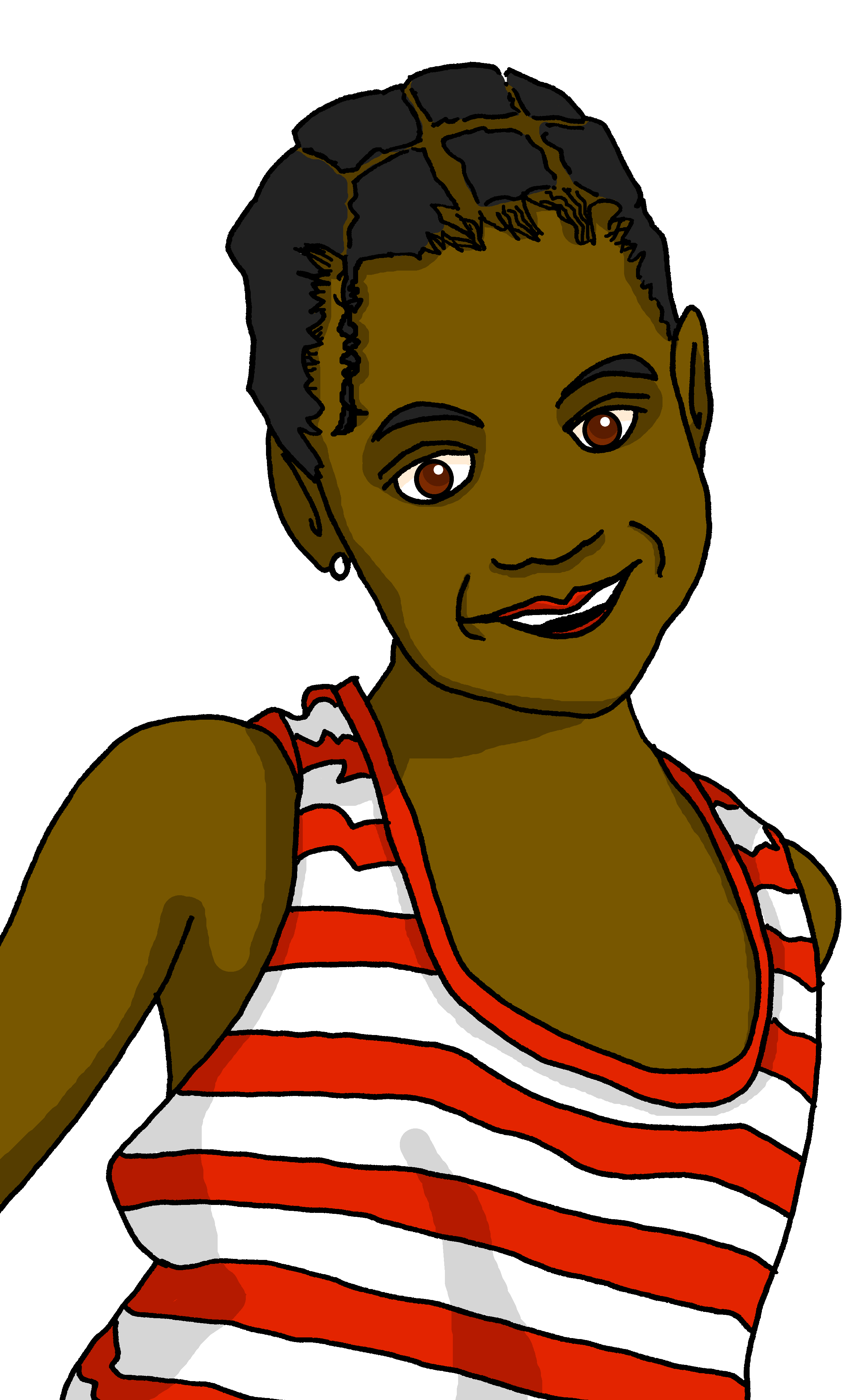 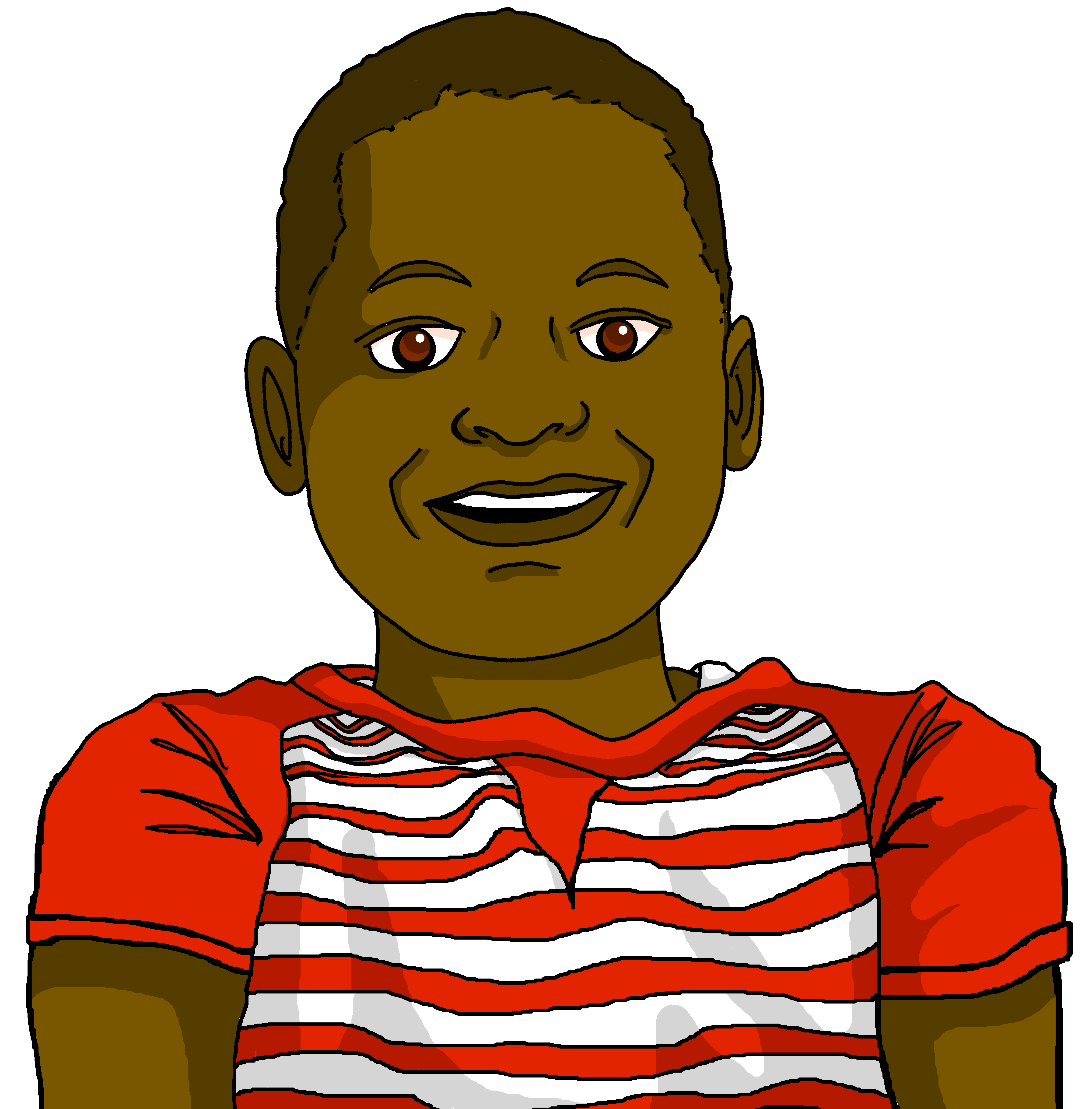 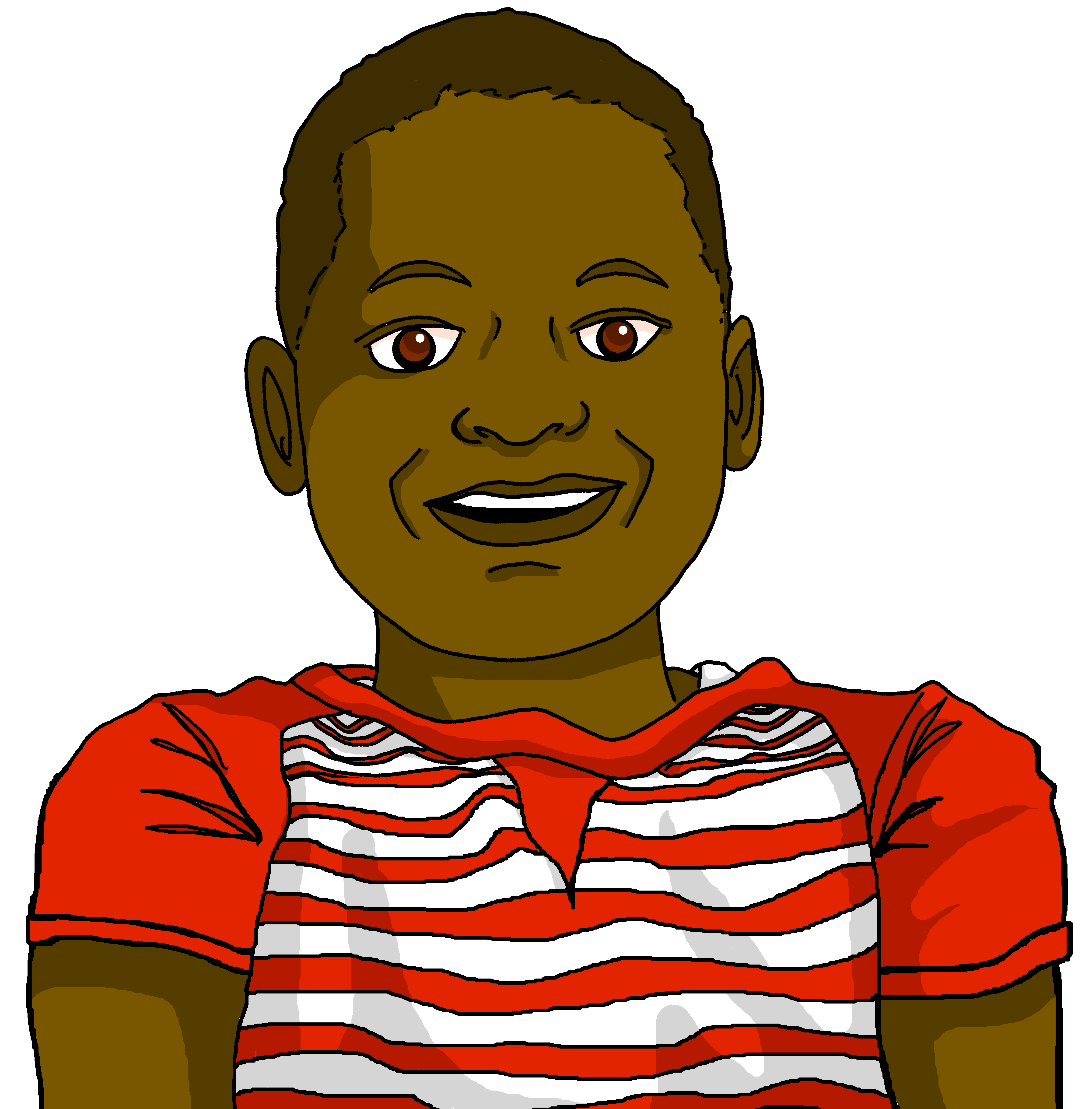 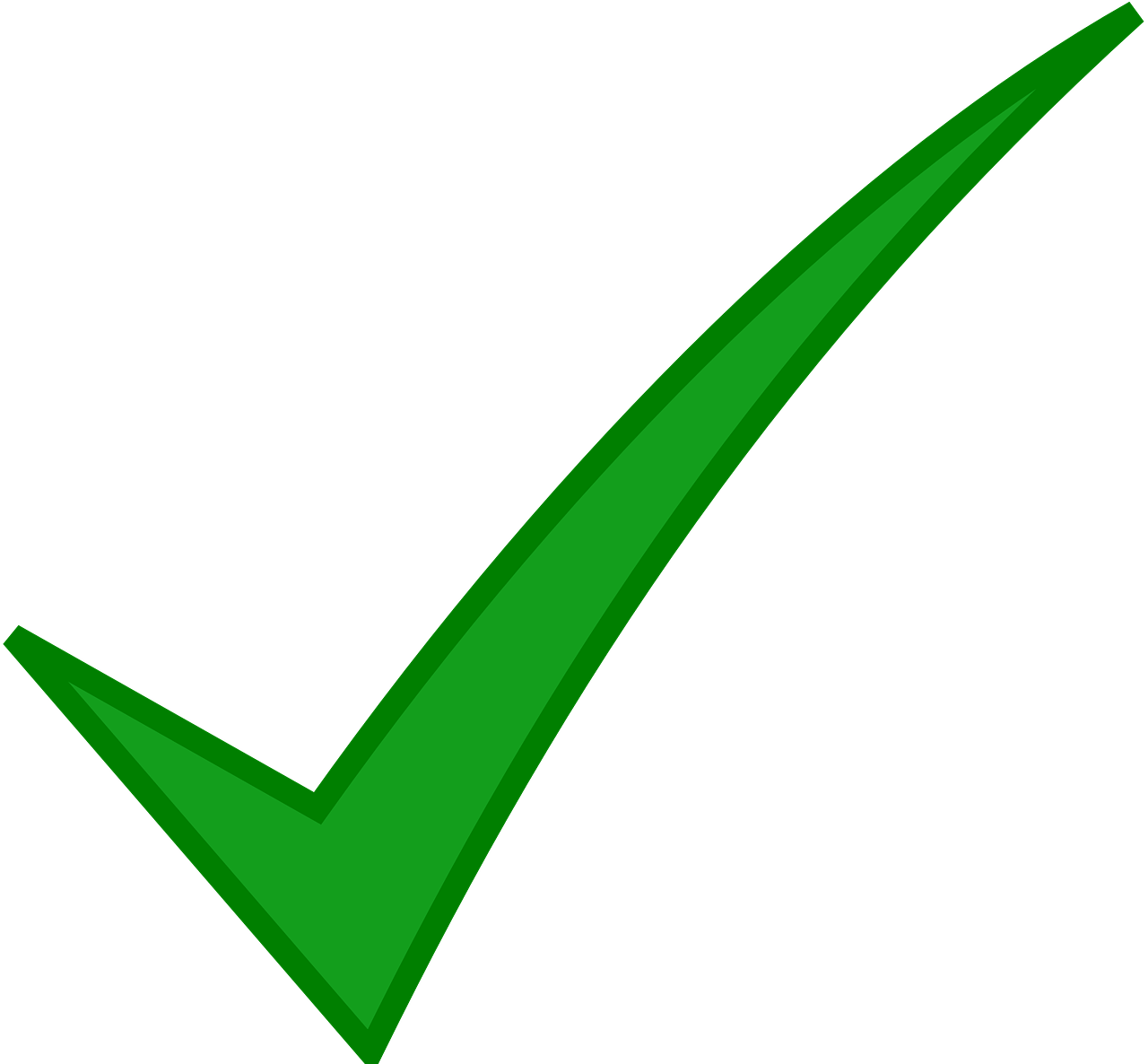 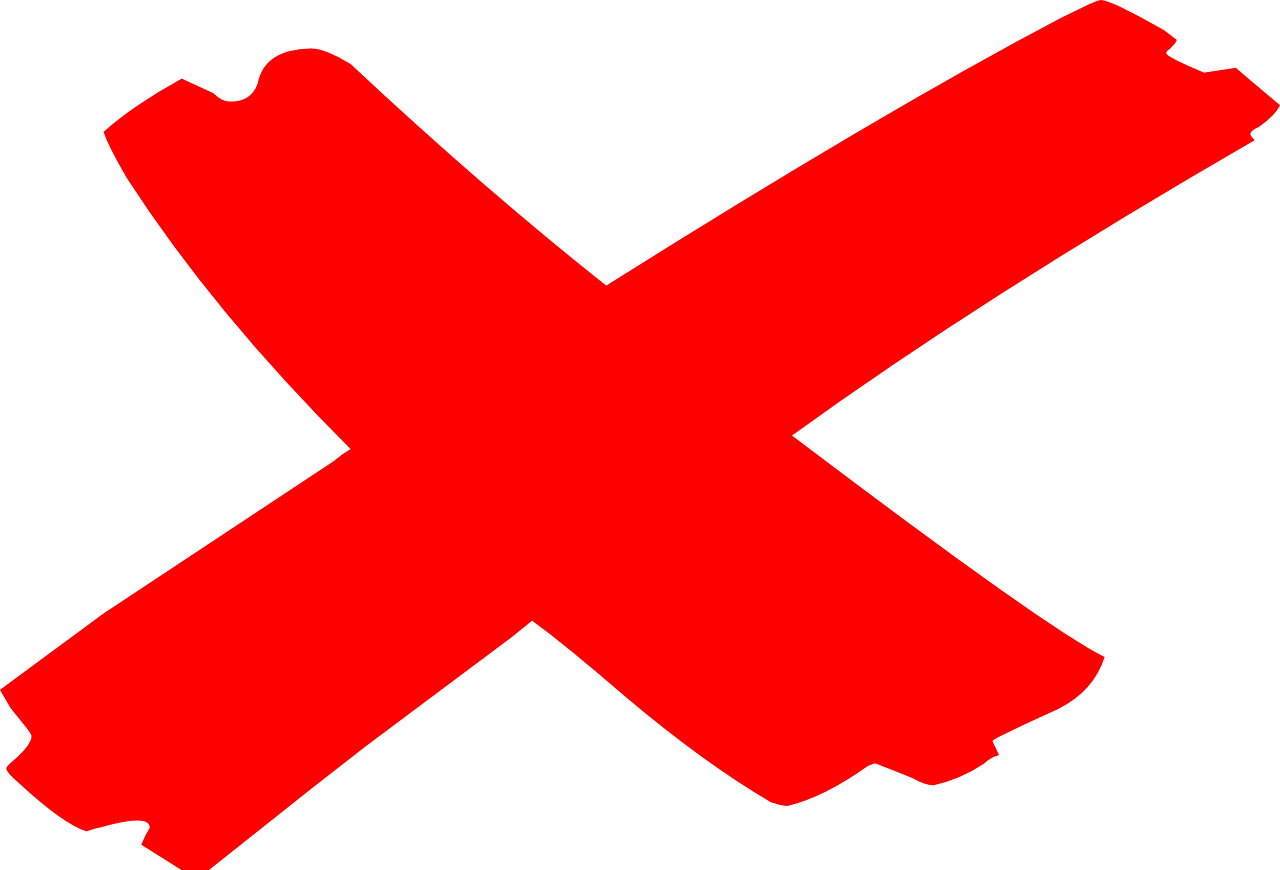 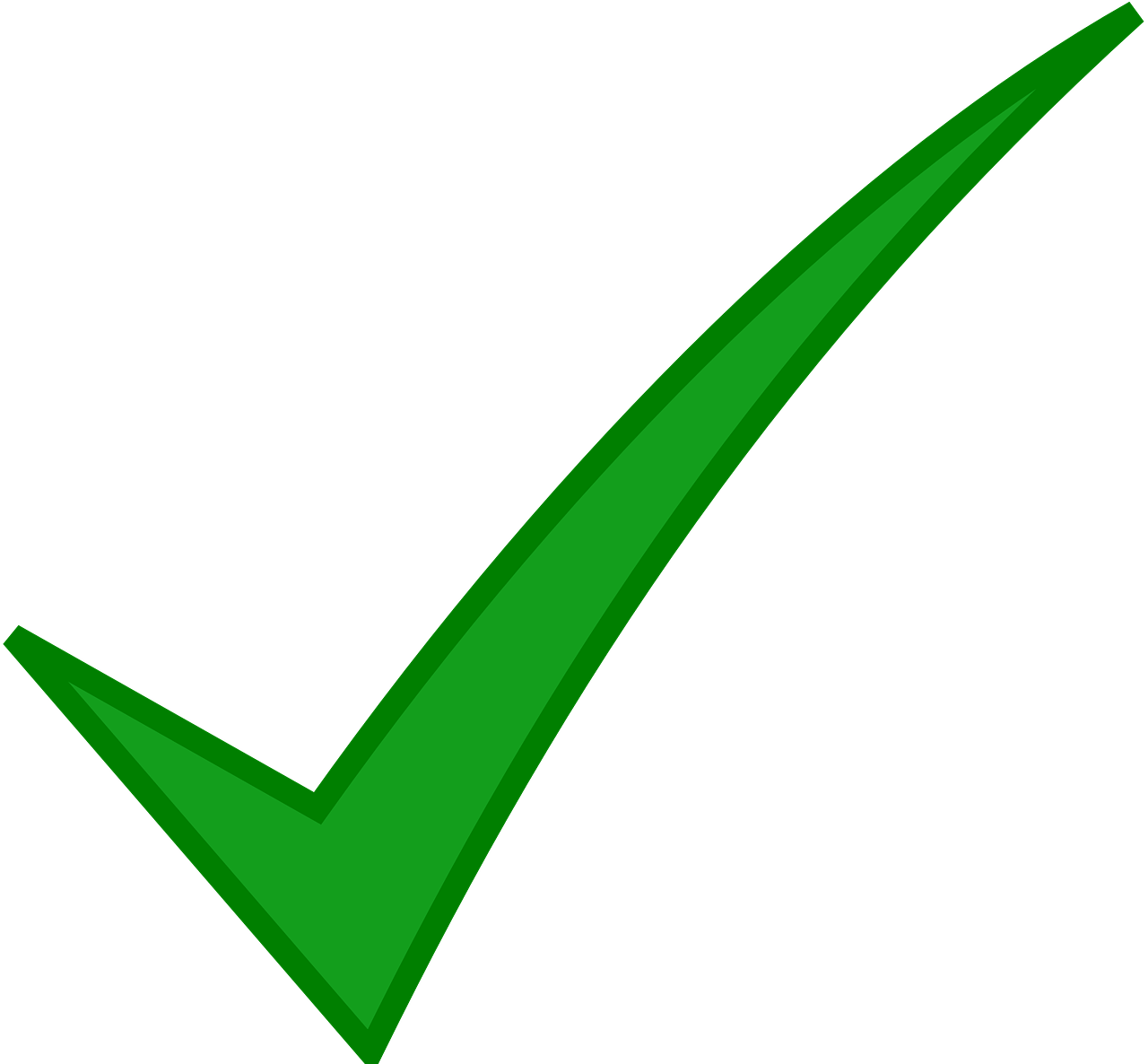 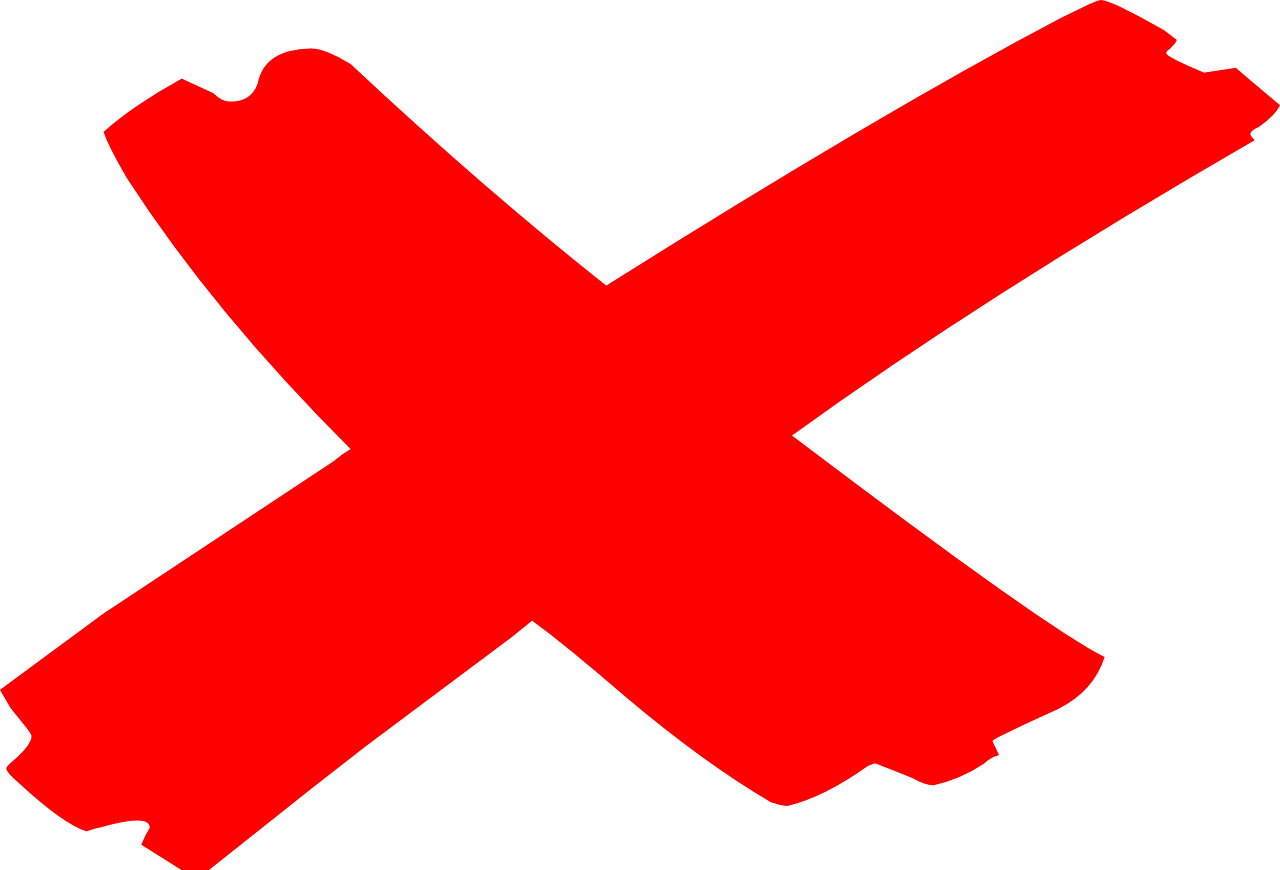 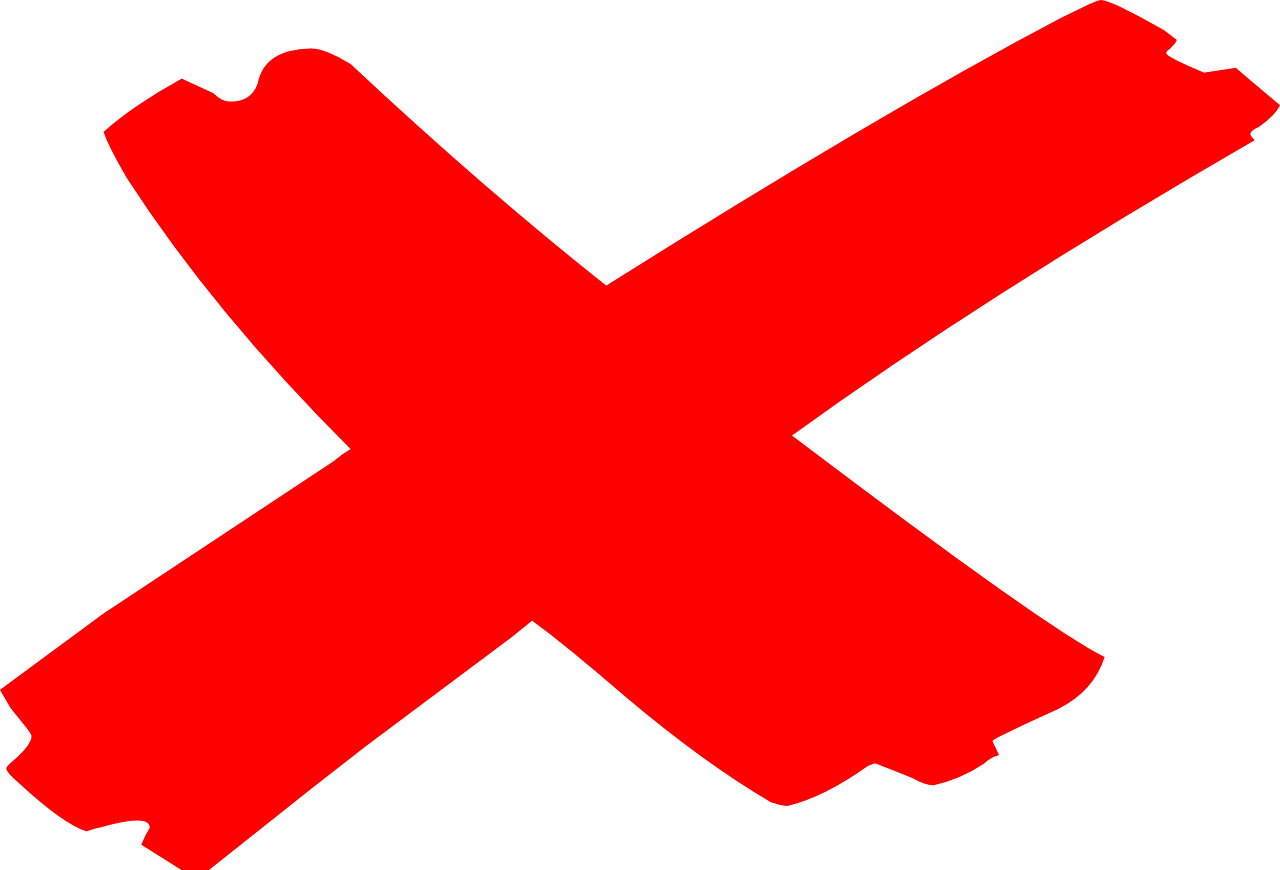 I’m not making the film.
Je fais le film.
Je ne fais pas le film.
I’m making the film.
…add not before the verb to make the sentence negative.
…add ne before the verb and pas after the verb to make the sentence negative.
Note:  ‘je fais’ means ‘I make’ and ‘I do’ so ‘je ne fais pas’ can mean ‘ I don’t make’ or ‘I don’t do’.
[Speaker Notes: Timing: 1 minute

Aim: Recap ne…pas negation with single-verb structures and draw attention to differences between French and English negation structure. (Pupils were introduced to this last term – T2 Week 5).

Procedure:
Click through the animations to present the information.
Elicit English translations for the French examples provided.]
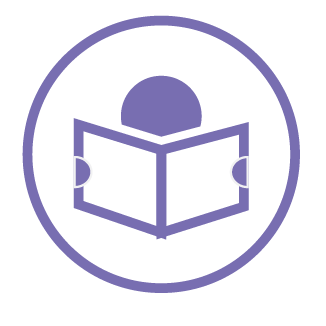 Follow up 4:
What are Clémentine and Jean-Michel doing/not doing  this weekend?
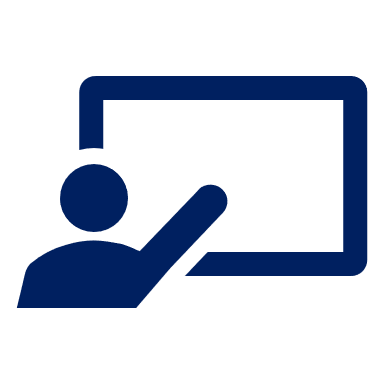 Lis et coche* la liste.
Write ? if the activity isn’t mentioned.
lire
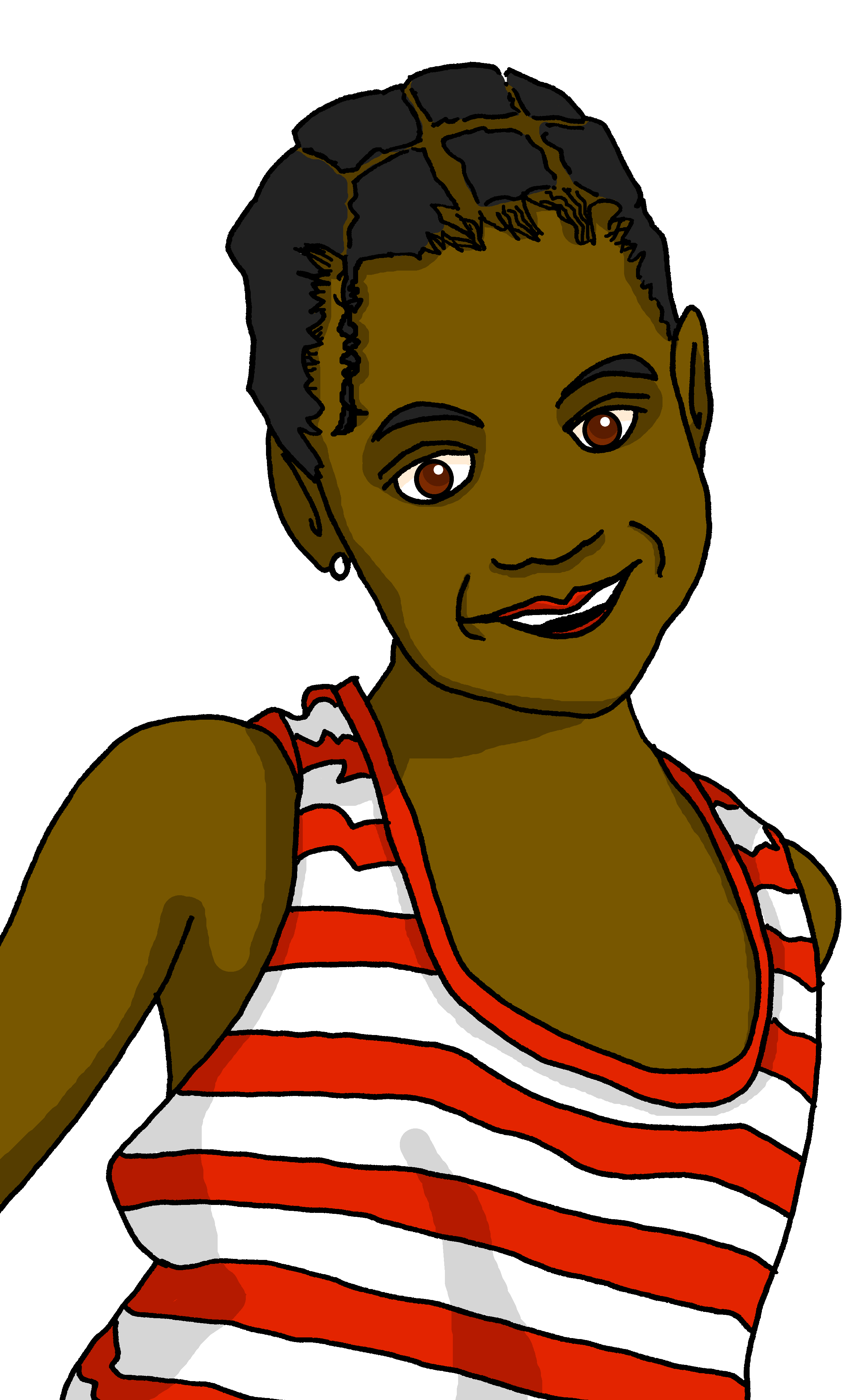 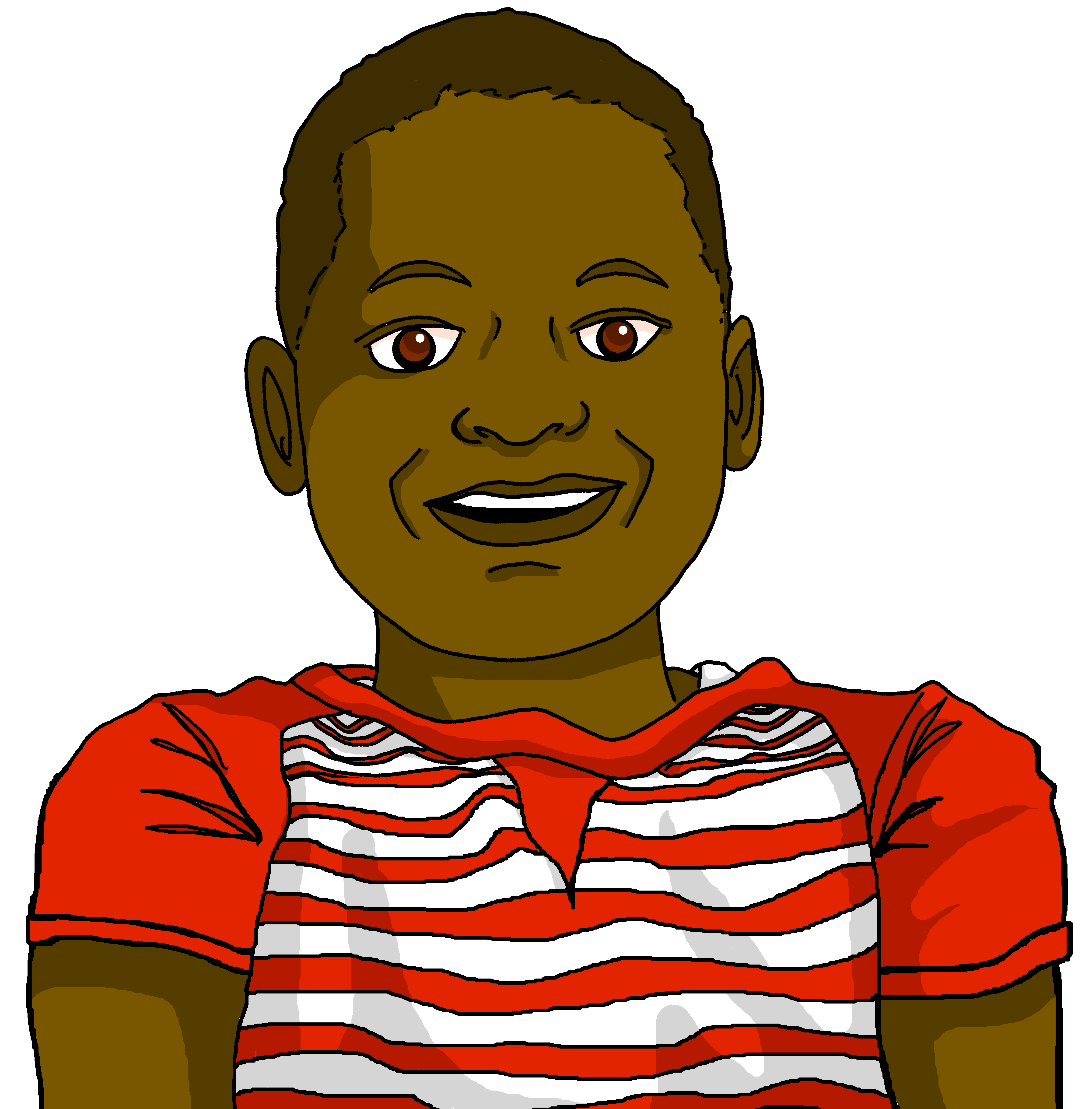 1) …………………………………
2) …………………………………
3) …………………………………
4) …………………………………
5) …………………………………
6) …………………………………
7)………………………………….
8)………………………………….
Il fait la visite le samedi avec Maman.
?
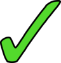 Le dimanche, elle fait le film.
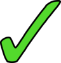 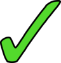 Il fait la chanson.
?
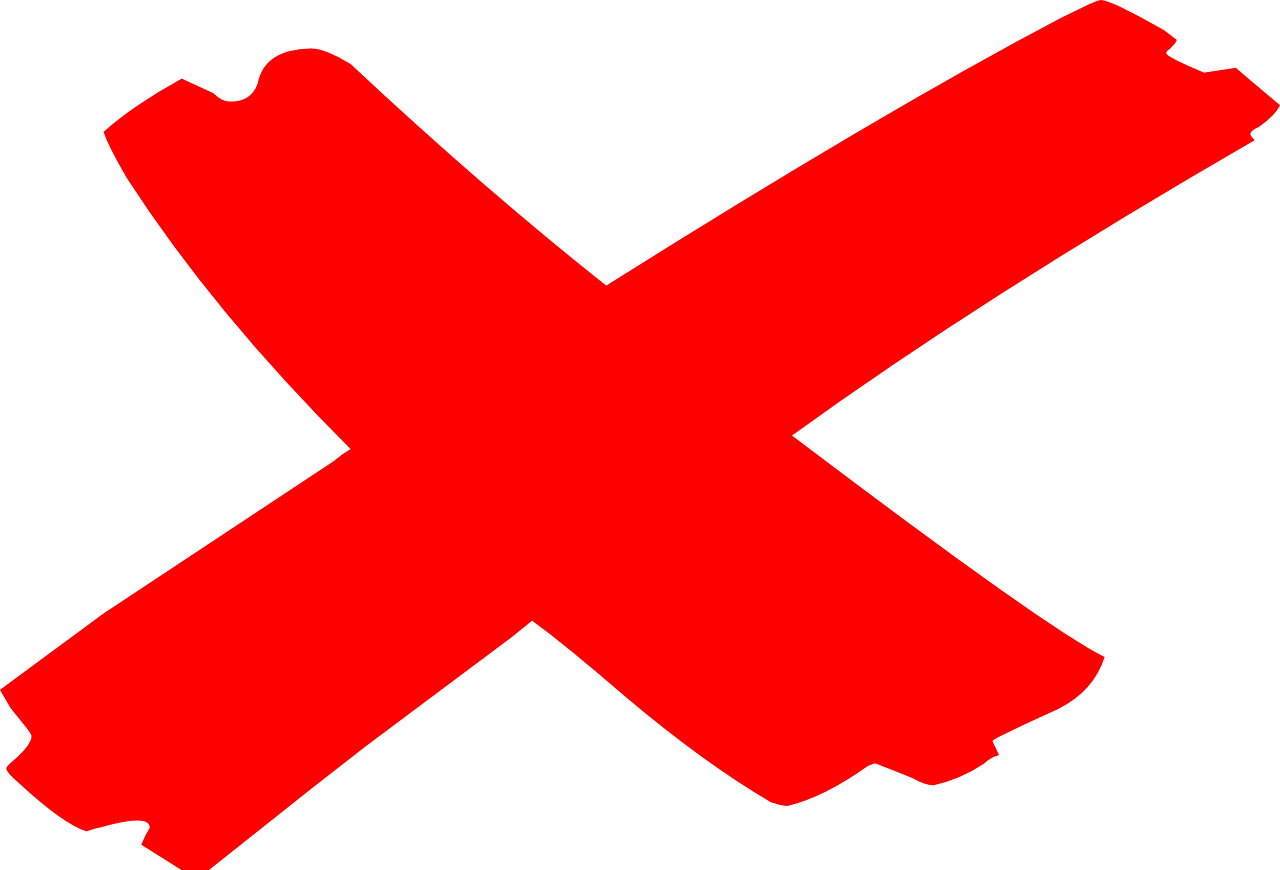 Elle ne fait pas la visite.
?
?
Il ne fait pas l’activité pour Maman.
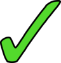 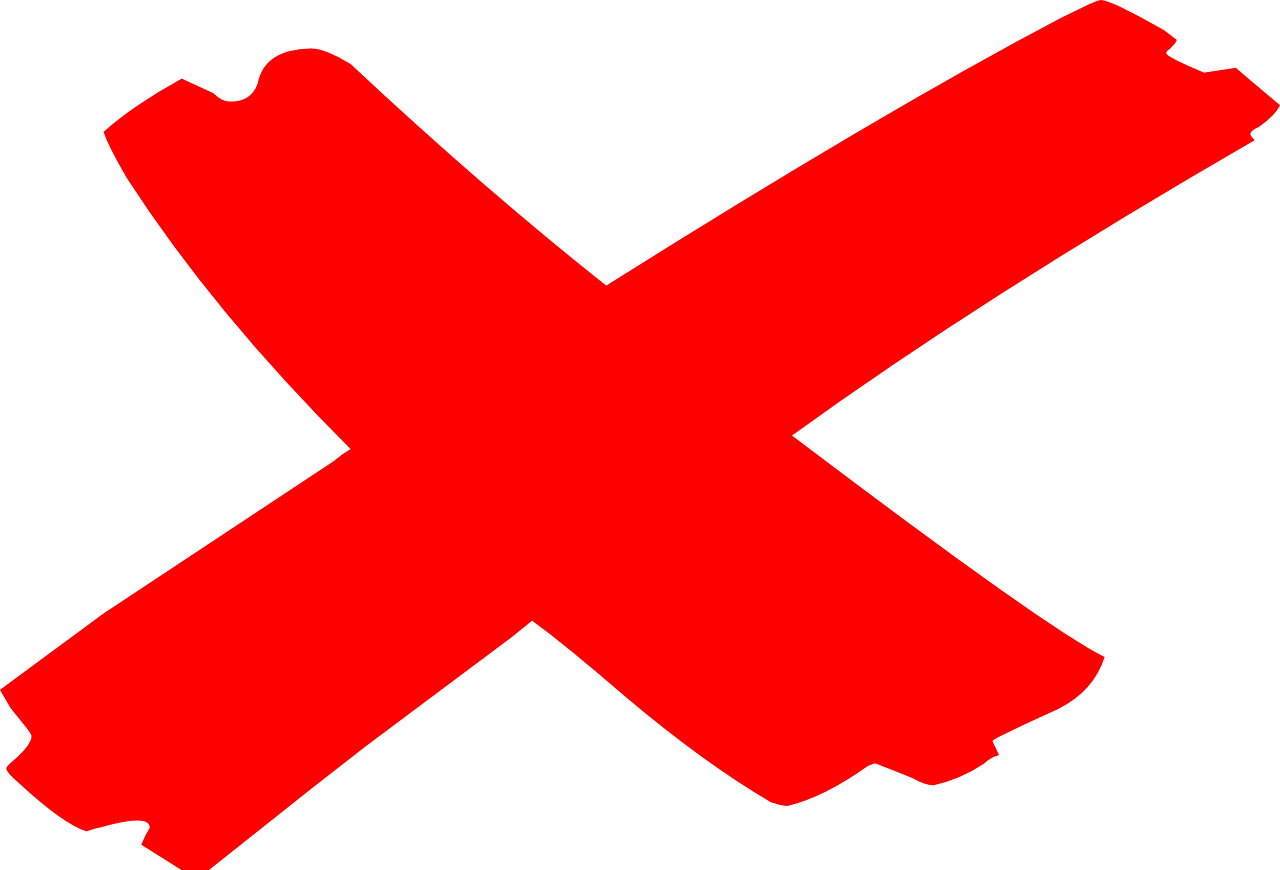 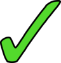 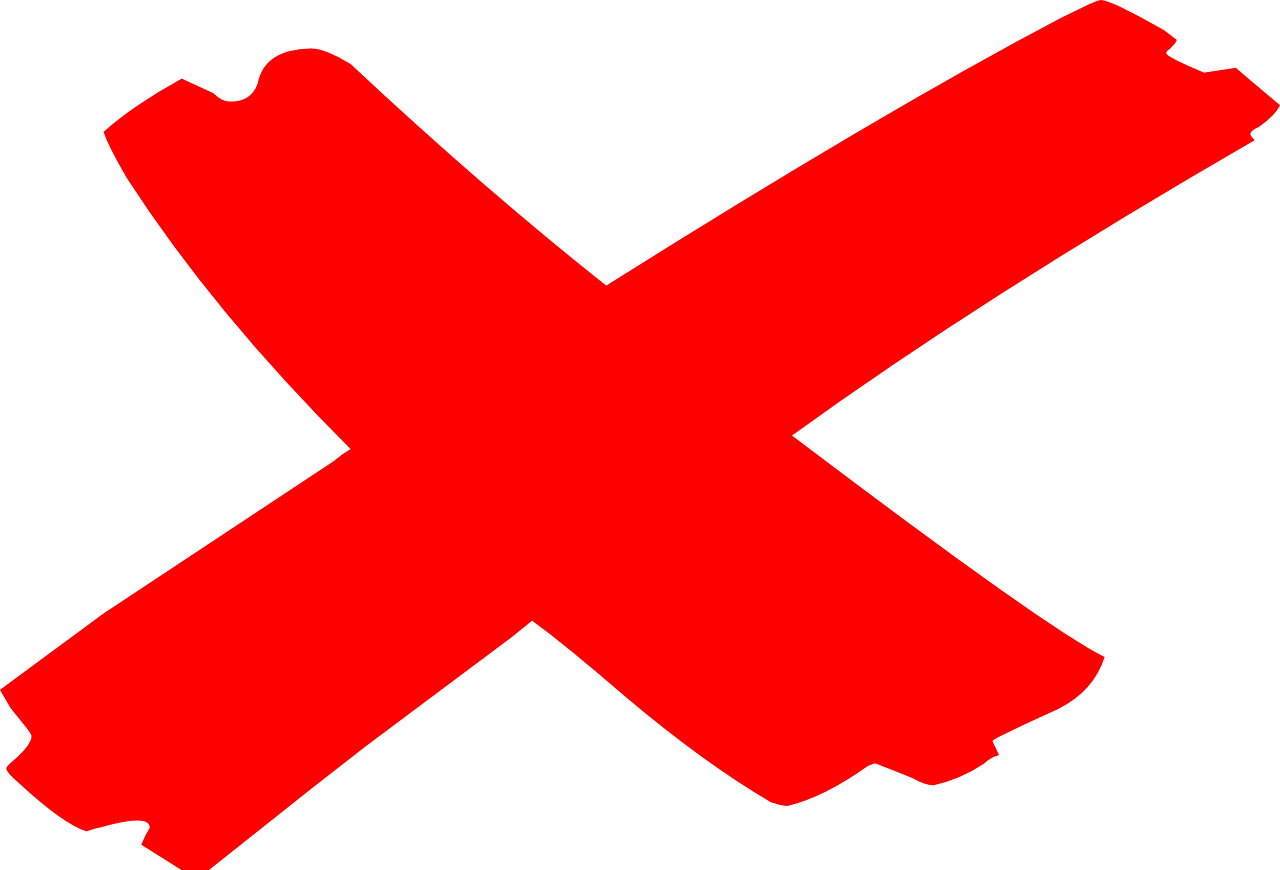 Demain, elle fait l’activité en ville.
Elle fait aussi la chanson.
Il ne fait pas la course à pied.
cocher – to tick
[Speaker Notes: Timing: 5 minutes
Aim: to practise written comprehension of ne…pas and vocabulary from this and previous weeks.
Note: the answers are not in the order of the text.

Procedure:1. Pupils can write the six categories and Cl | JM as two column headers.
2. Pupils read the sentences and tick if either or both characters do the activity, cross if they don’t and put ? if there is no mention of the activity for one or both of them.
3. For feedback of answers click to to complete the table and to highlight the answer in the text itself.]
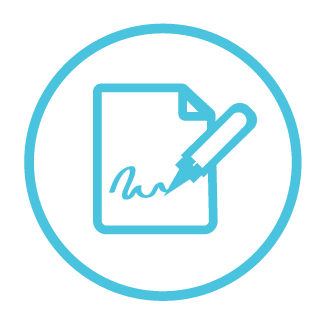 Follow up 5
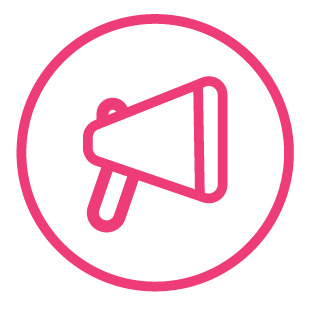 Pierre-papier-ciseaux*
Choose four activities and write four sentences in French saying what you do OR don’t do: ‘I do…’ / ‘I don’t…’
parler
écrire
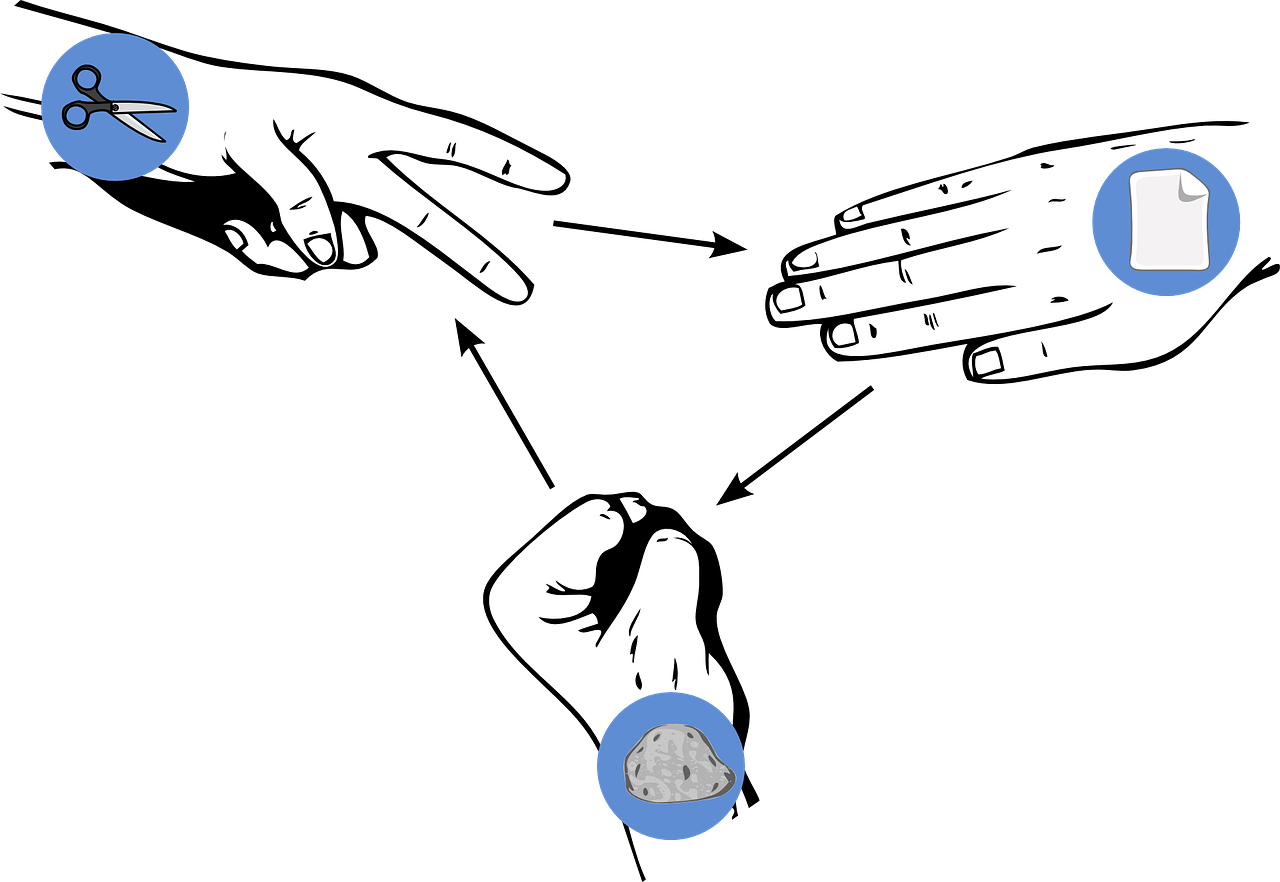 Read your sentences. If your partner has exactly the same sentence as you, play rock-paper-scissors. The loser must write/say a different sentence. Play until you have successfully said all your sentences.
Je ne fais pas le film.
Je ne fais pas le film !
Exemple:
Je fais la chanson !
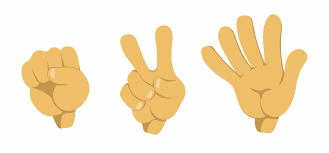 Partenaire A
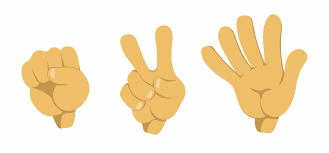 Partenaire B
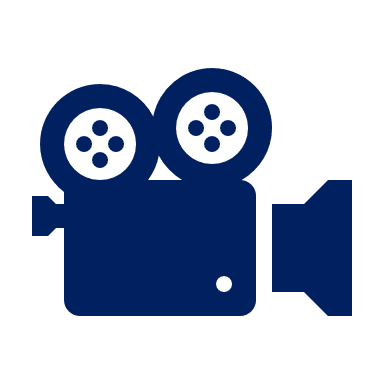 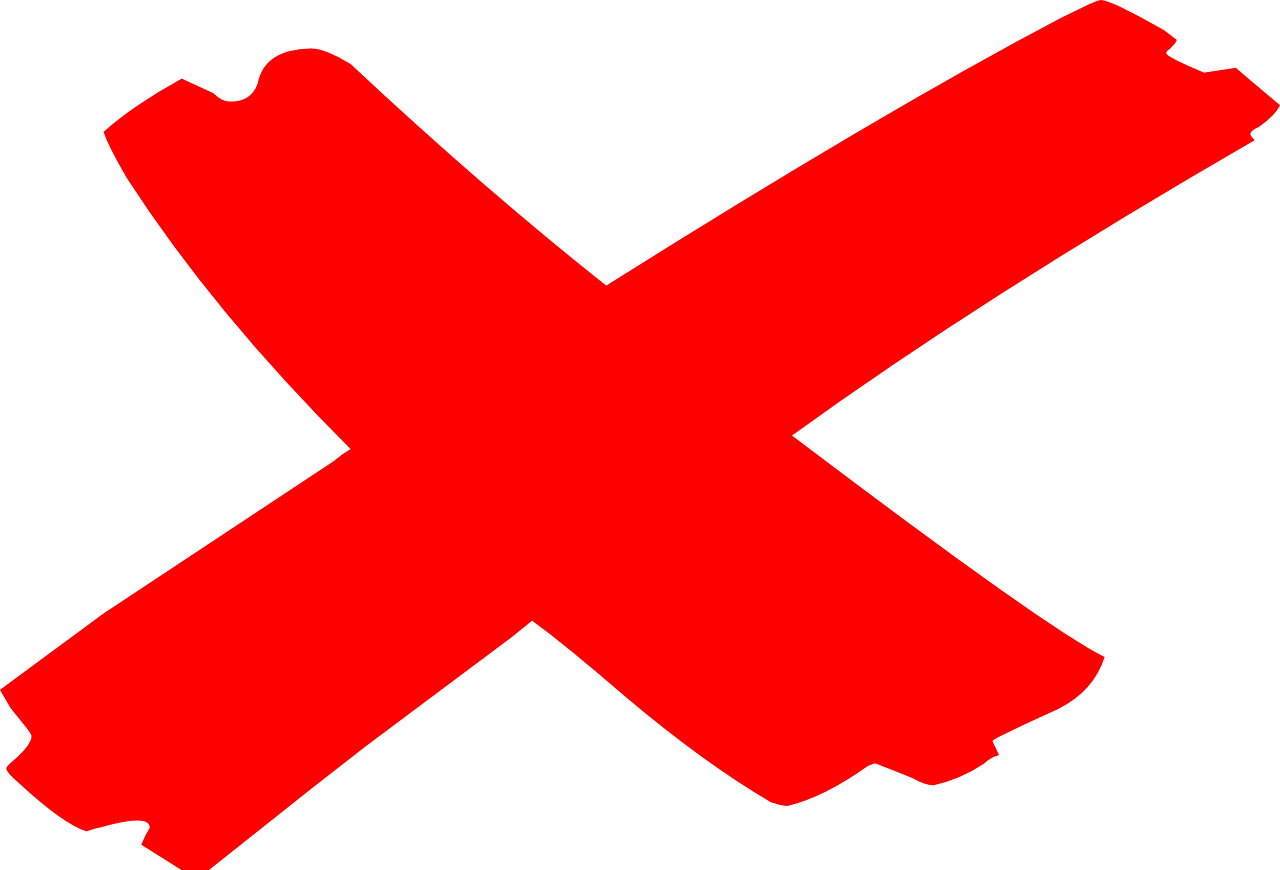 *Rock-paper-scissors
[Speaker Notes: Timing:  5-10 minutes (two rounds of speaking activity)
Aim: to practise oral production and comprehension of negative sentences with 1st person of faire, and vocabulary from this week.

Note: This slide shows how the speaking task is intended to work. The stages are animated to support the teacher in modelling the task.

Procedure:
After modelling this example, display the next slide with 6 item choices (which gives 12 possible sentences, as each one can also be negative).
Partner As read first and Bs answer.
Then swap roles for Round 2.]
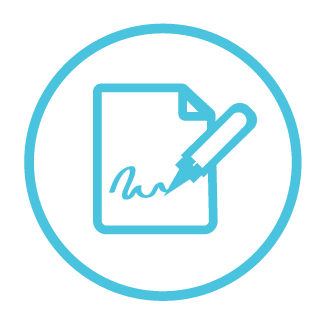 Follow up 5
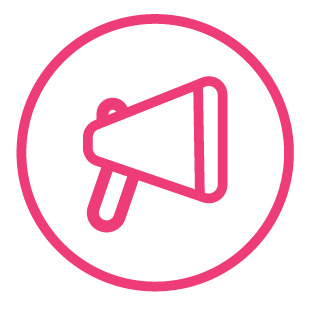 pierre-papier-ciseaux*
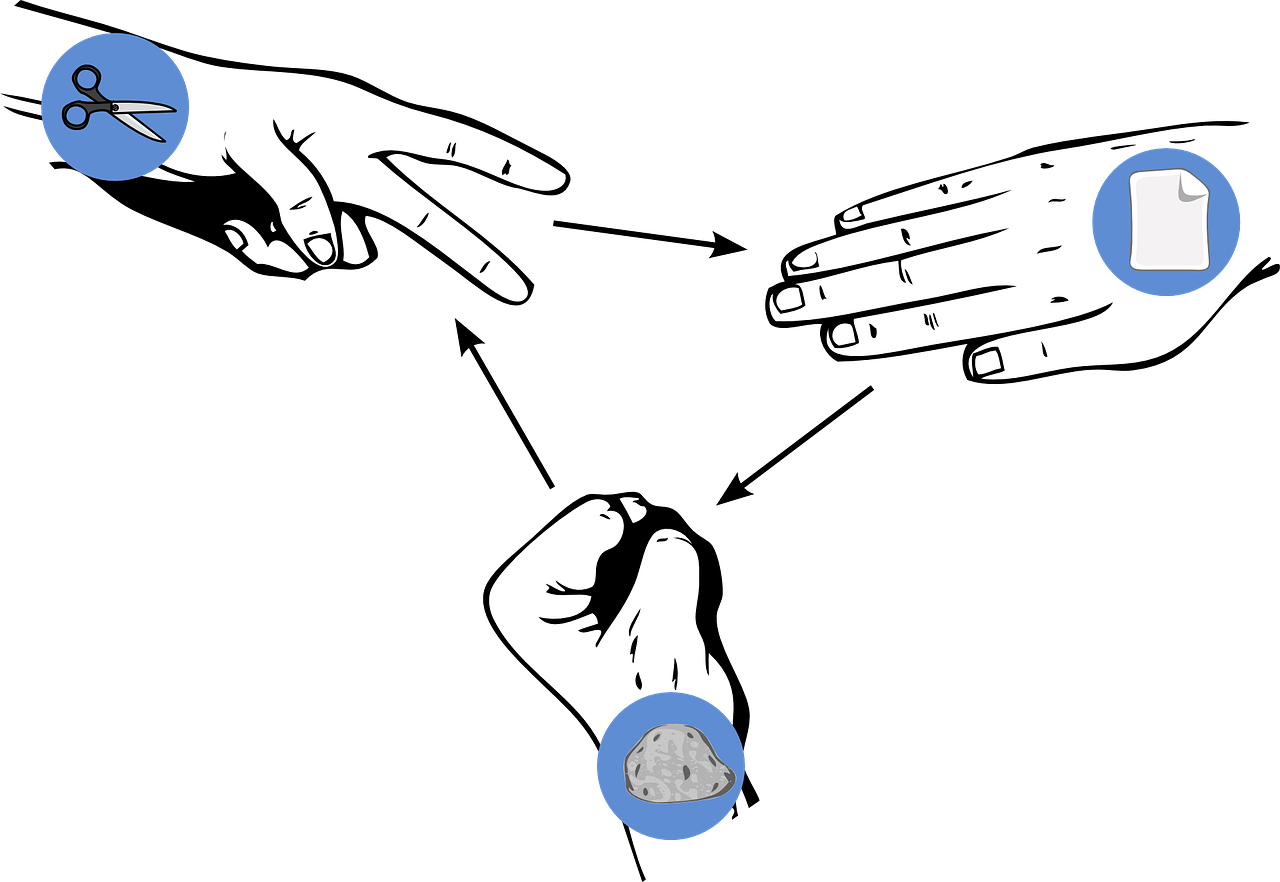 Remember you can make your sentences negative, too.
parler
écrire
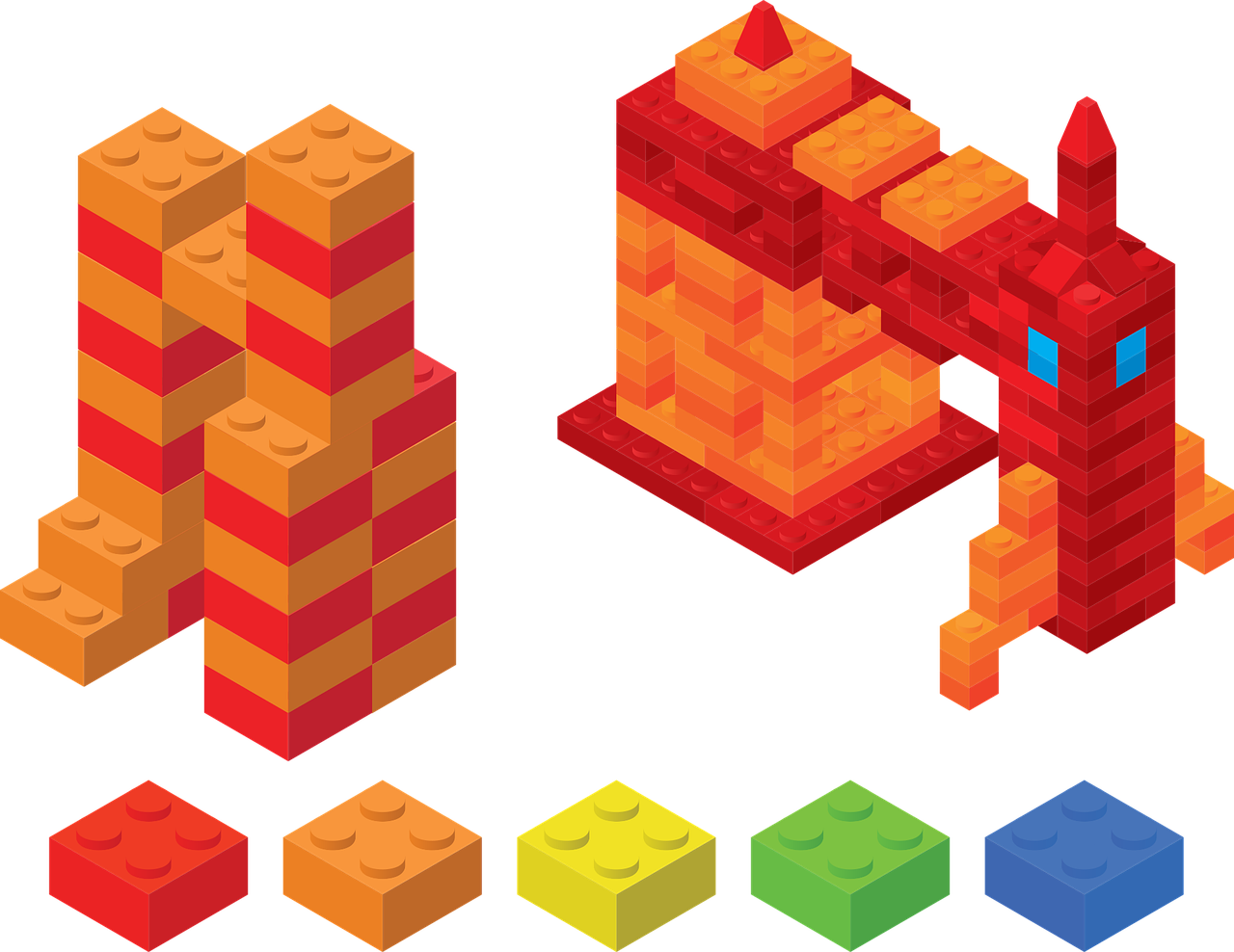 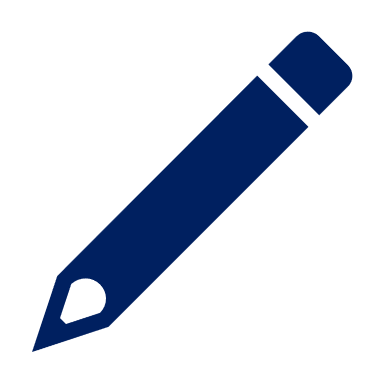 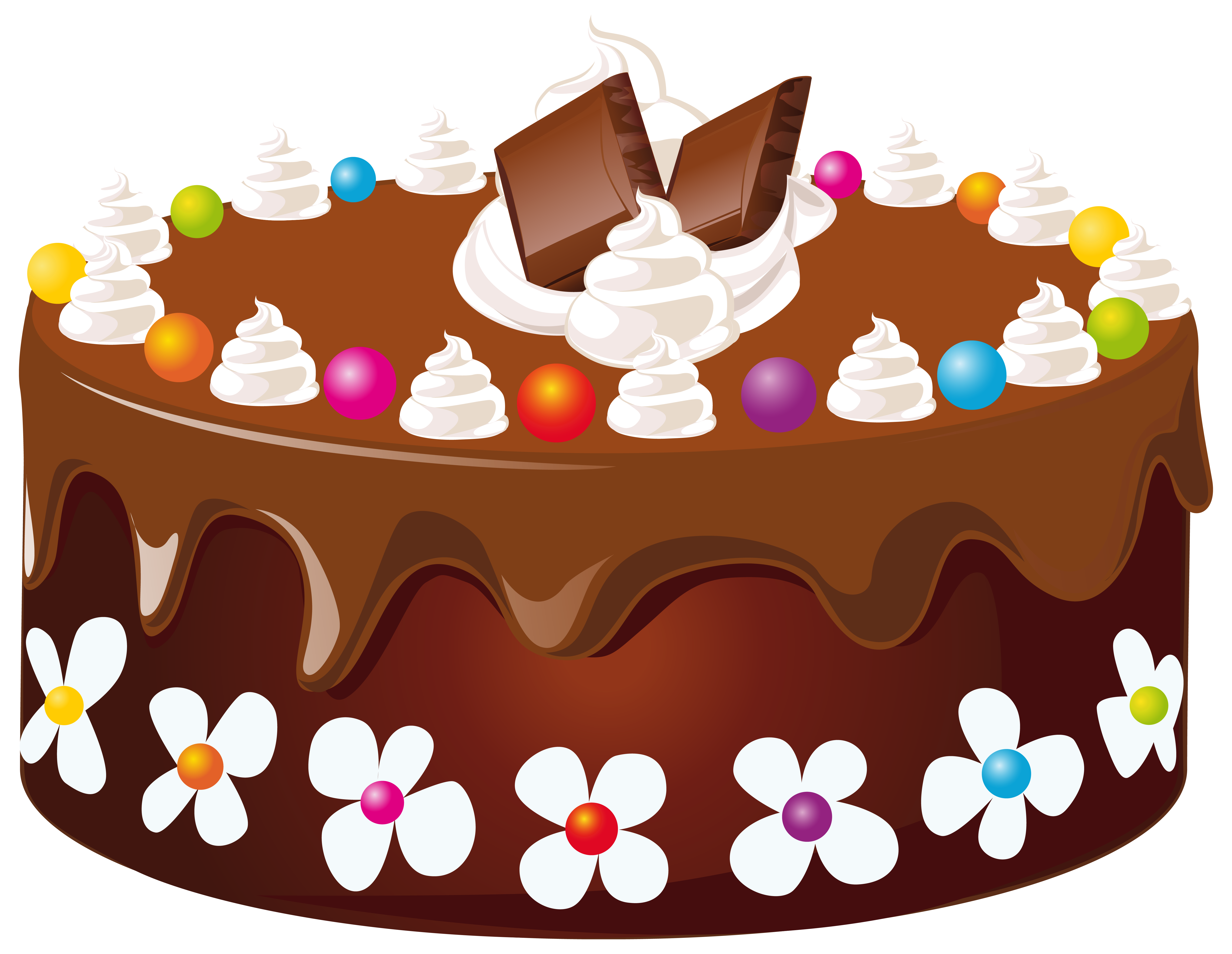 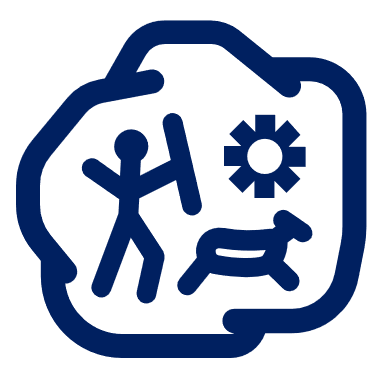 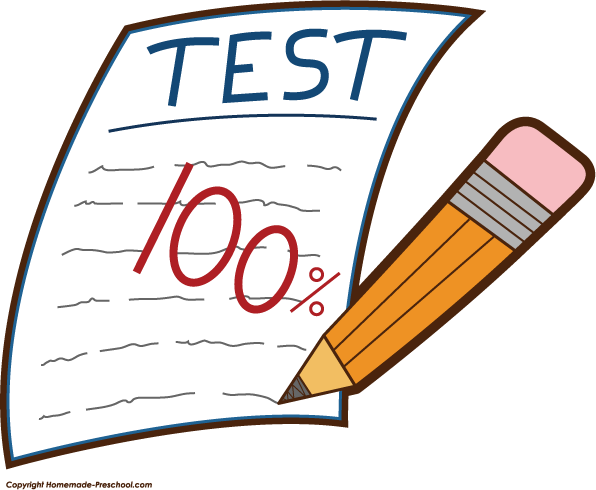 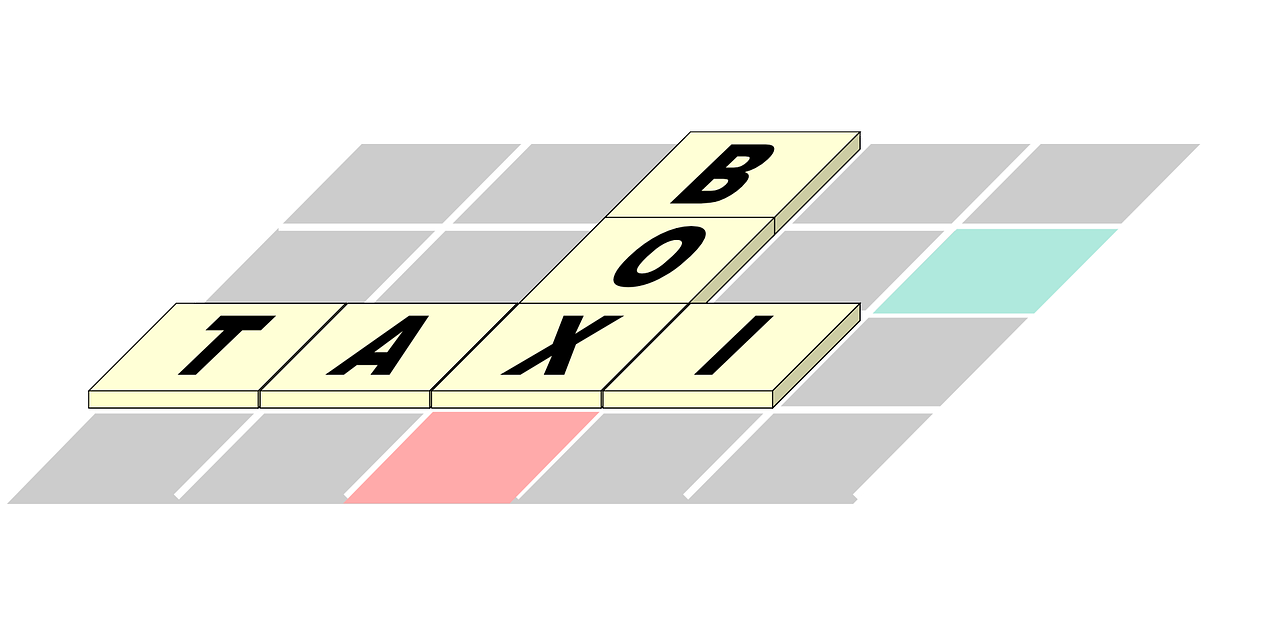 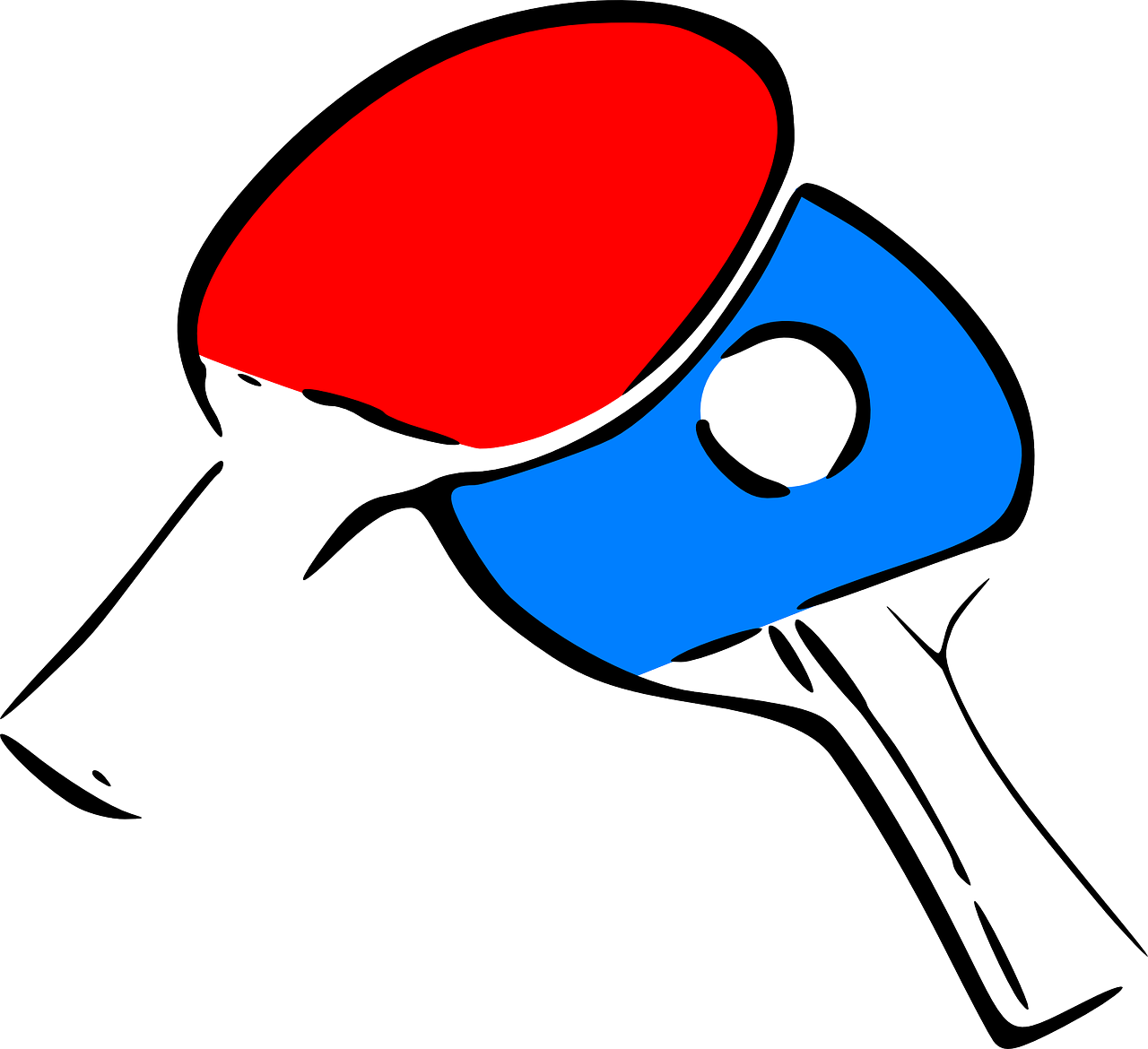 the test
the drawing
the cake
the activity
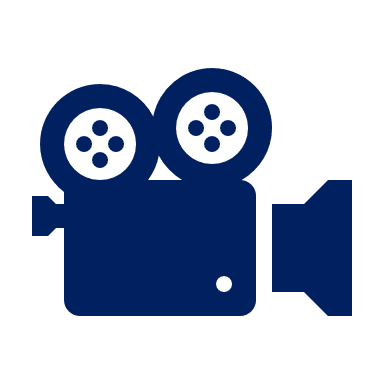 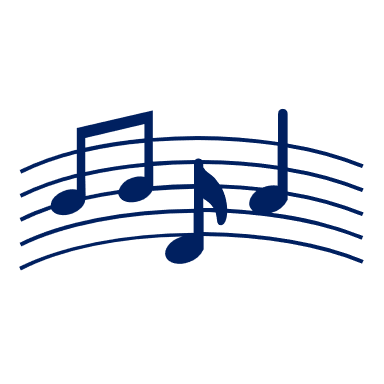 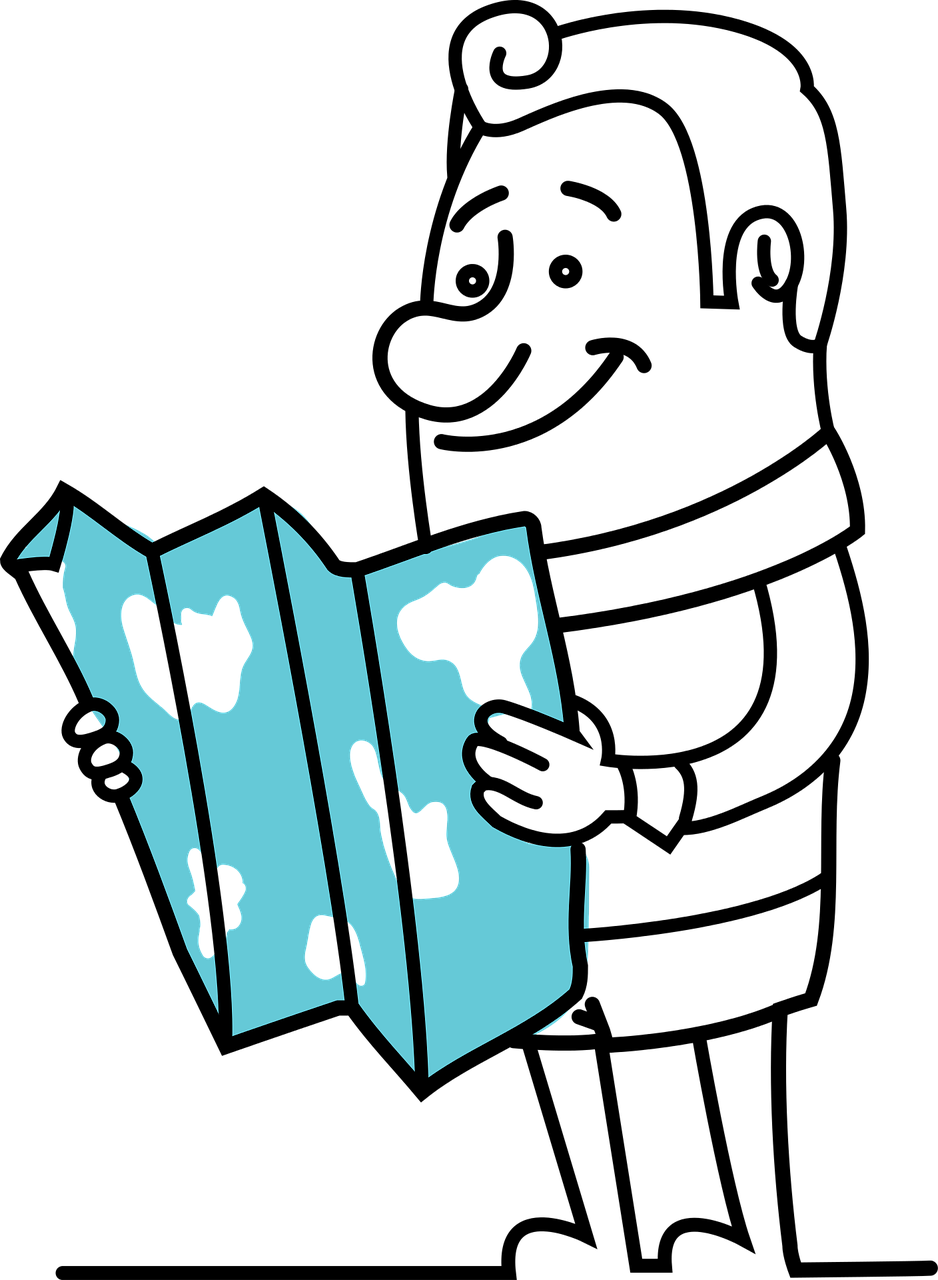 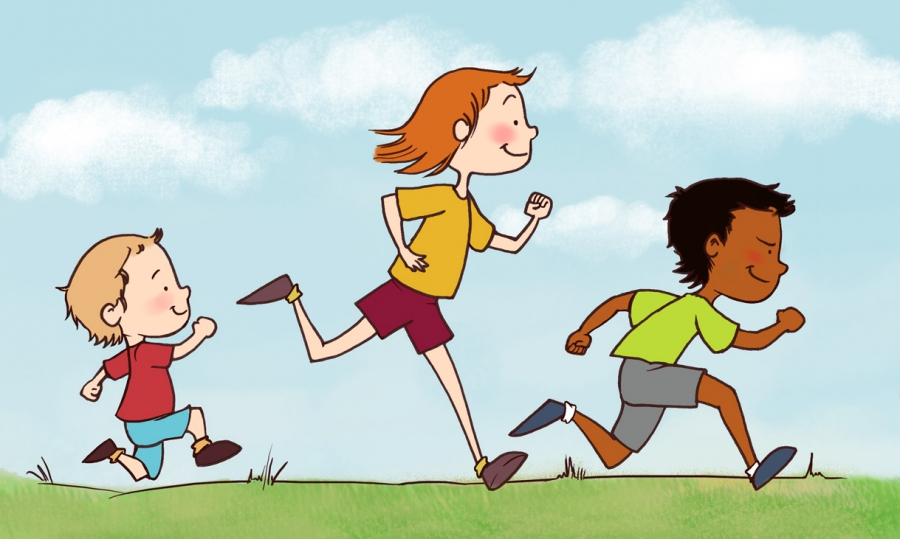 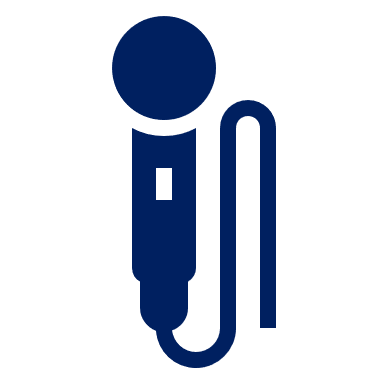 the song
the film
the race
the visit
*rock-paper-scissors
[Speaker Notes: DISPLAY THIS SLIDE FOR PUPILS DURING THE TASK.

Note: if desired, click on the pictures to hear the French phrases (as affirmative and negative statements).]
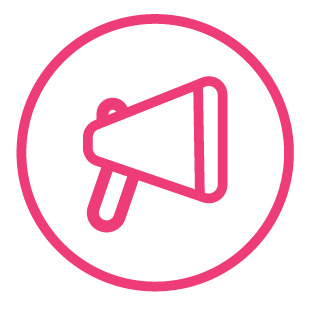 Follow up 2a - Écris en anglais : Can you get at least 15 points?
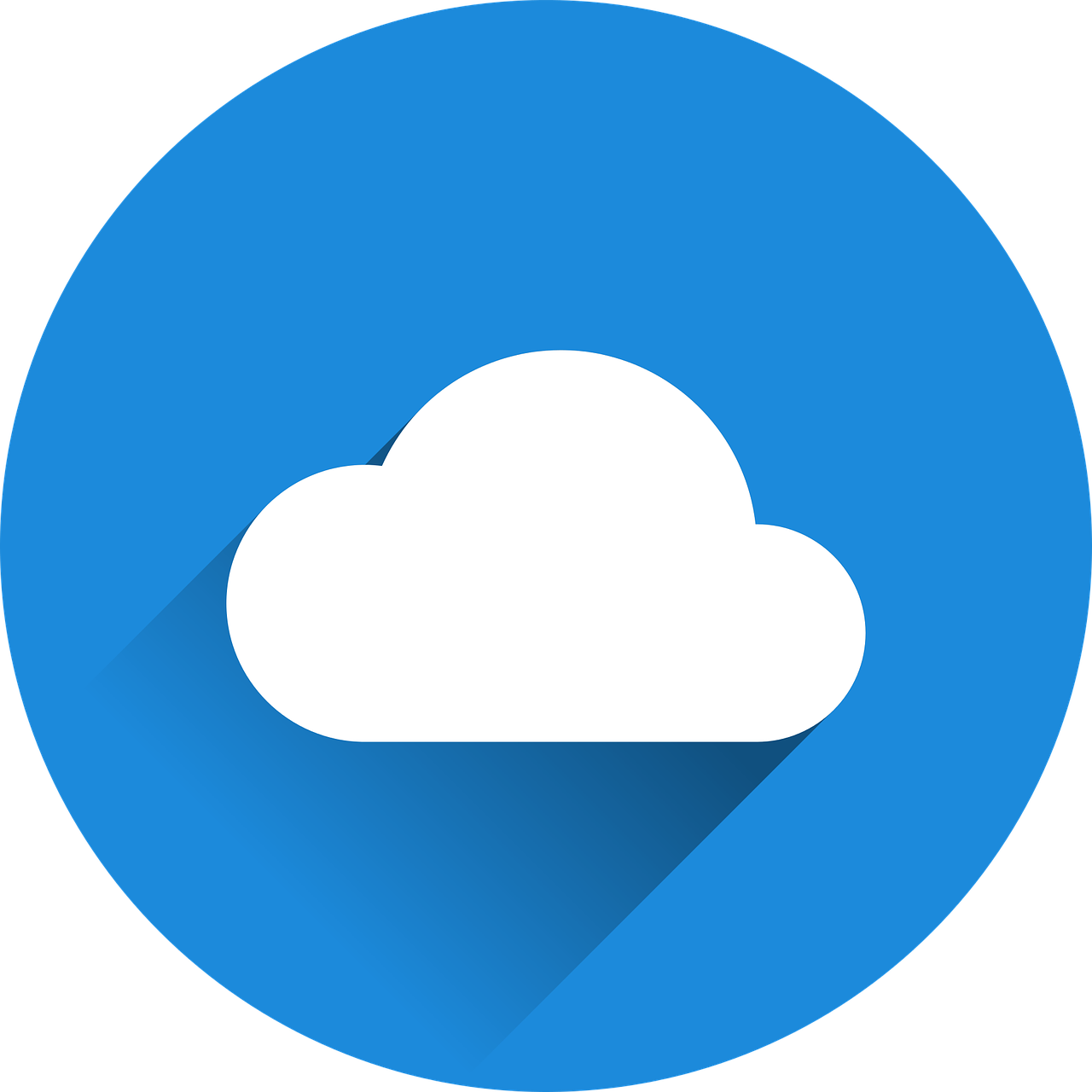 mots
vocabulaire
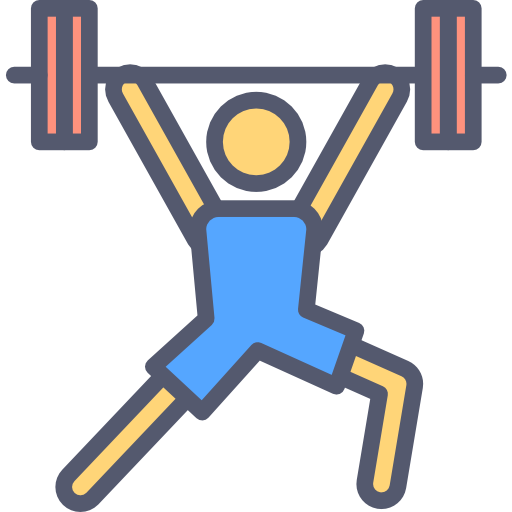 x3
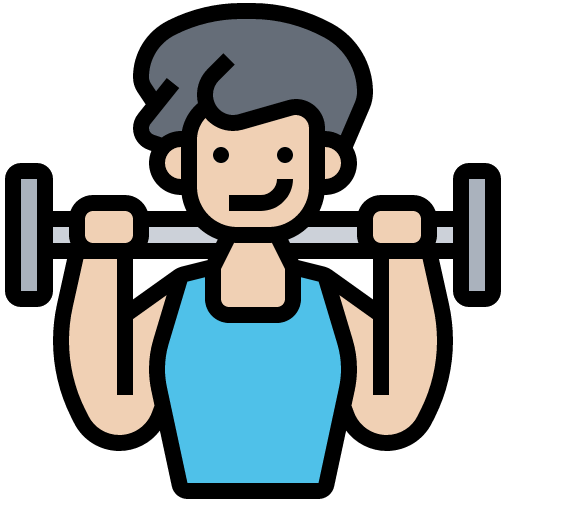 x2
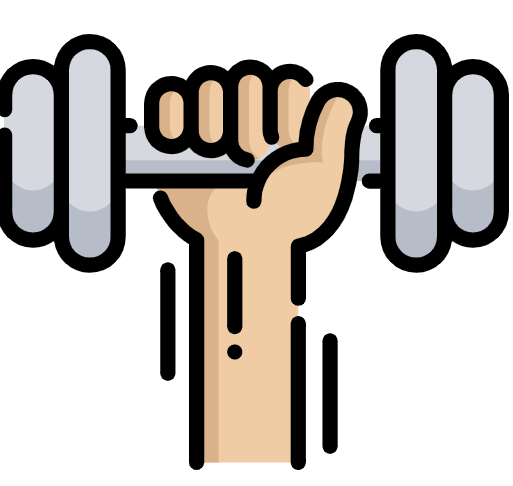 x1
[Speaker Notes: HANDOUT]
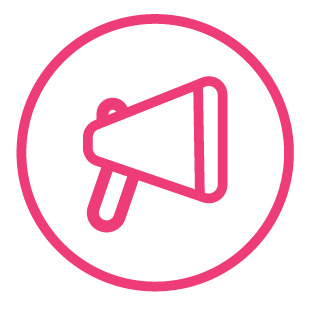 Follow up 2b - Écris en français : Can you get at least 15 points?
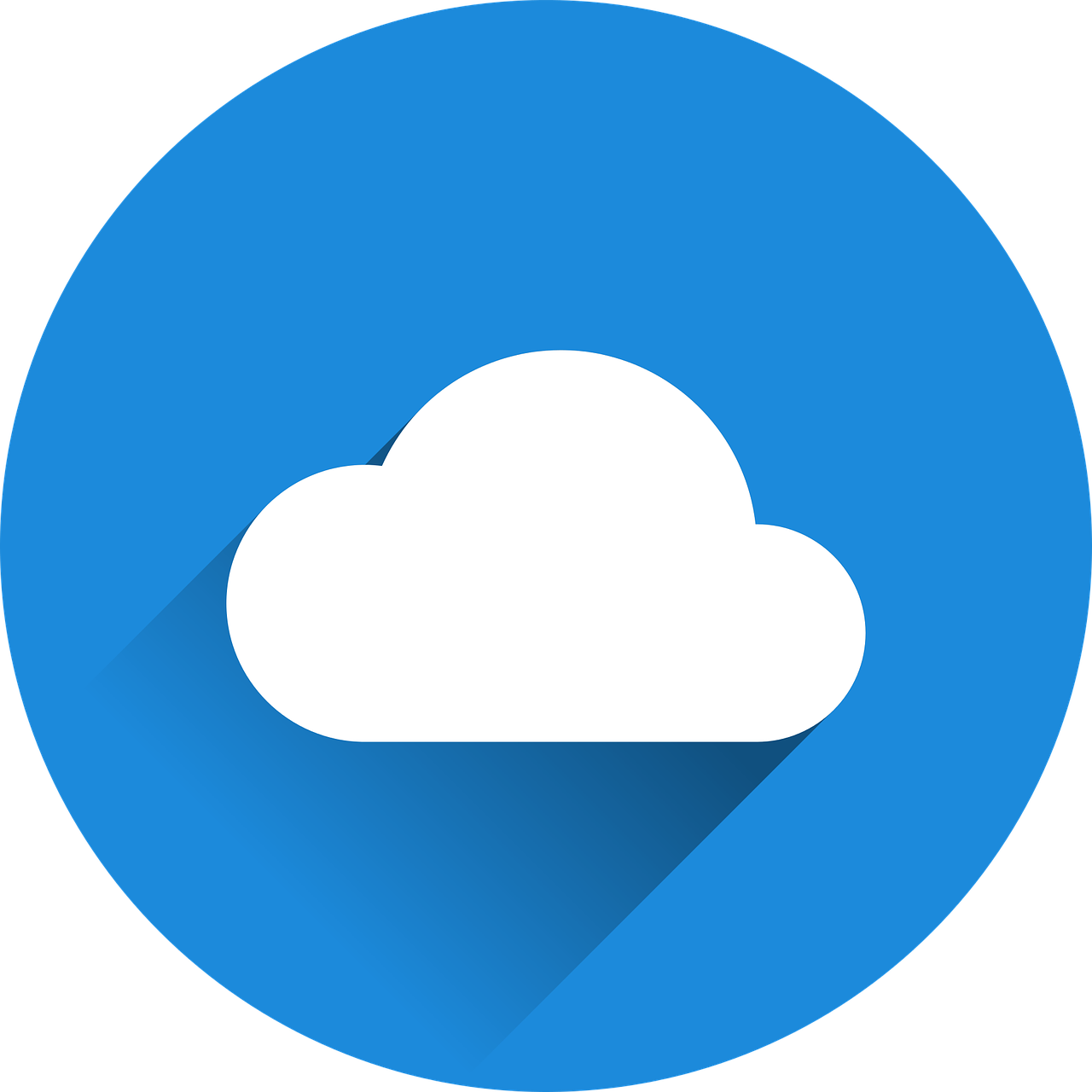 mots
vocabulaire
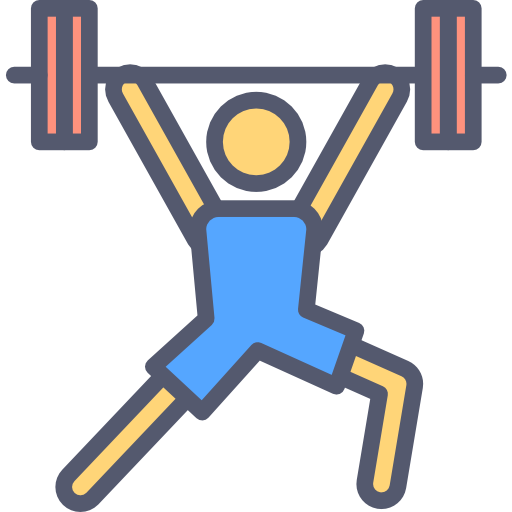 x3
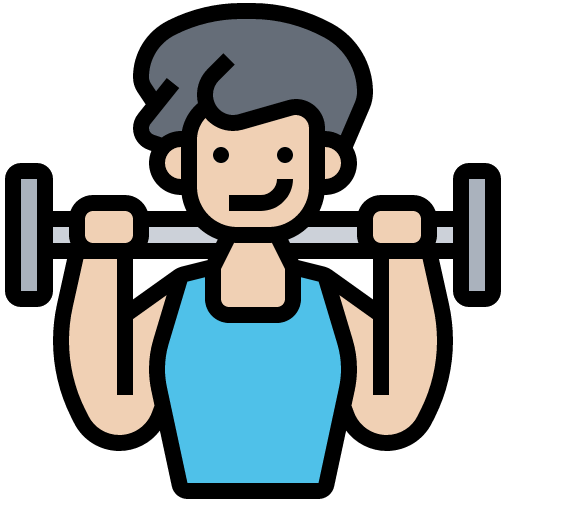 x2
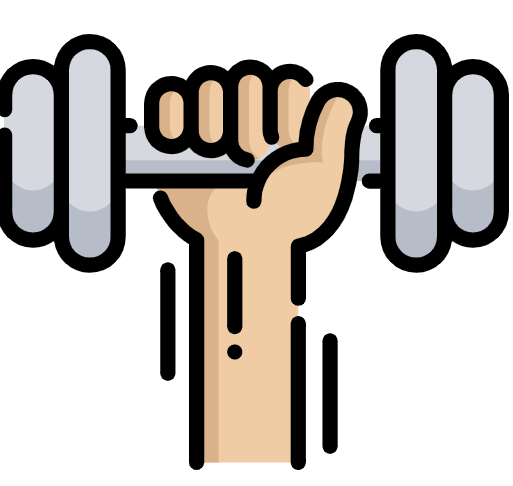 x1
[Speaker Notes: HANDOUT]